٢- ١
الاعداد الصحيحة والقيمة المطلقة
صباح الخير ياوطني 
صباح المجد والعلياء
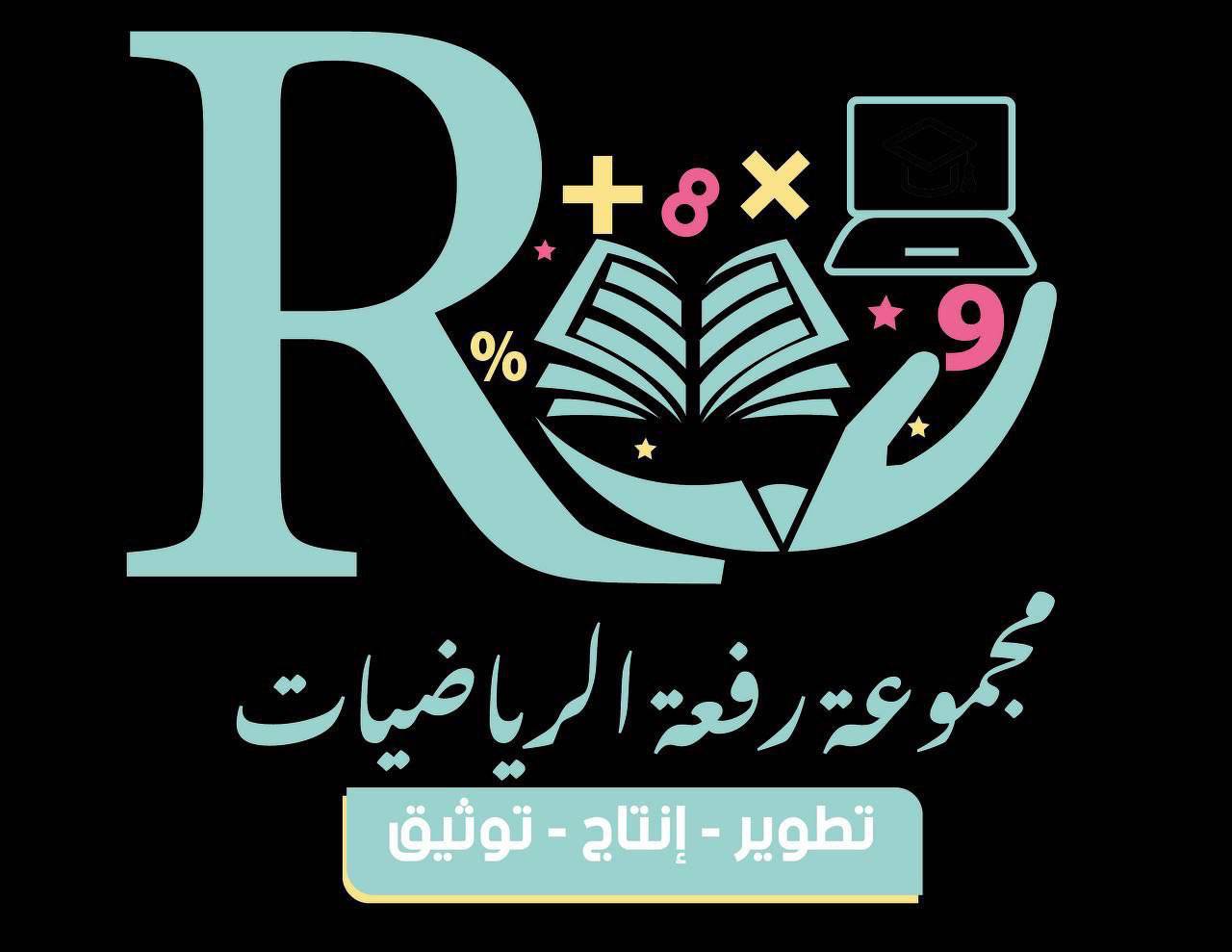 hasnaa-2
حل الواجب
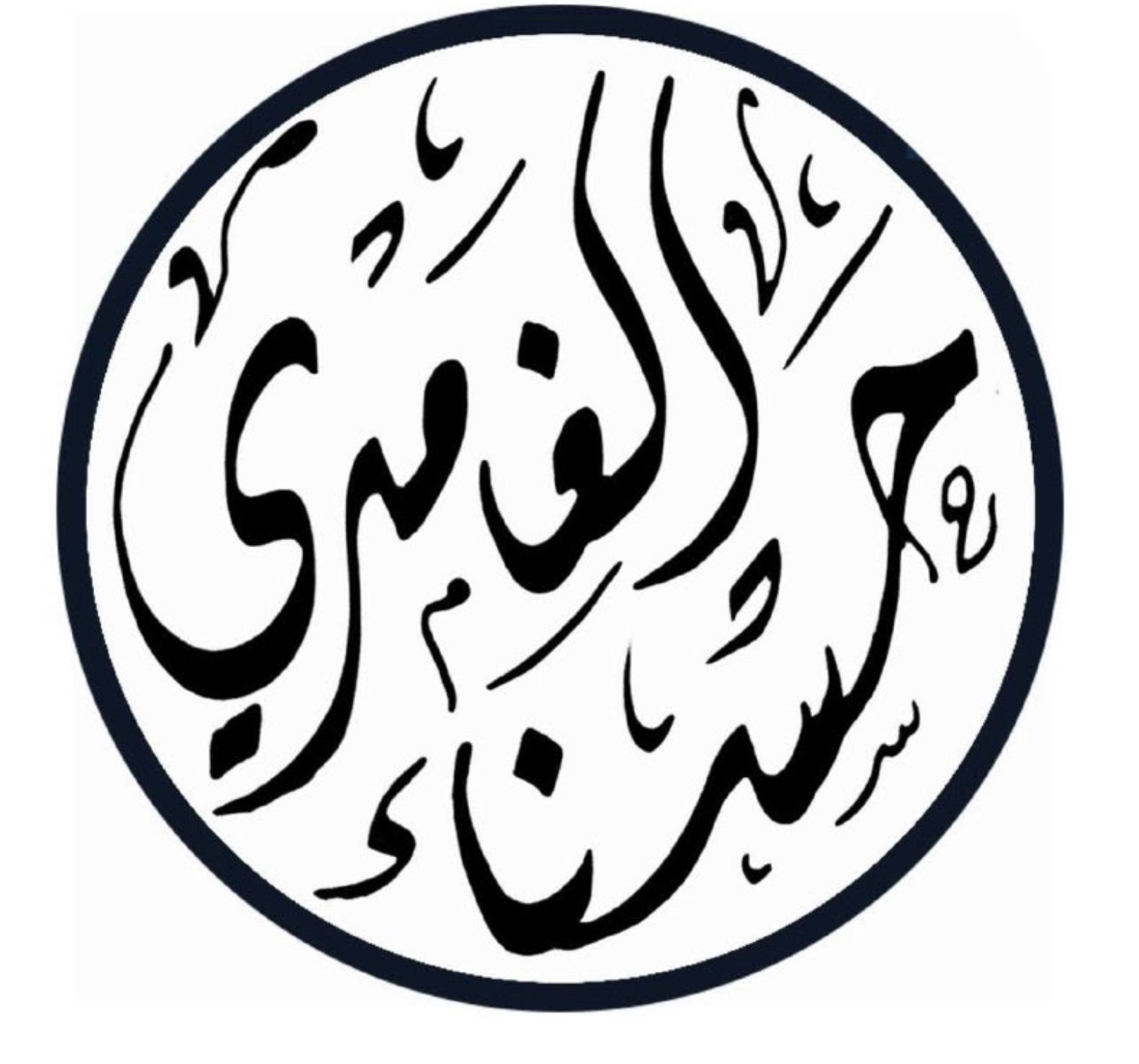 سلسلة عروض رِفعة الرياضيات
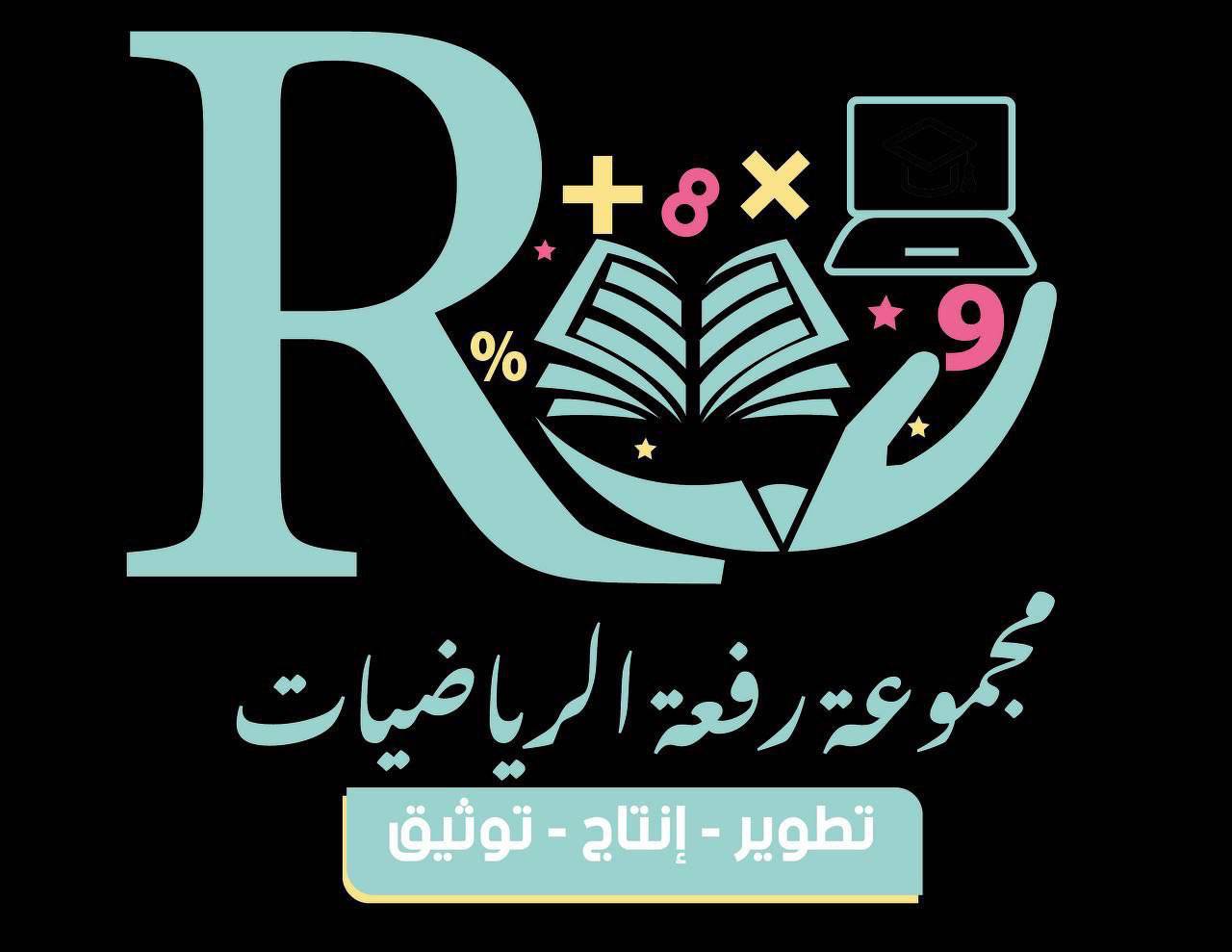 hasnaa-2
شجرة الذاكرة
استراتيجية التخمين والتحقق
الخطوات الاربع لحل المسالة
المتغيرات والعبارات الجبرية
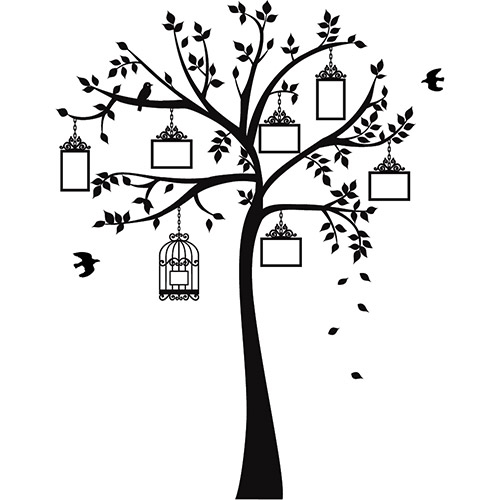 القوى والاسس
المعادلات
الخصائص
ترتيب العمليات
المعادلات والدوال
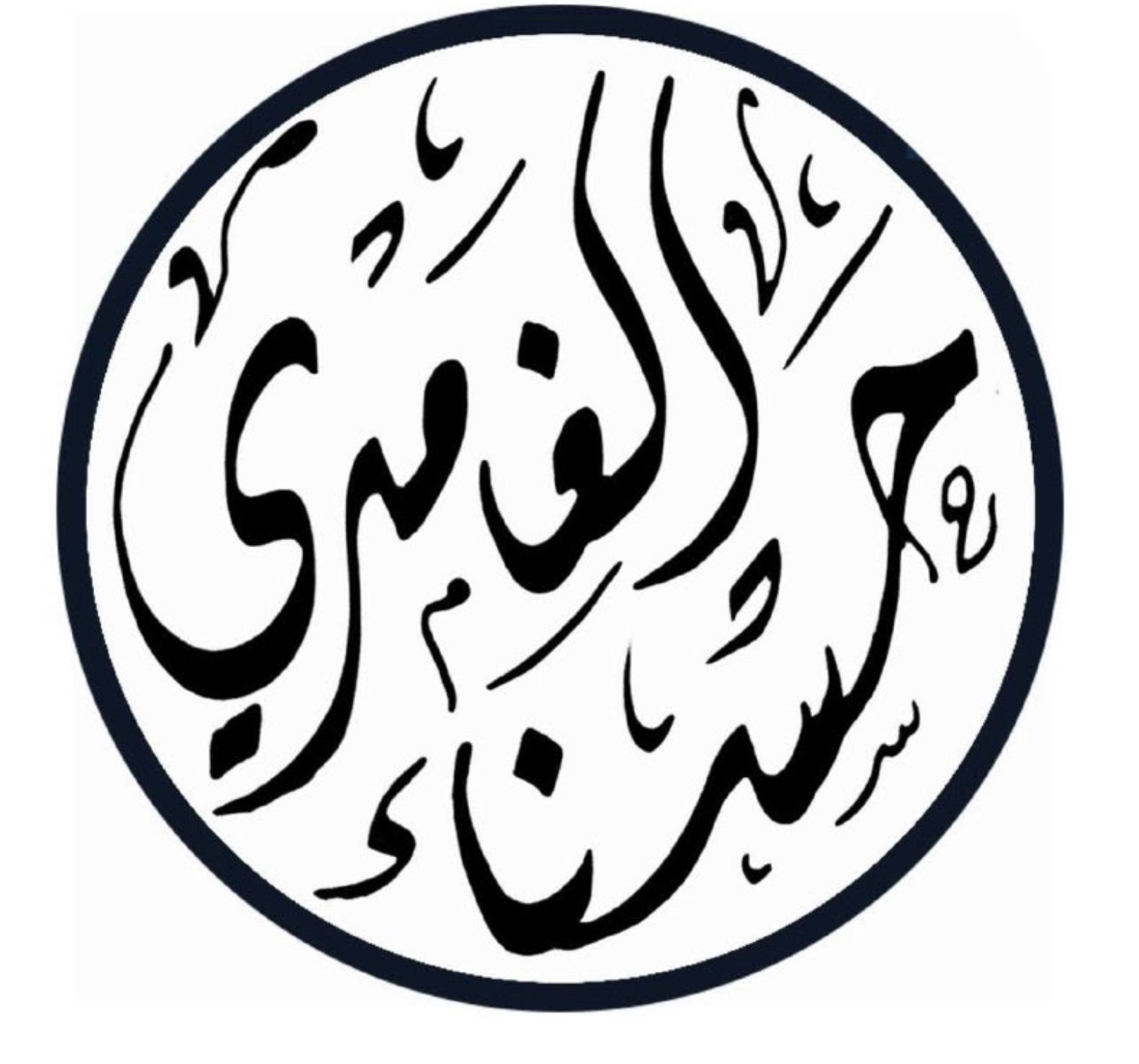 سلسلة عروض رِفعة الرياضيات
٢
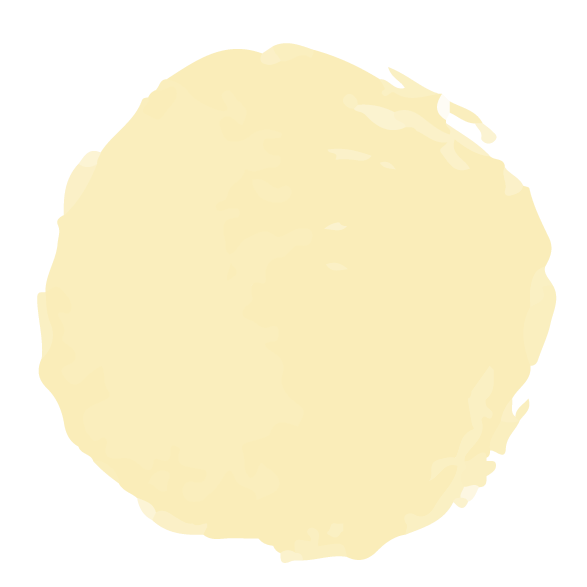 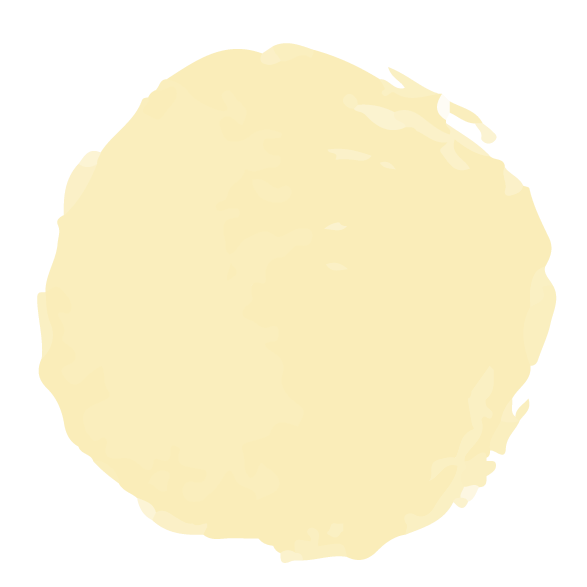 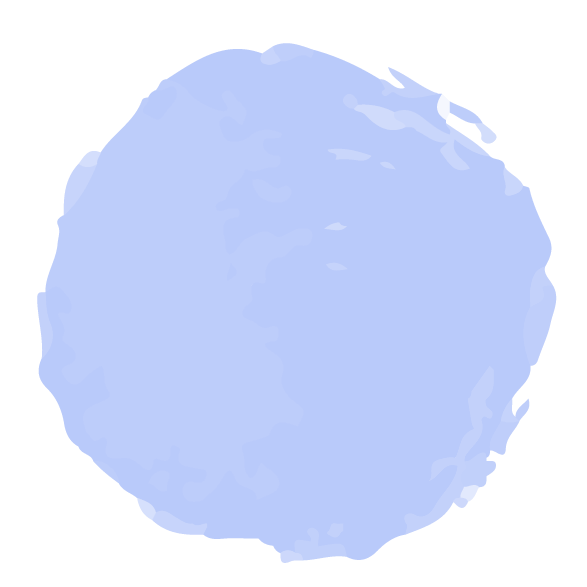 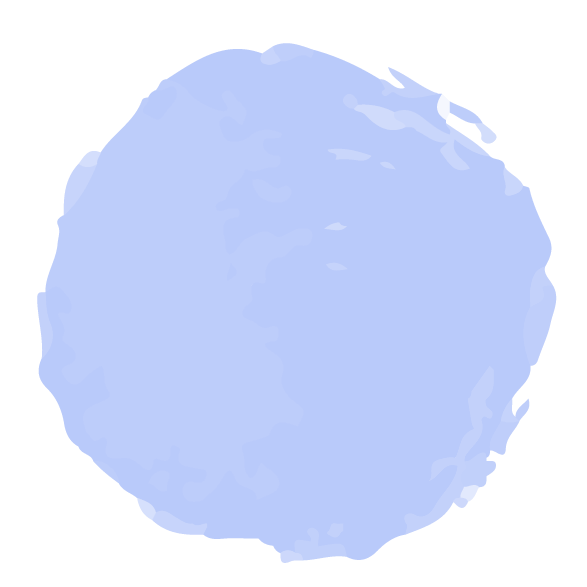 ١
٢
٣
٨
= ١٦
المعامل هو العدد المضاف للمتغير
تحصلين على درجة
المتغير هو كمية غير معلومة
٤
التاريخ
الحصة
علمتني الرياضيات
انه في شي اسمه مالانهاية 
فلا تكن محدود الفكر والطموح
صفحة
٥٠
استراتيجية التصفح
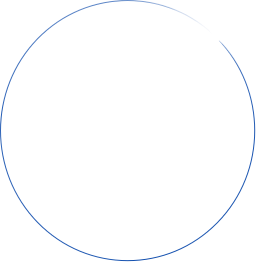 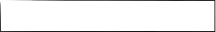 ٠
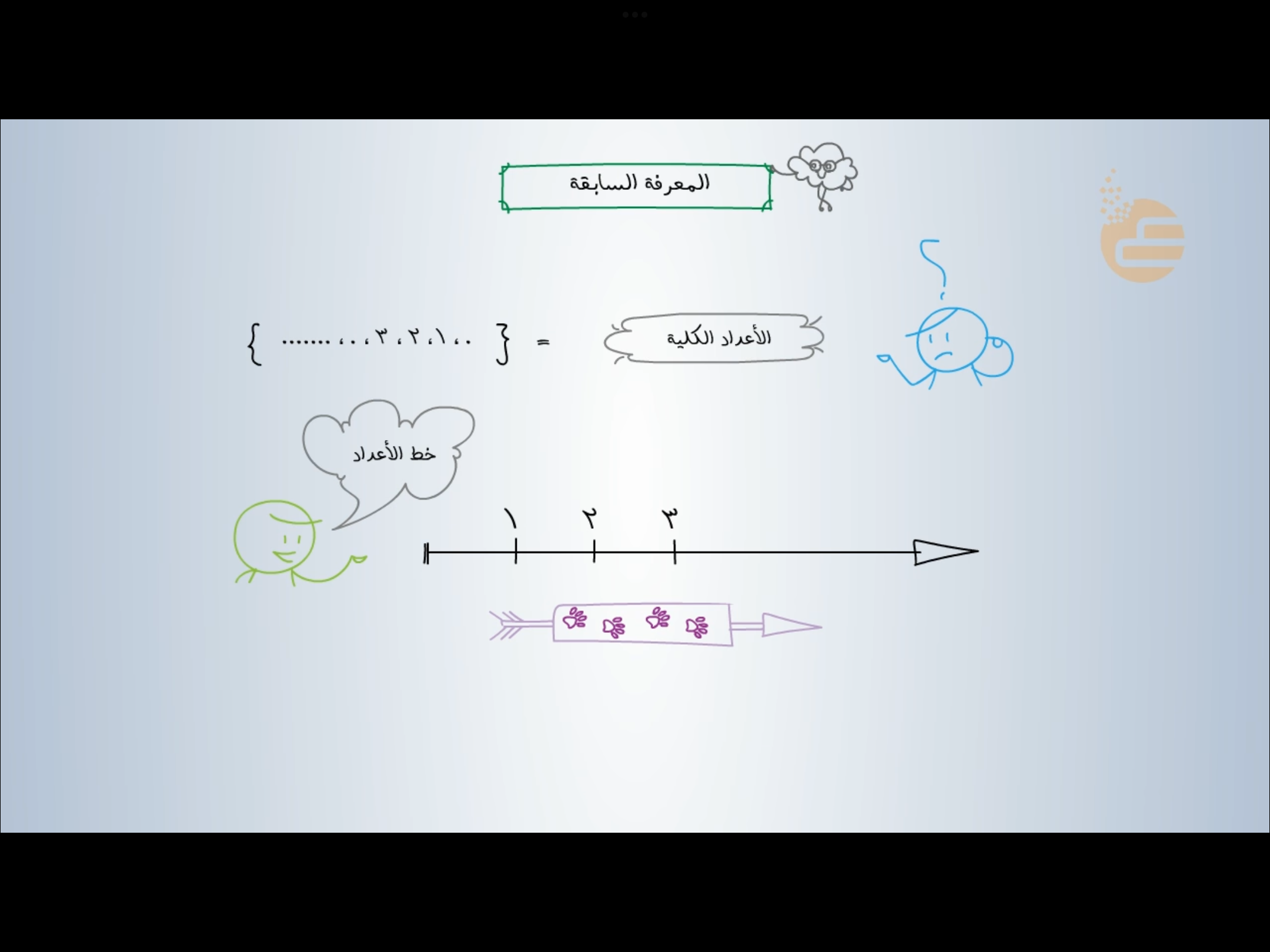 (السليمة ، الكاملة  ، الصائبة ،الواضحة ، …)
الصحيحة
مرادف كلمة
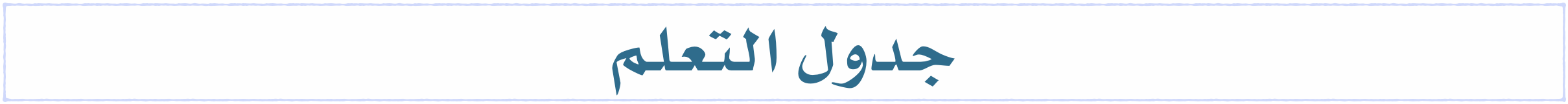 ماذاسنتعلم
ماذا نعرف
ماذا تعلمنا
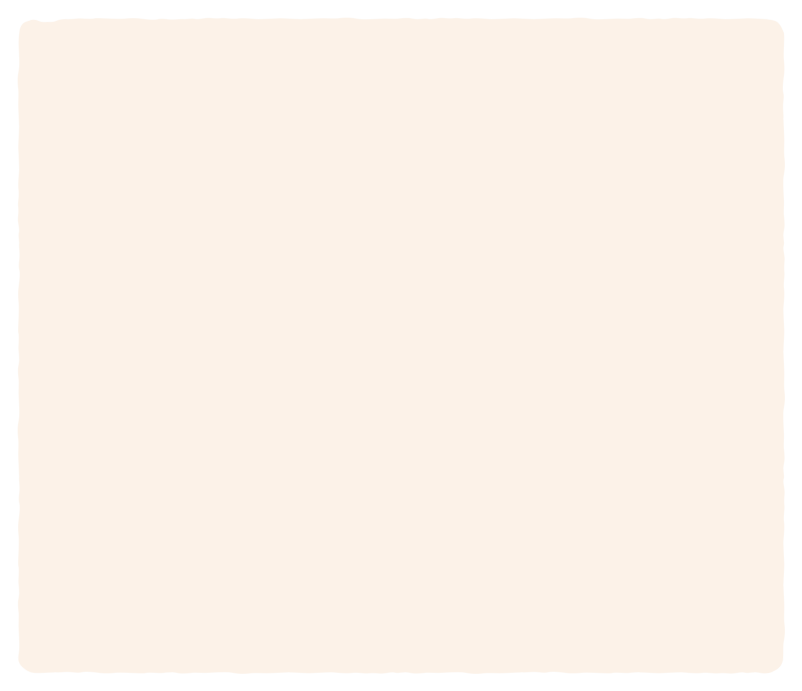 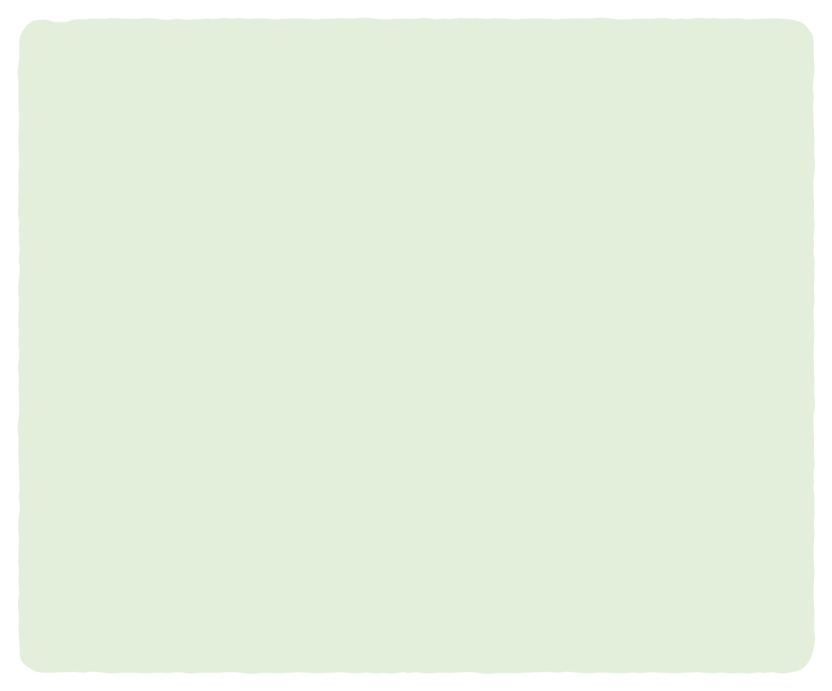 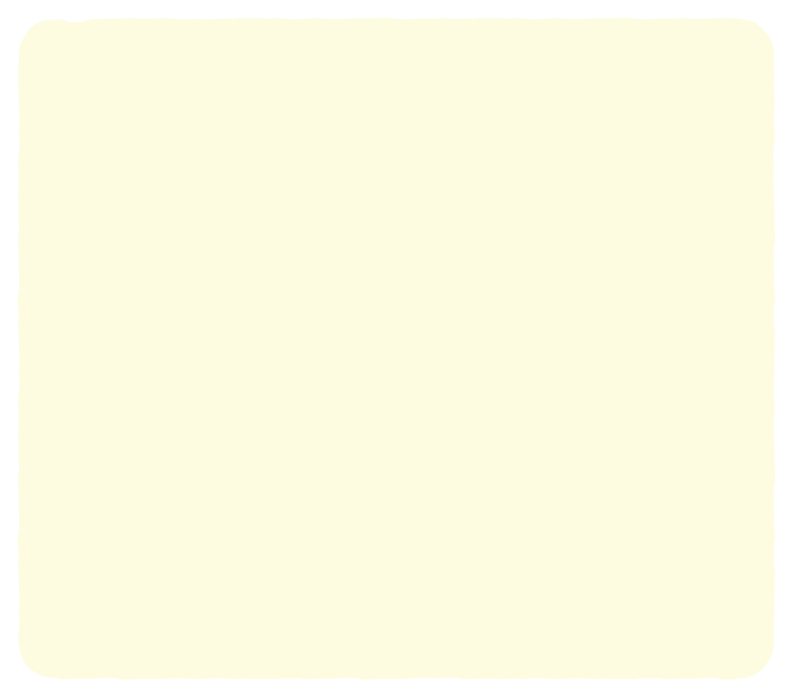 🎯 اقرأ الاعداد الصحيحة واكتبها واجد القيمة المطلقة للعدد
الاعداد الكلية
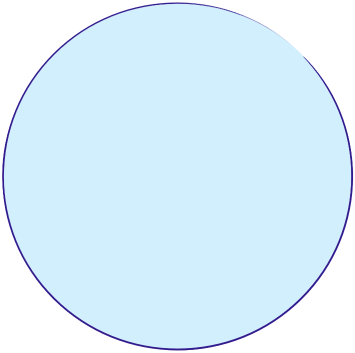 الاعداد الطبيعية
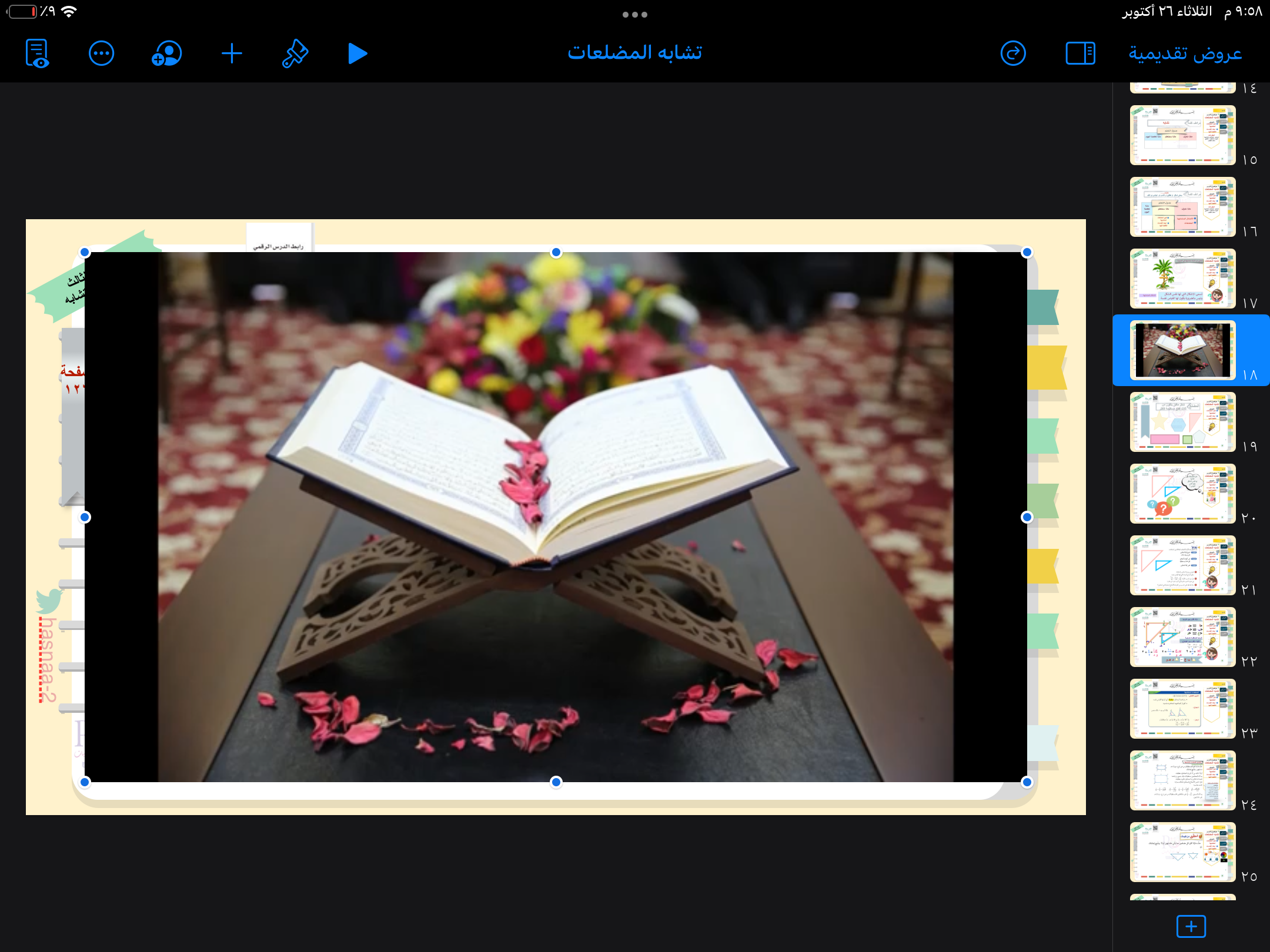 الاعدادفي القران
الأعداد الصحيحة التي ورد ذكرها في القرآن ٣٠ عددًا، تكرَّرت ٢٨٣ مرّة.
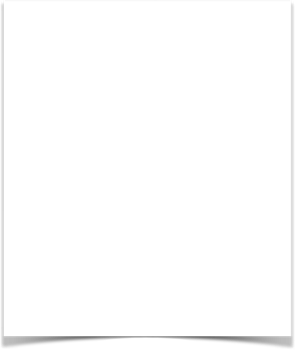 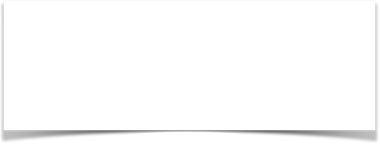 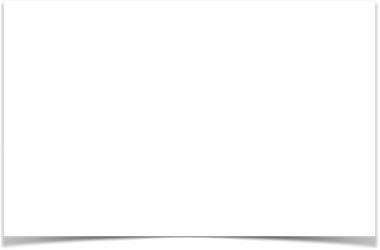 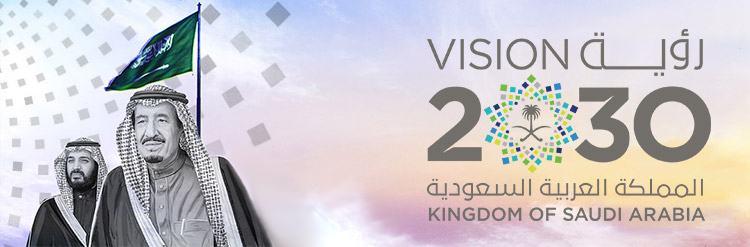 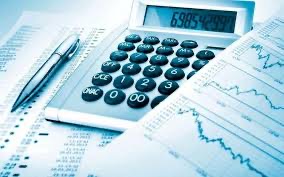 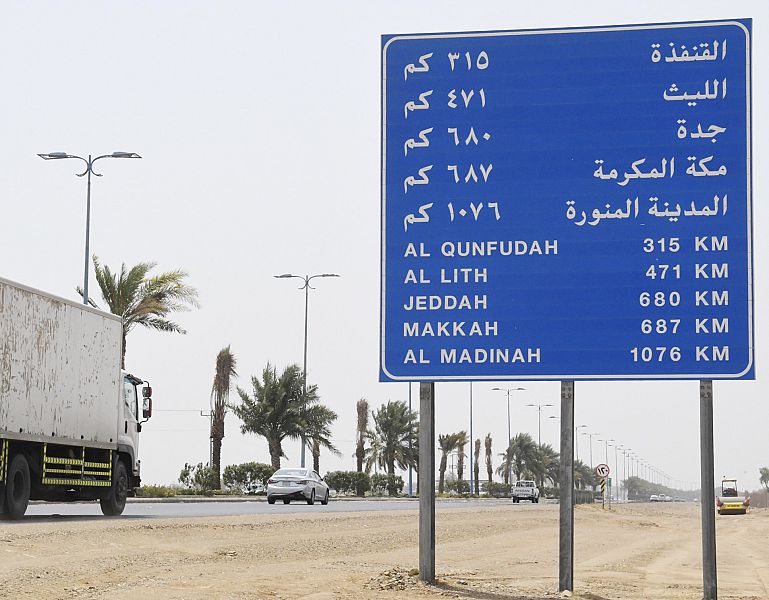 الاعداد حولنا
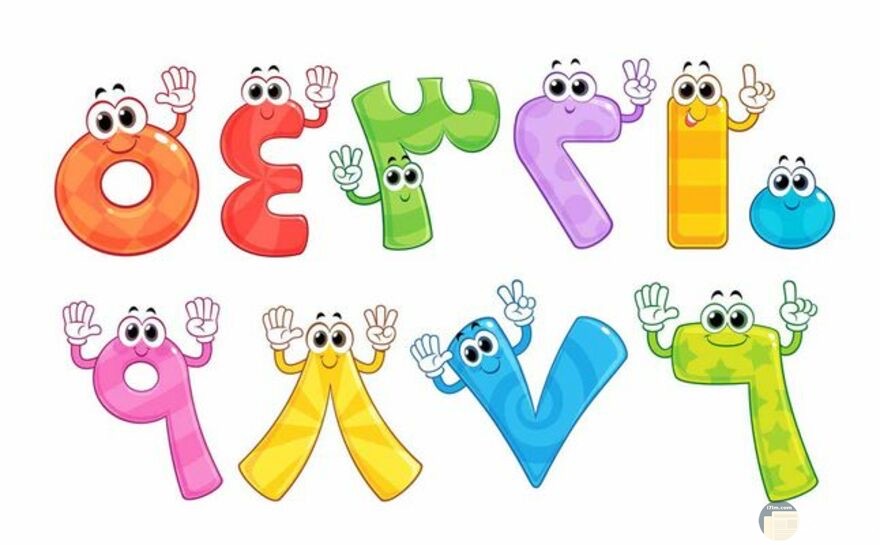 لاغنى عن الاعداد في حياتنا في هي لغة نستخدمها في كافة المجالات الطبية والاقتصادية والتعليمية
الاعمار والاطوال والاوزان والكميات
الربح والخسارة 
والمسافات فوق البحر وتحت البحر وغيرها
امثلة
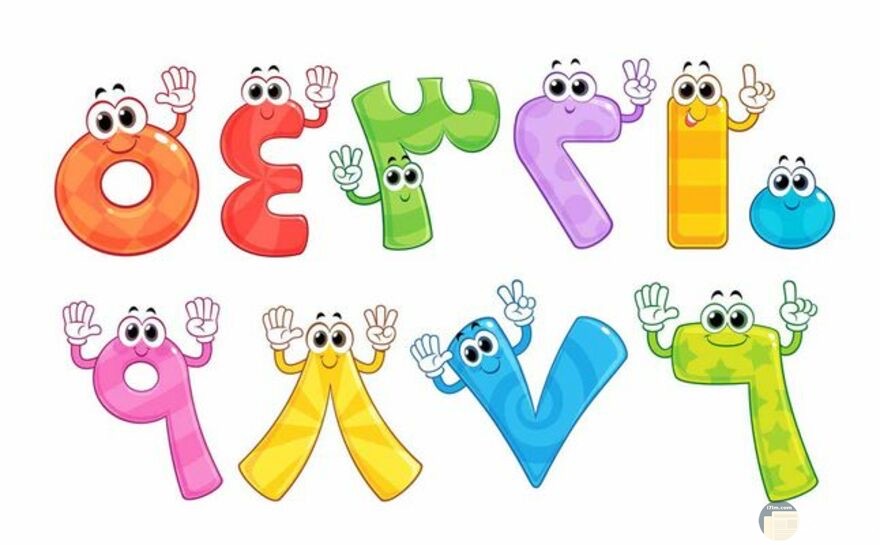 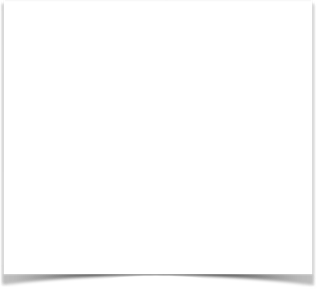 ٥٠
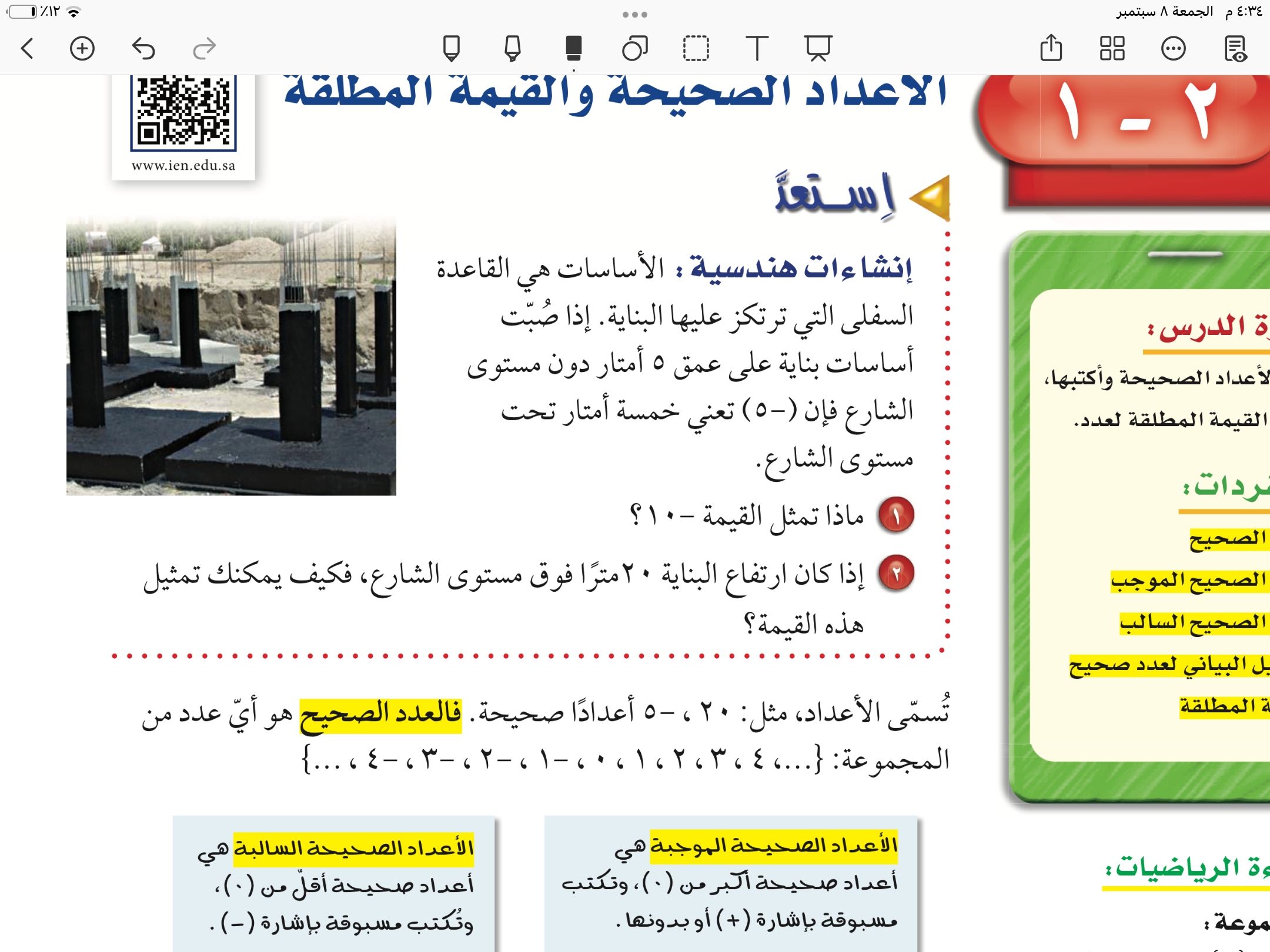 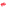 استعد
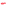 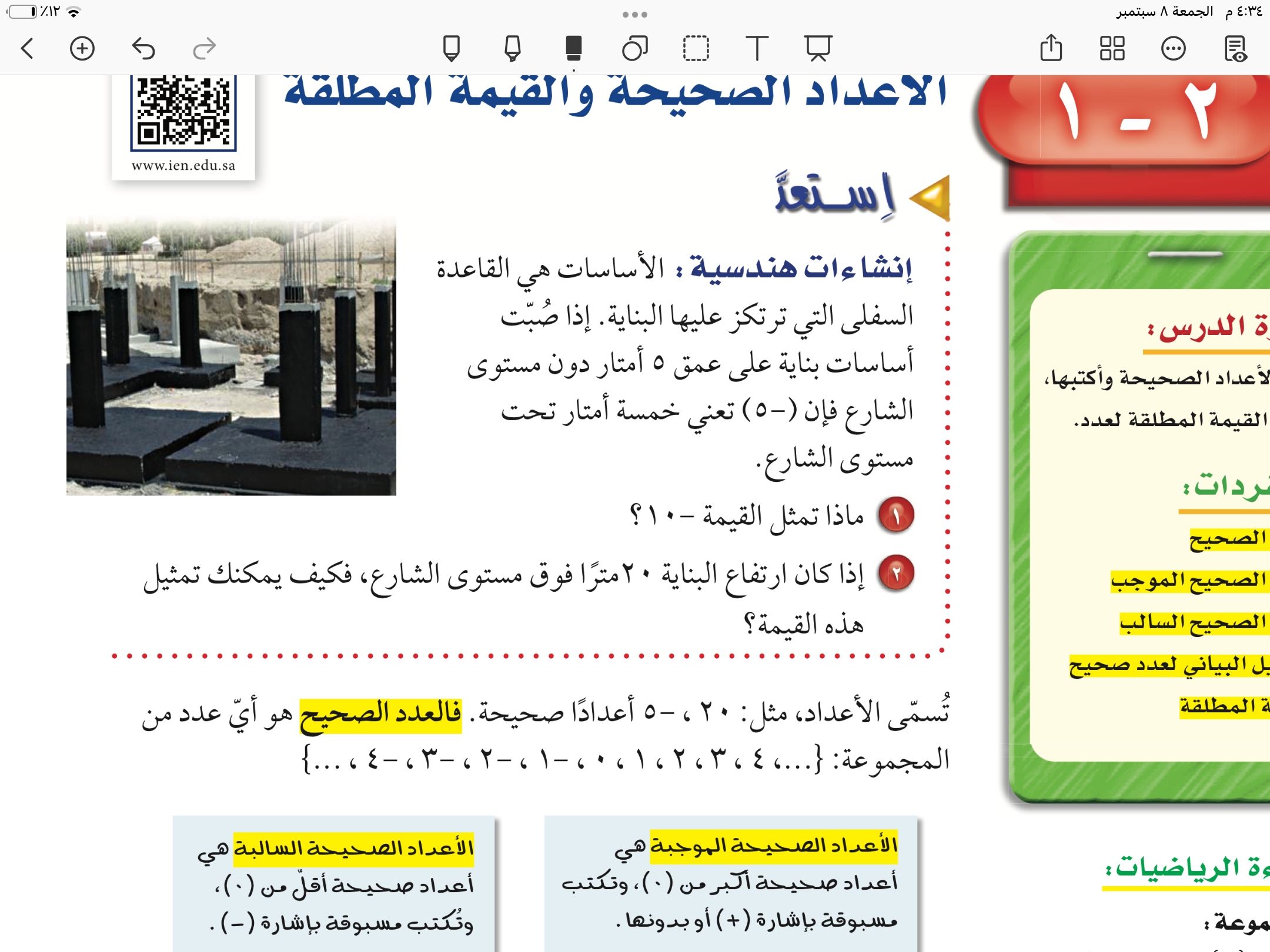 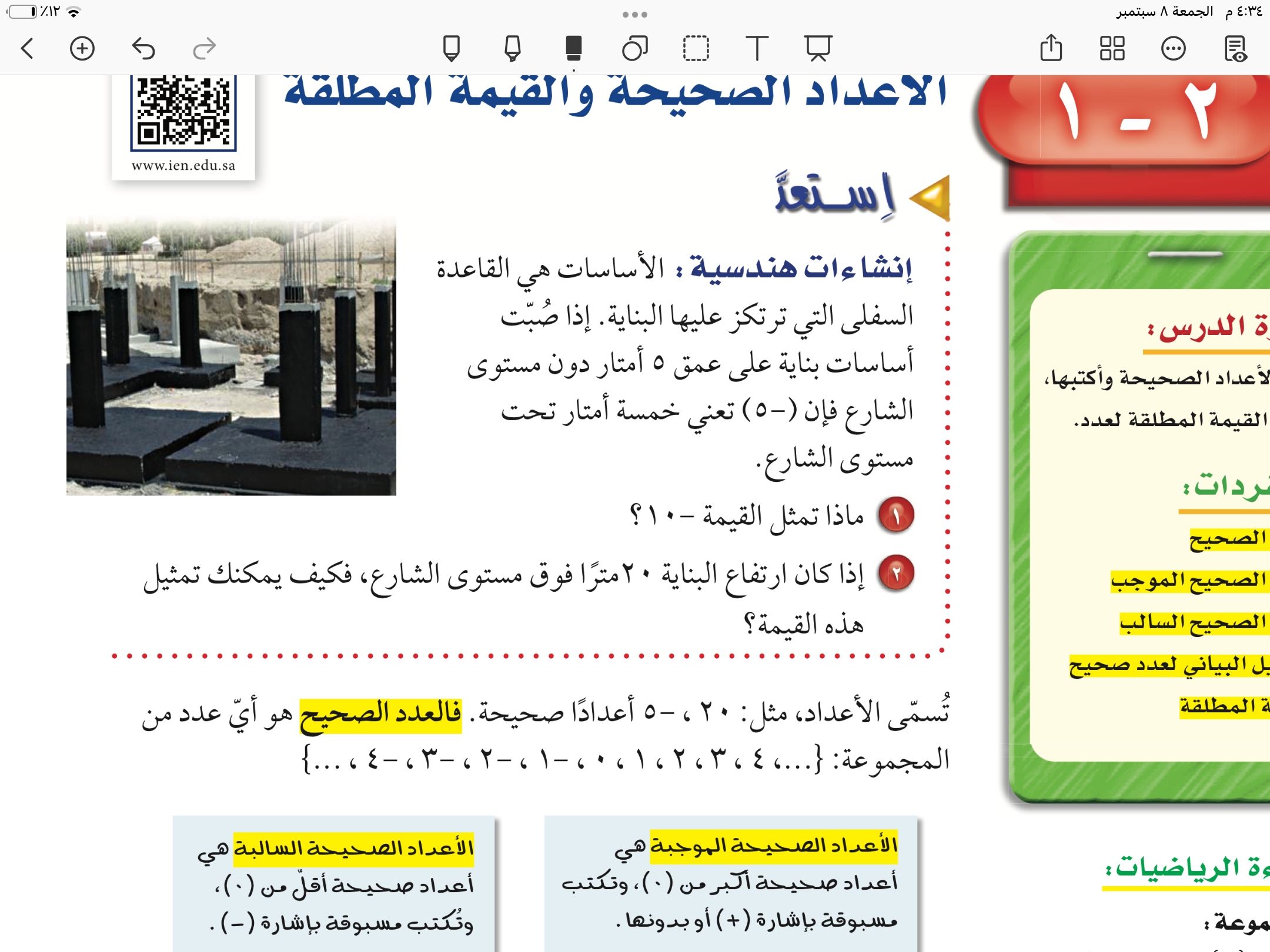 ١٠ أمتار تحت مستوى الشارع
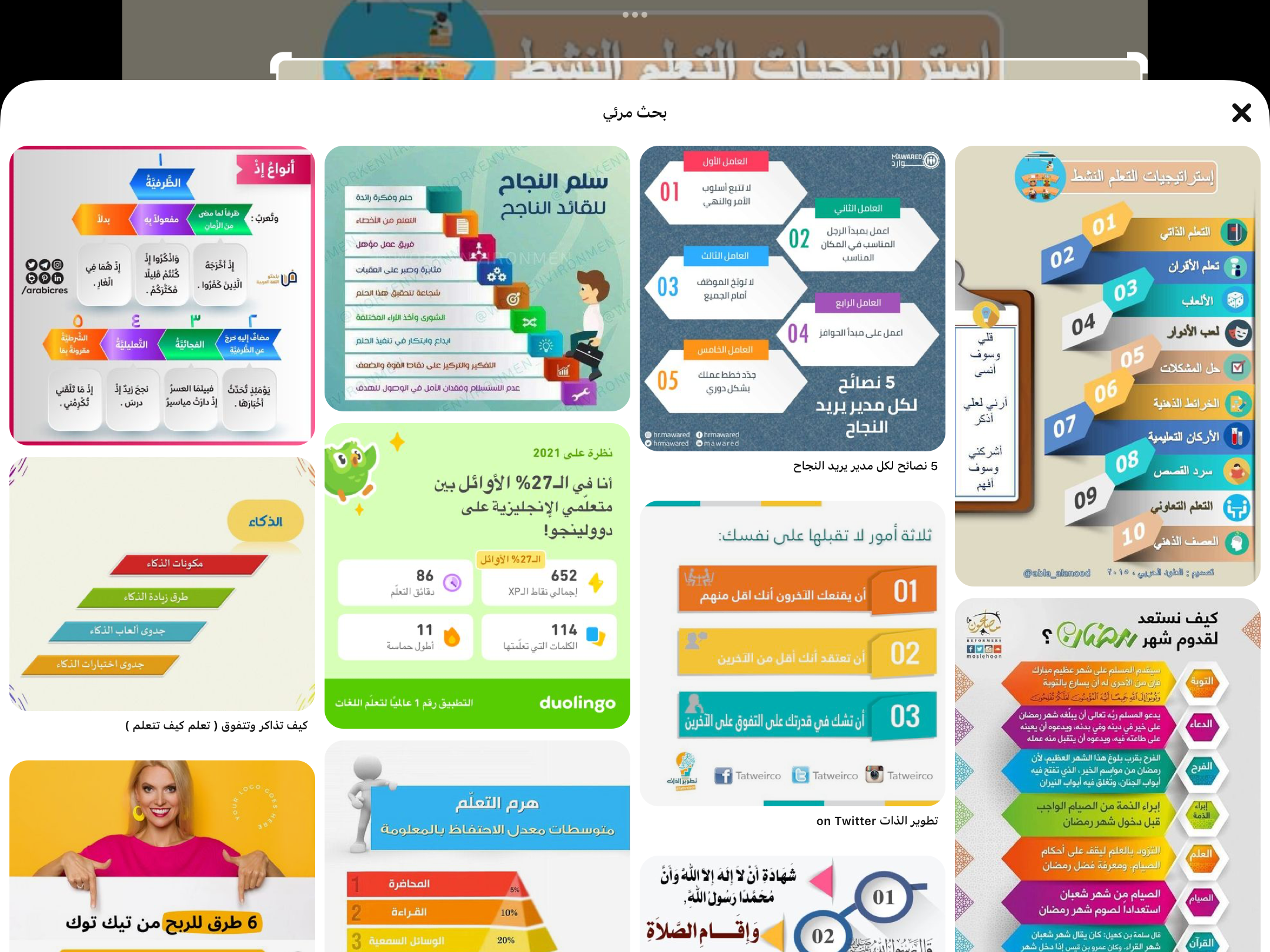 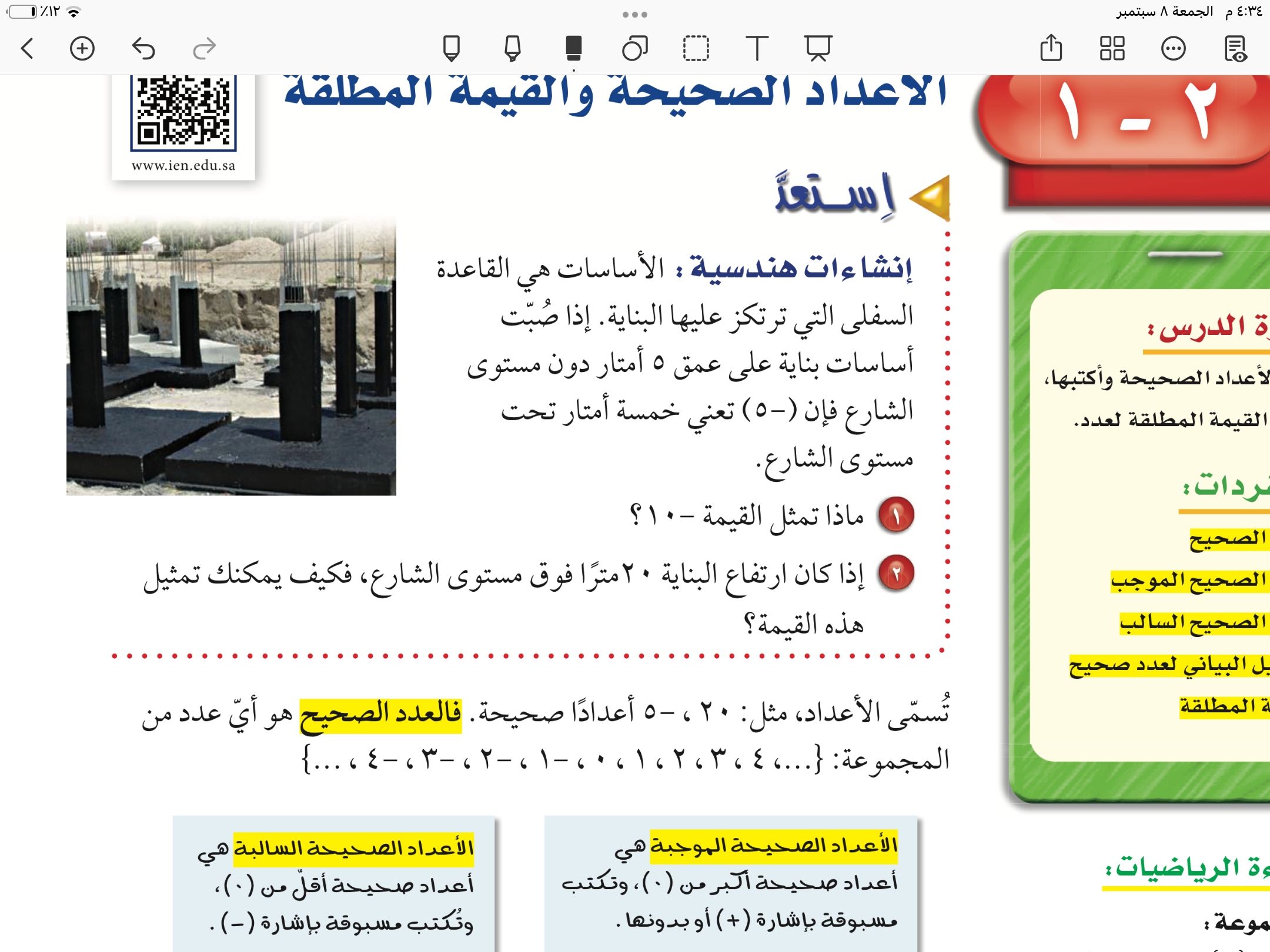 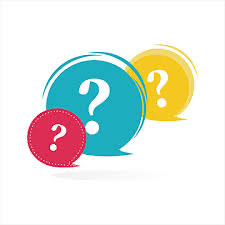 +٢٠  او ٢٠
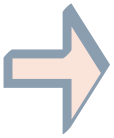 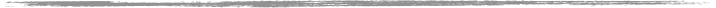 ٥٠
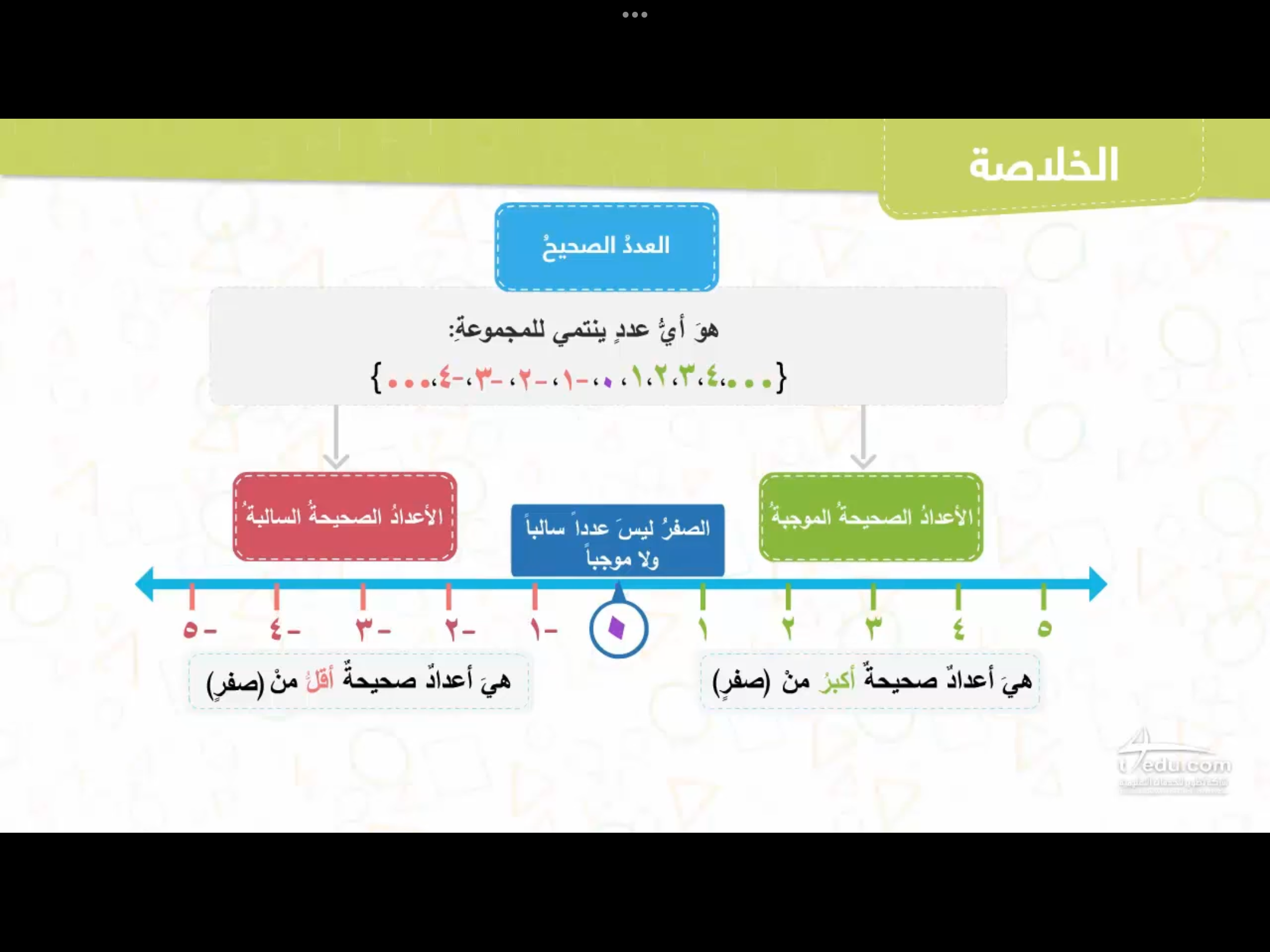 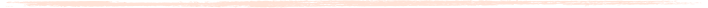 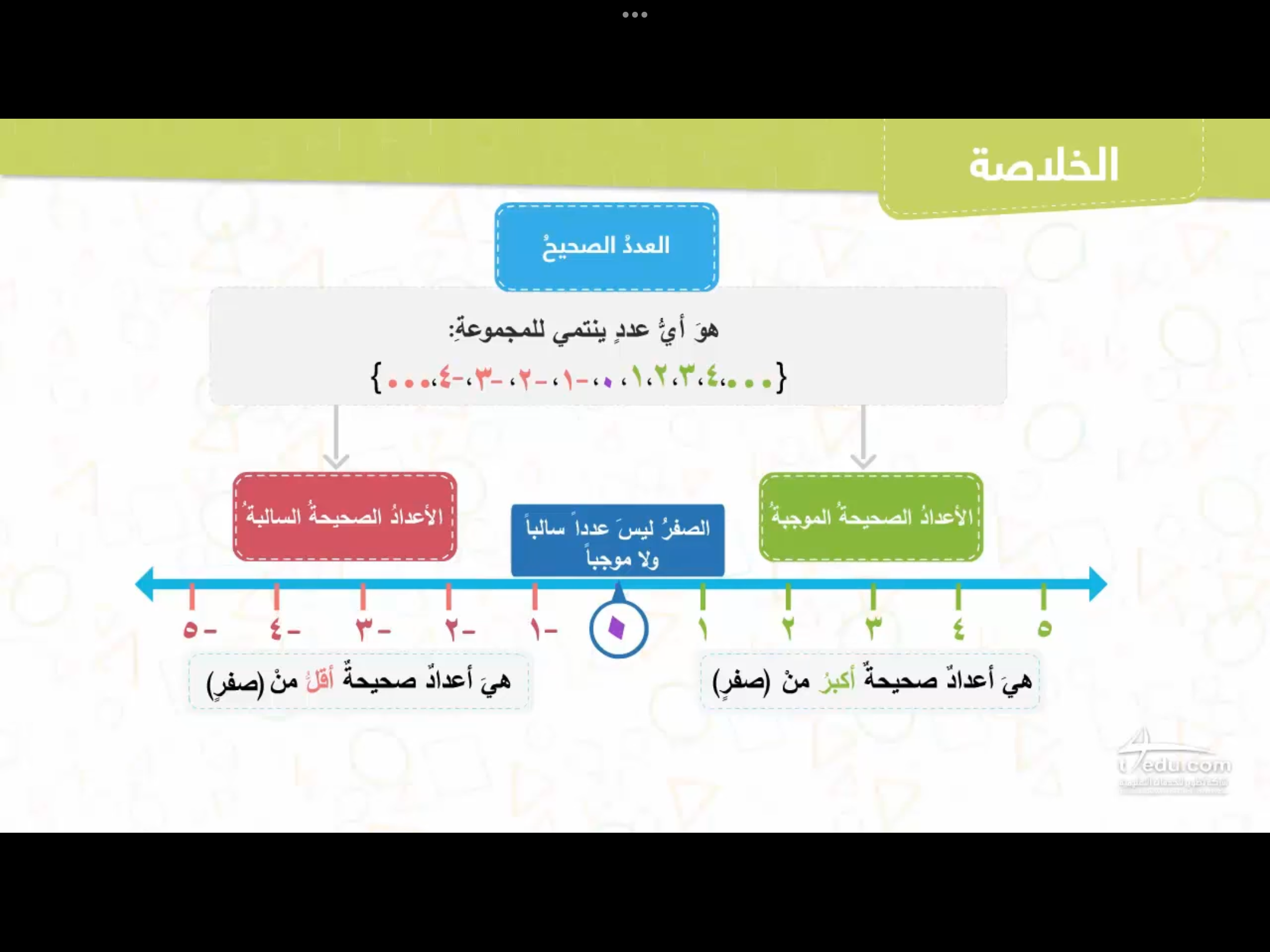 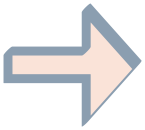 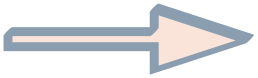 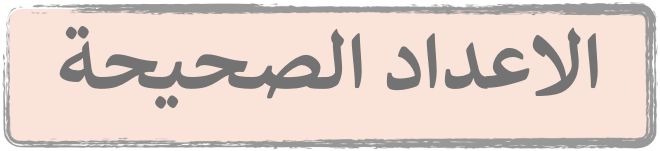 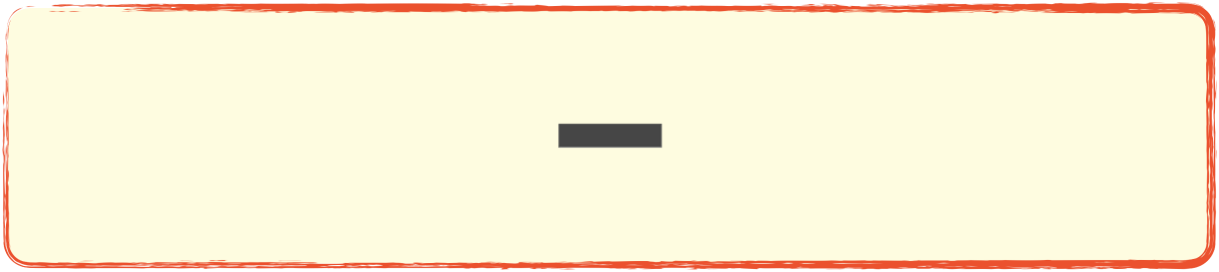 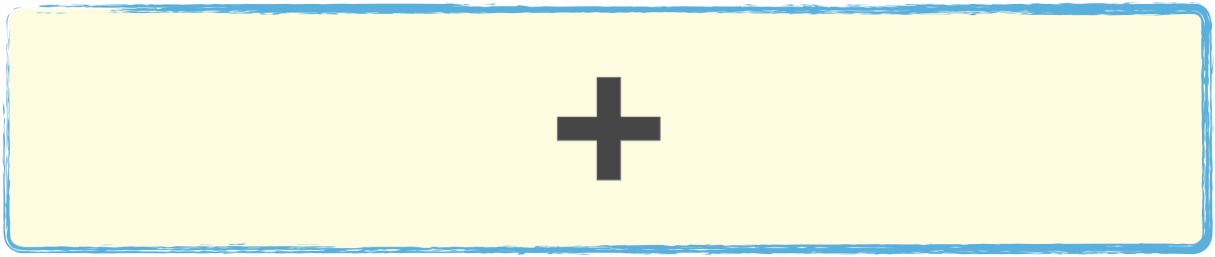 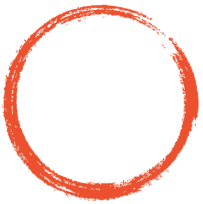 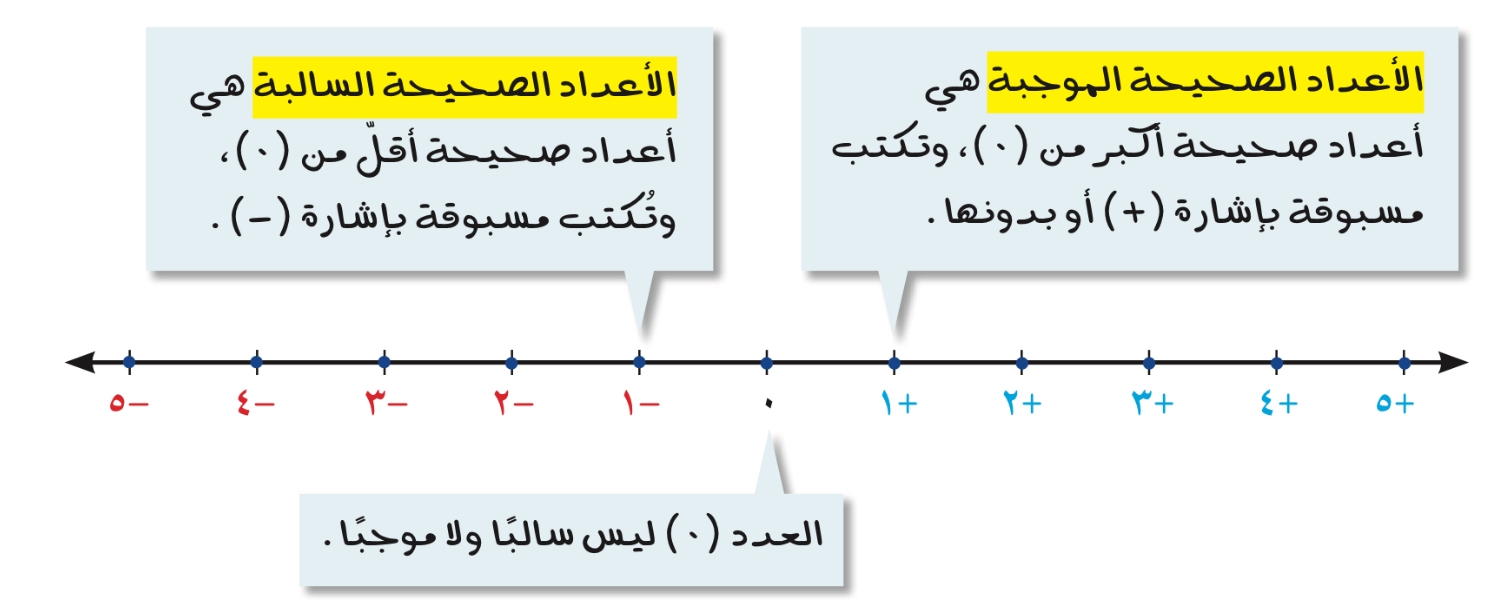 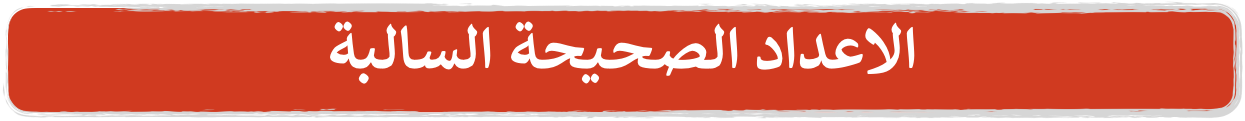 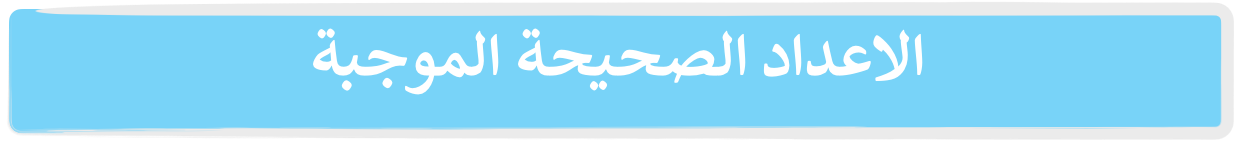 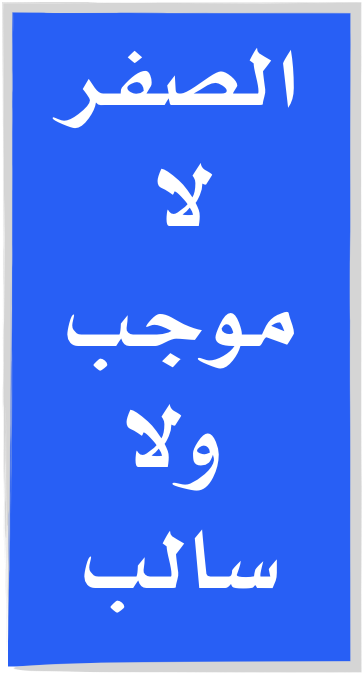 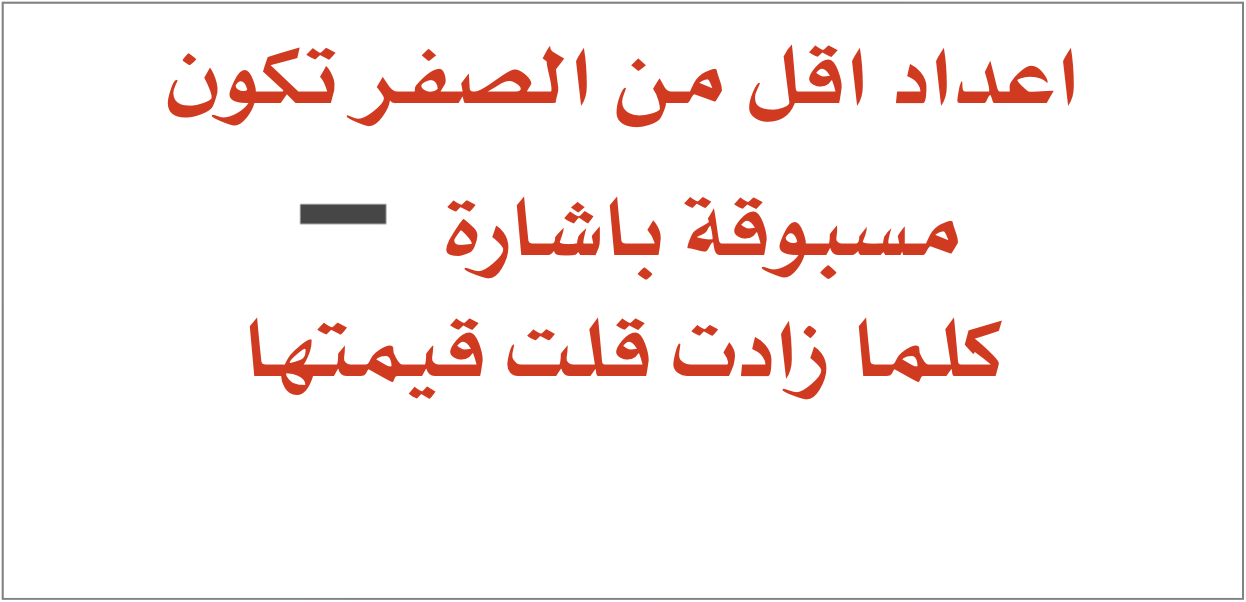 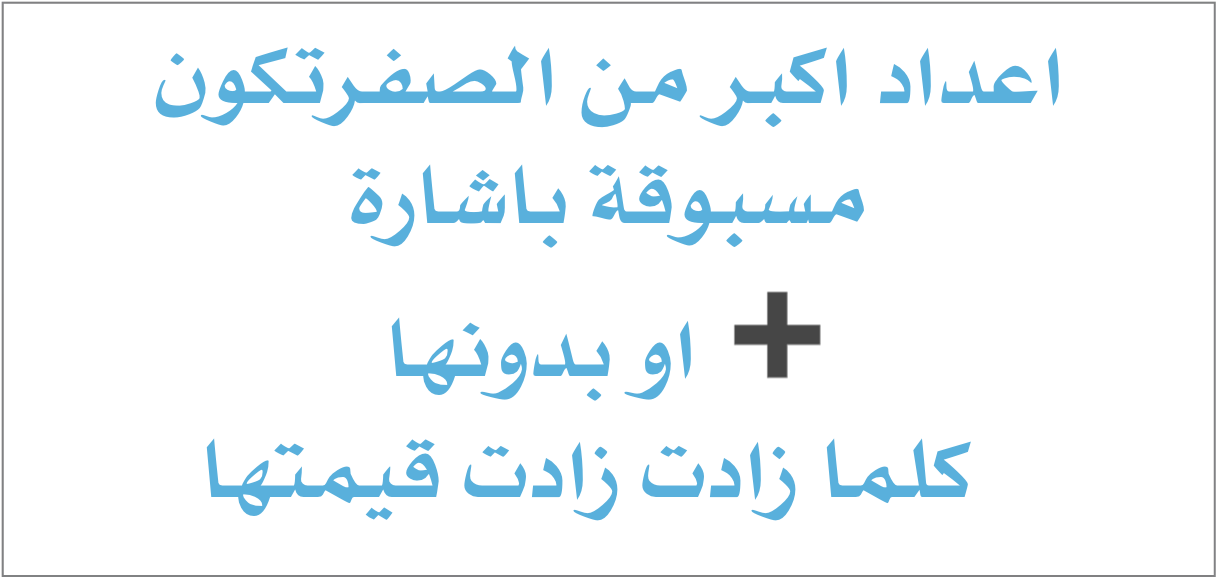 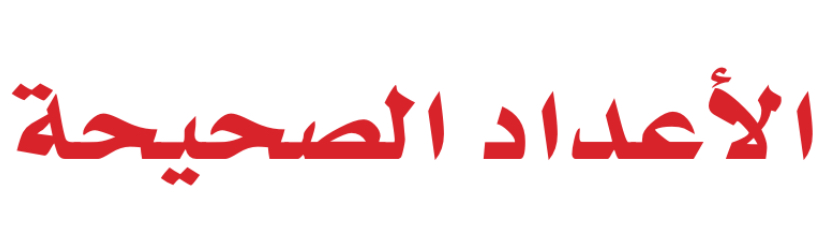 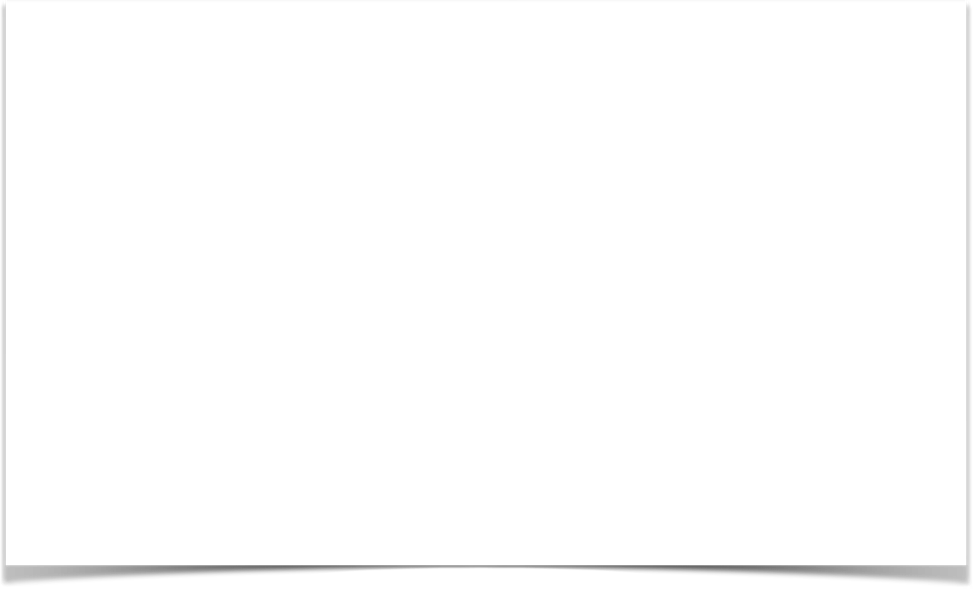 الاعداد الصحيحة الموجبة
الاعداد الصحيحة هي
➕
يمين
فوق
ربح
لاعلى
الصفر
٠
الاعداد الصحيحة السالبة
➖
يسار
تحت
لا ربح ولاخسارة
خسارة
لاسفل
مثال من واقع الحياة
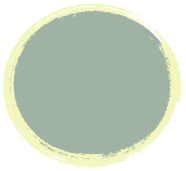 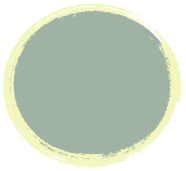 ٥٠
١
٢
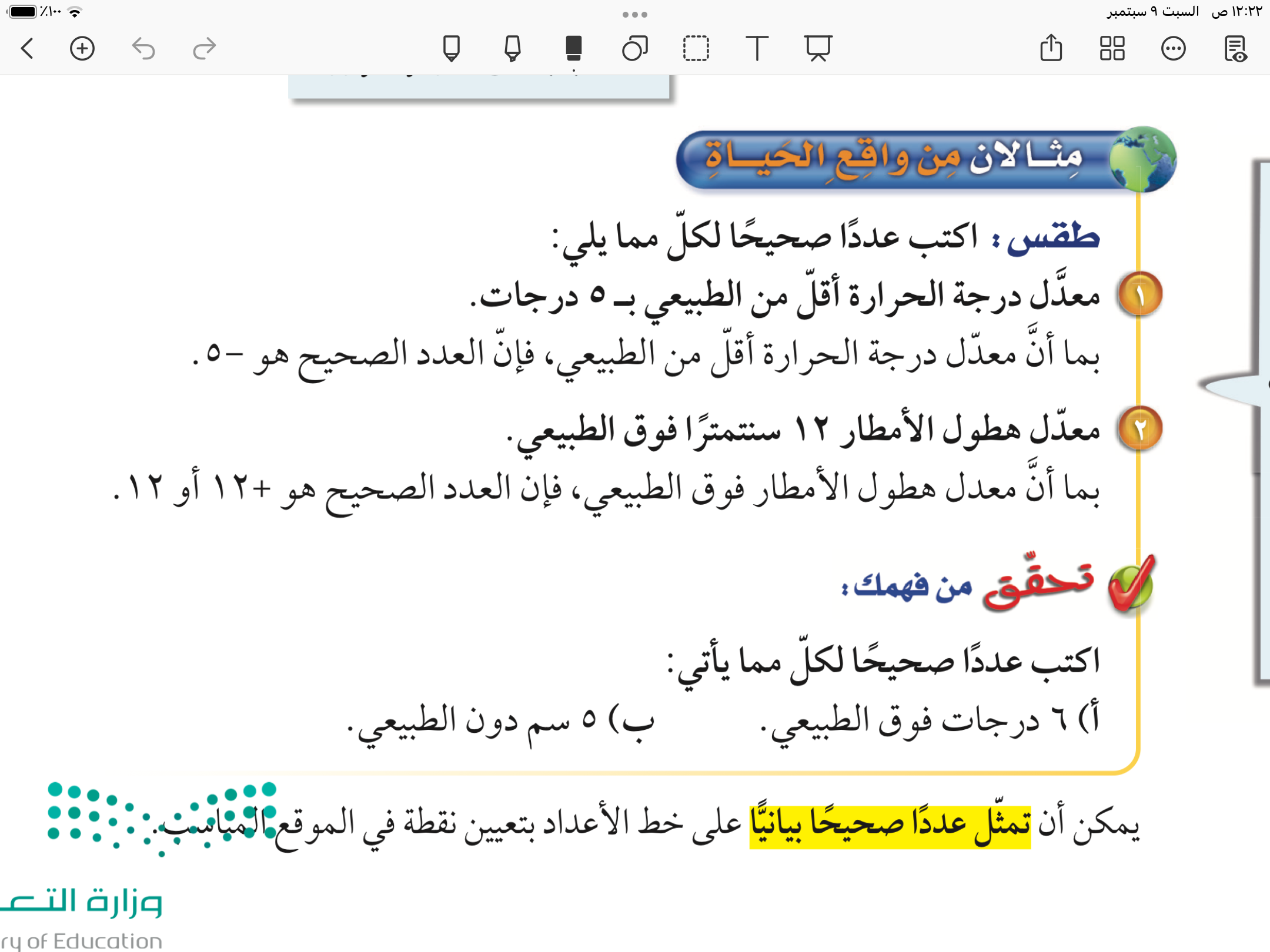 سالب
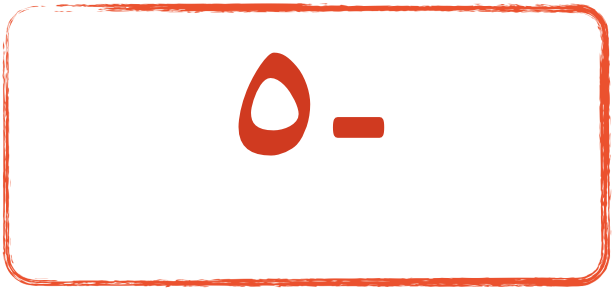 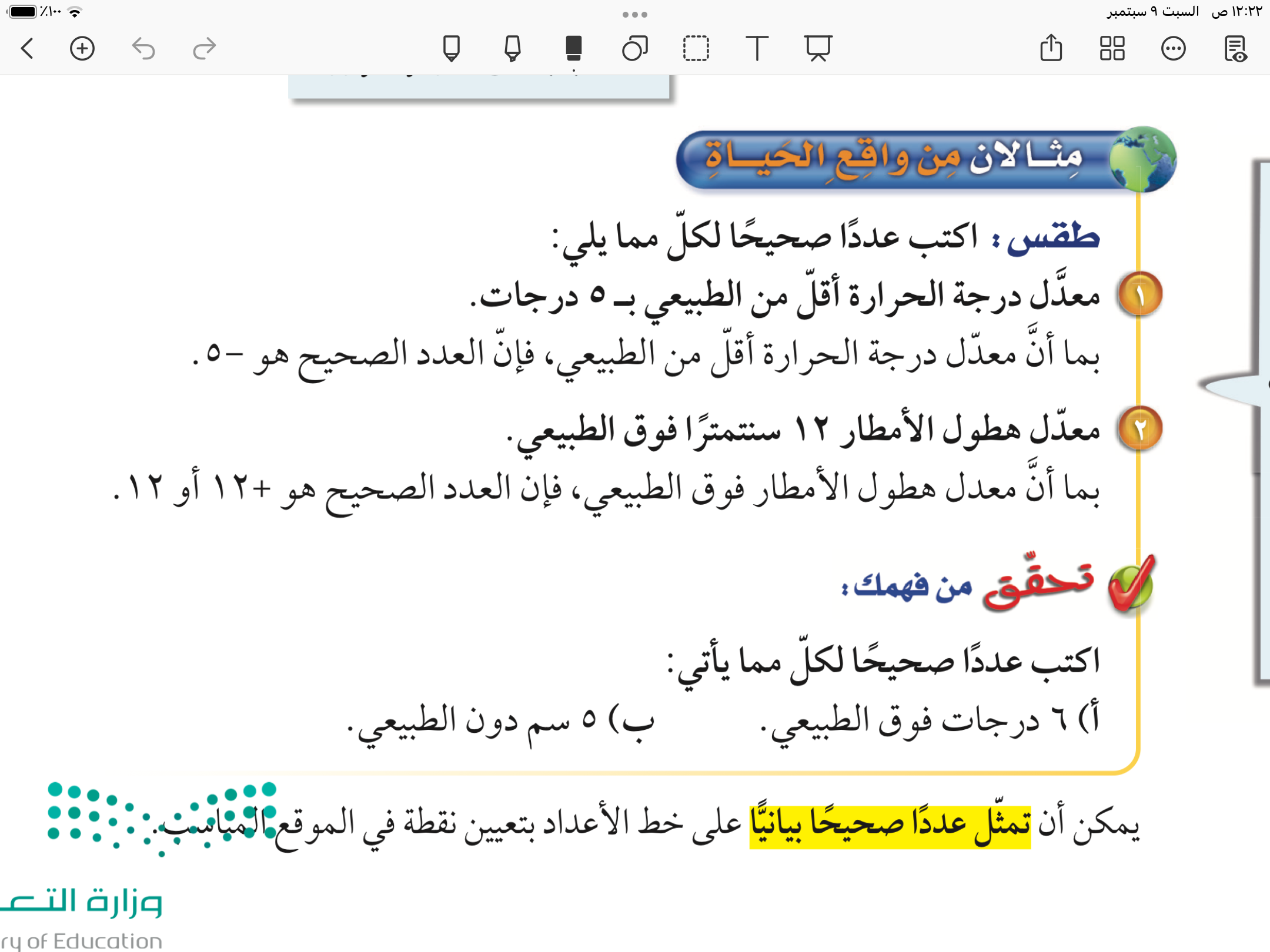 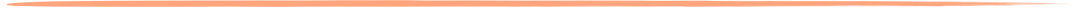 موجب
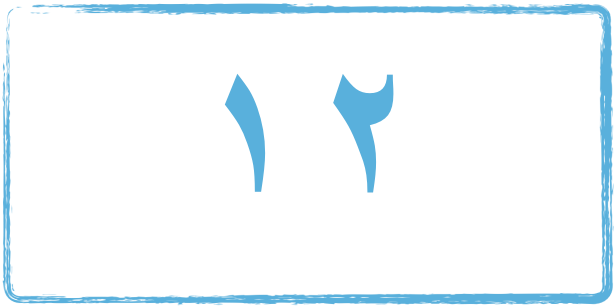 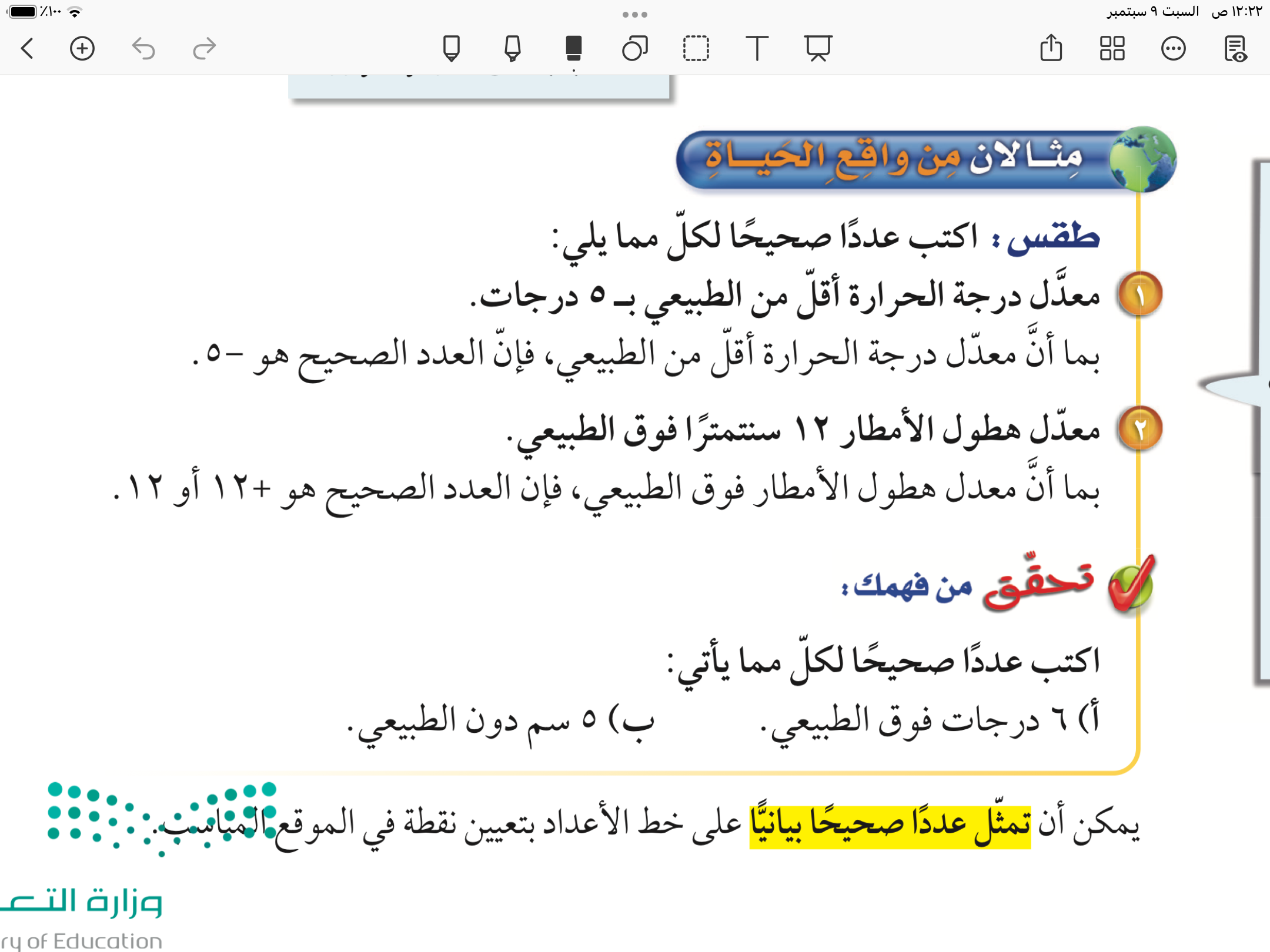 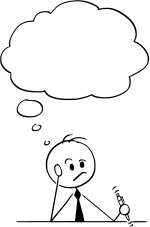 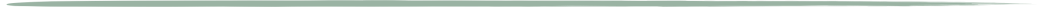 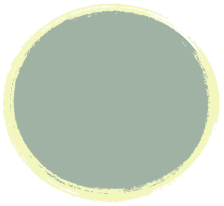 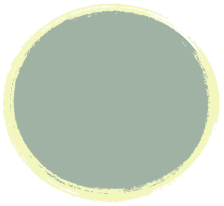 ٥٠
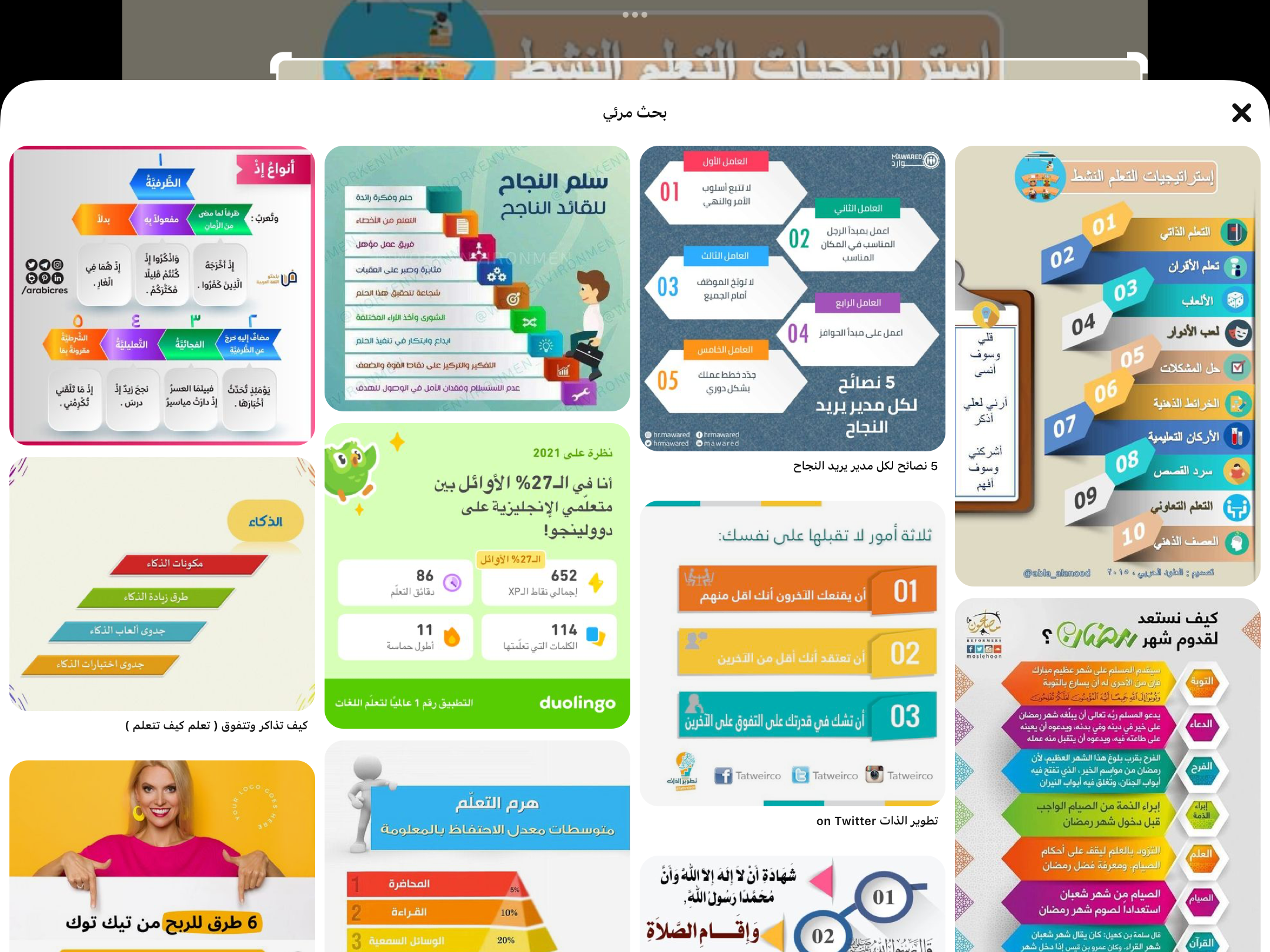 فكر 
زاوج 
شارك
تحقق من فهمك
أ
ب
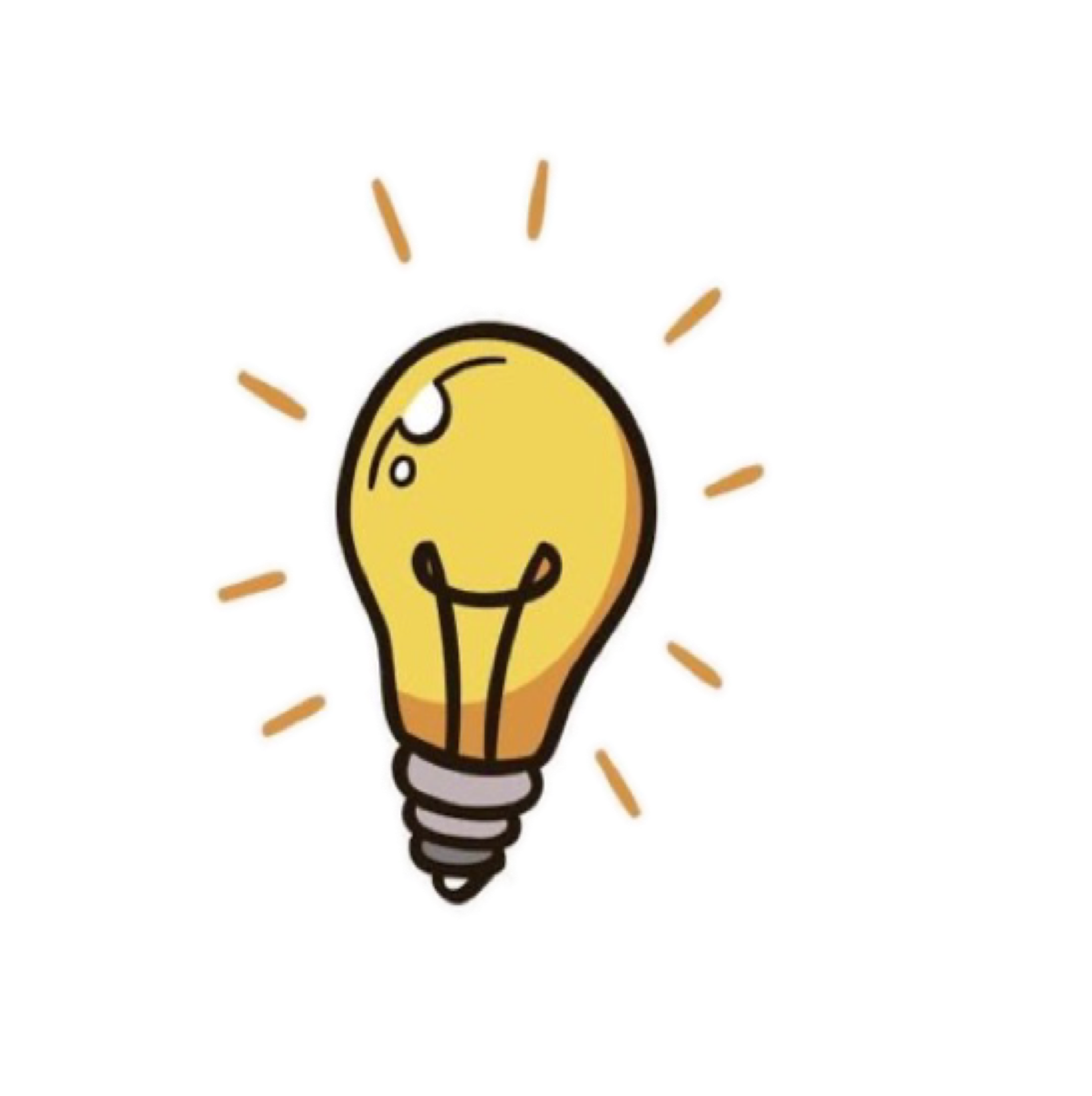 أكتب عدداً صحيحاً لكل مما يأتي :
موجب
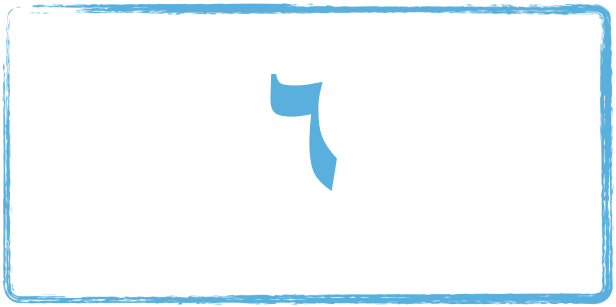 ٦ درجات فوق الطبيعي
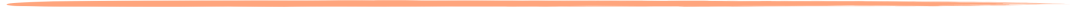 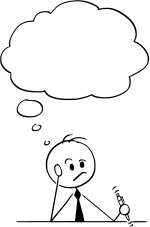 سالب
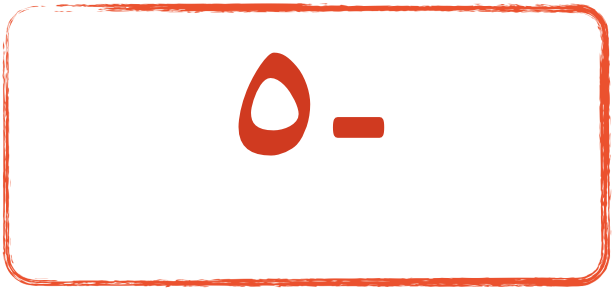 ٥ سم دون  الطبيعي
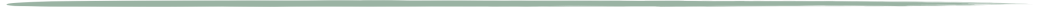 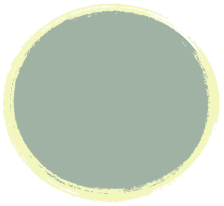 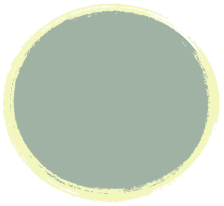 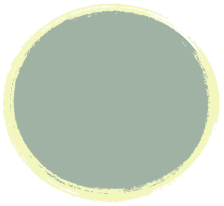 ٥٢
تأكد
١
٢
٣
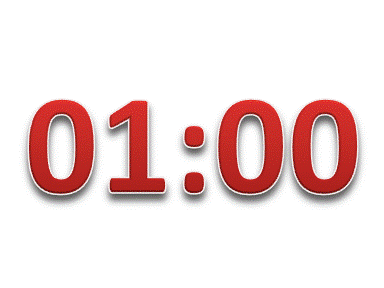 أكتب عدداً صحيحاً لكل مما يأتي :
سالب
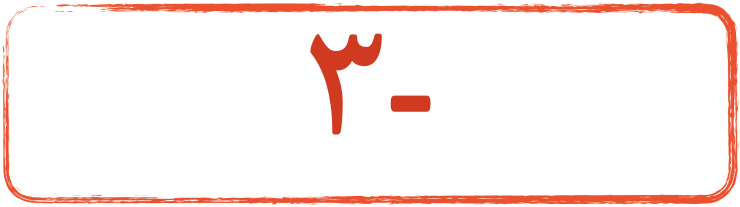 خسارة ٣ ريالات
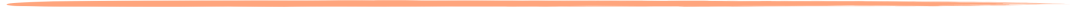 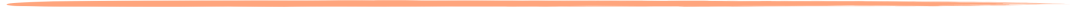 سالب
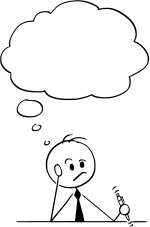 ٣درجات مئوية تحت الصفر
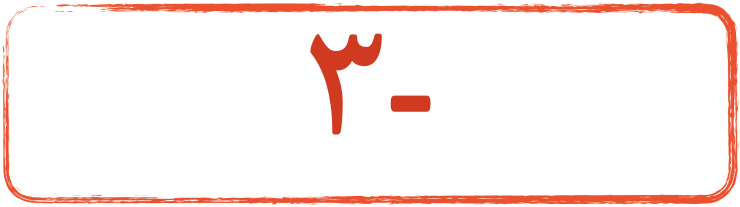 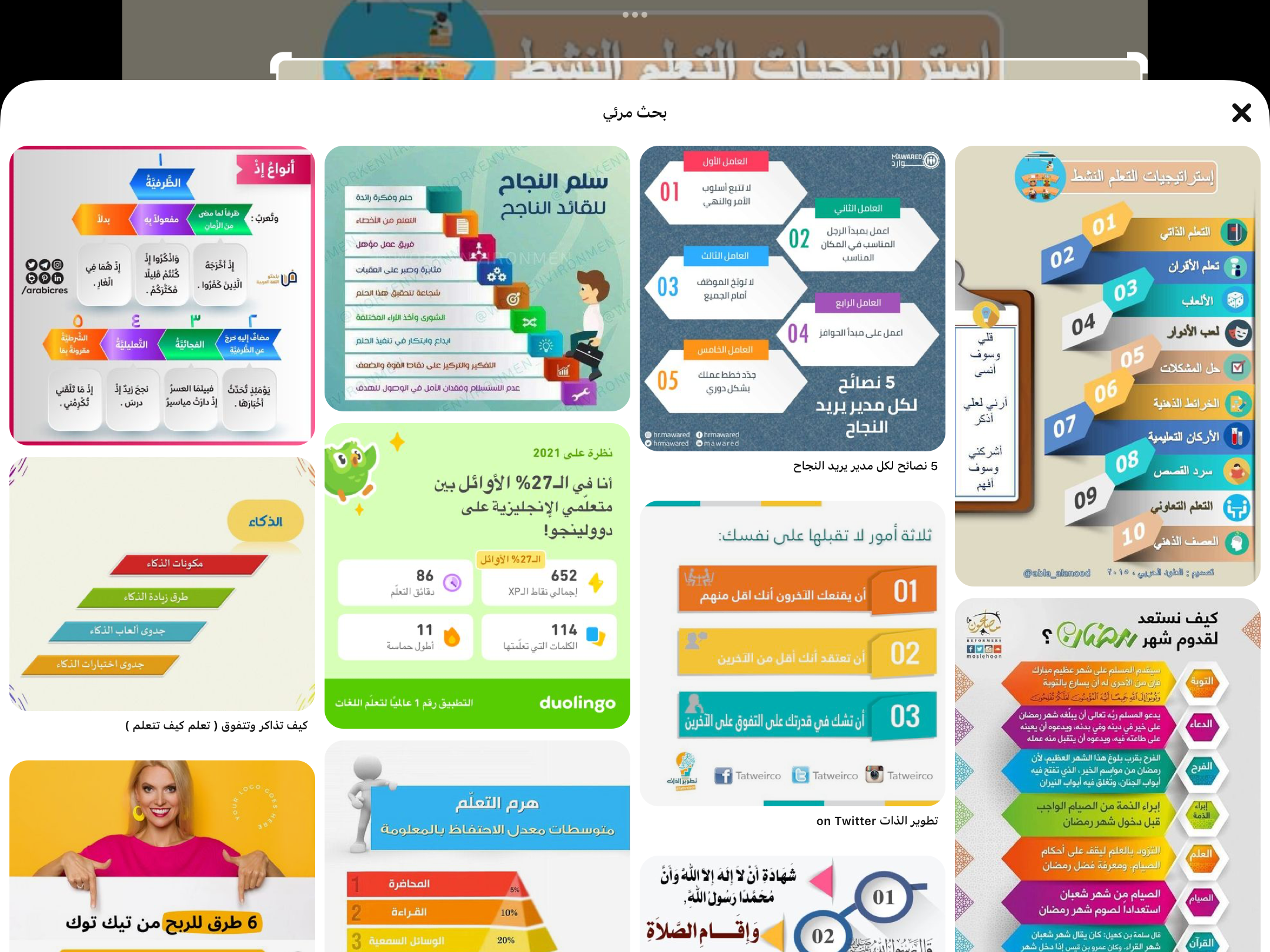 توفير بمقدار ١٦ ريالًا
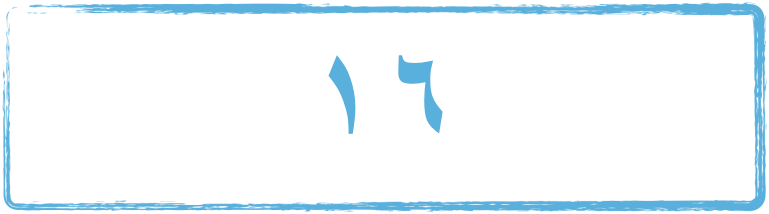 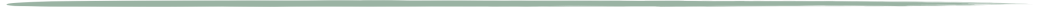 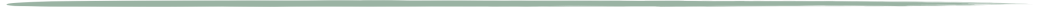 موجب
٥٣
تدريب على الاختبارات الدولية
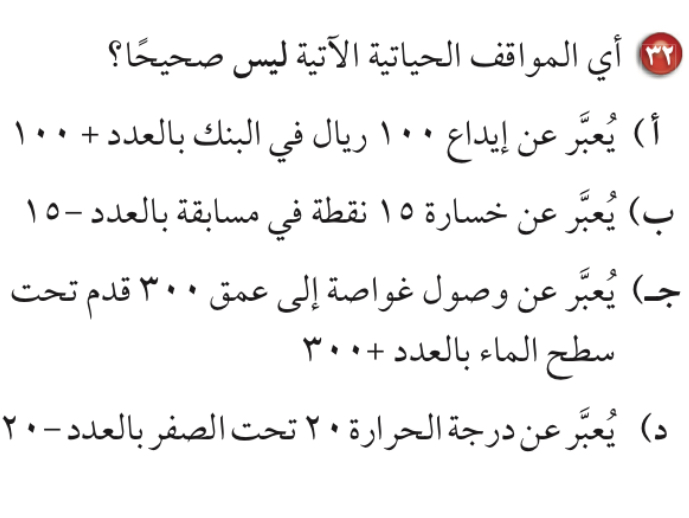 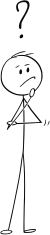 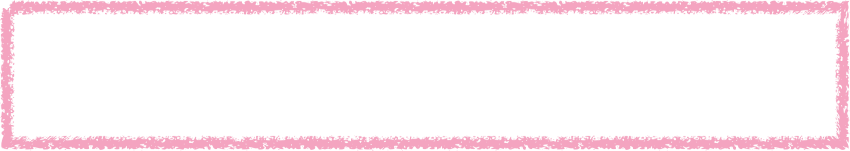 ٥٢
تدرب وحل المسائل
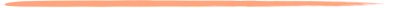 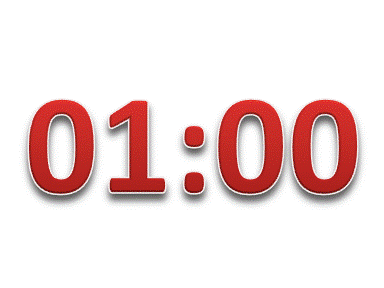 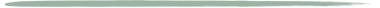 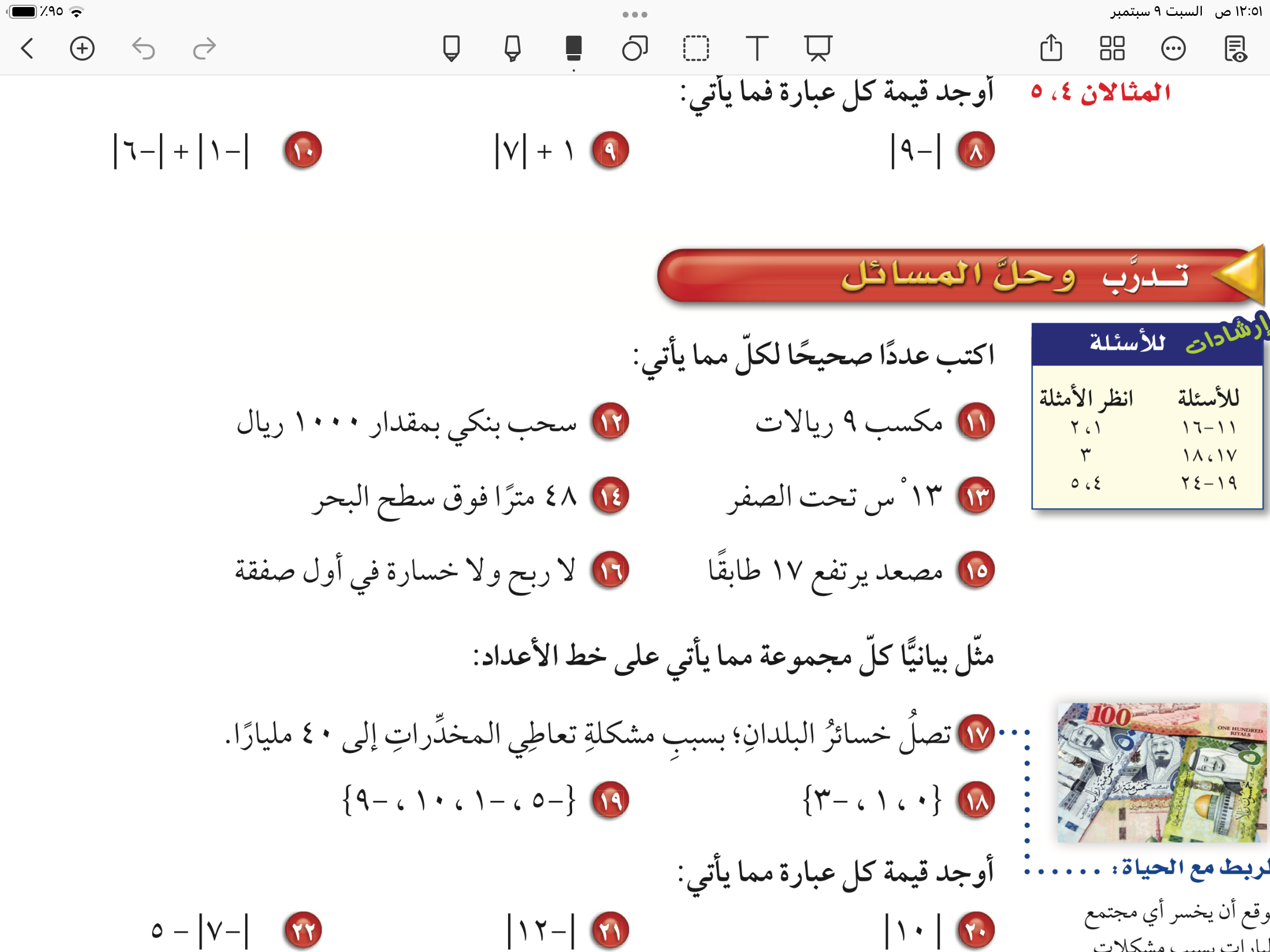 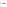 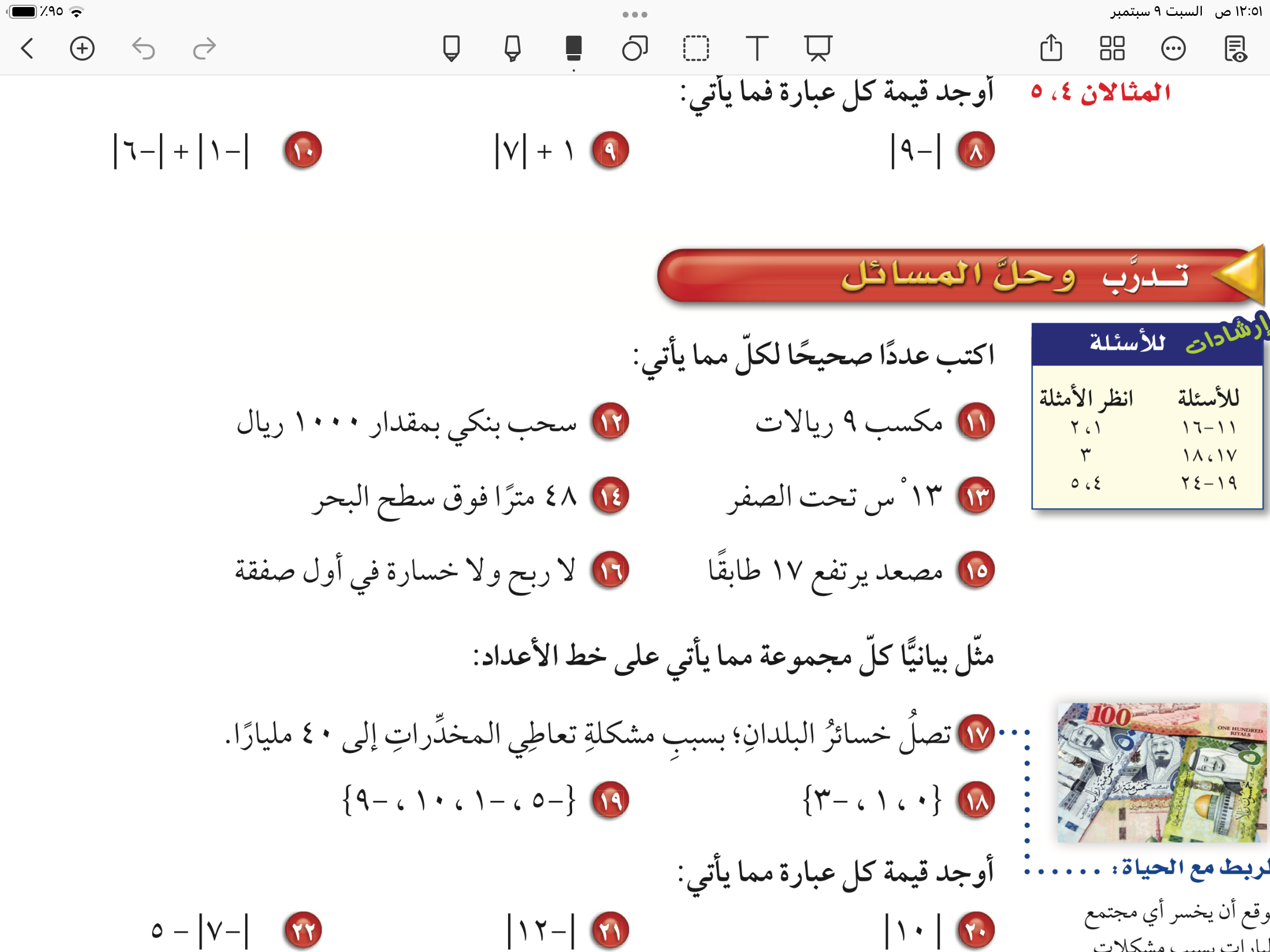 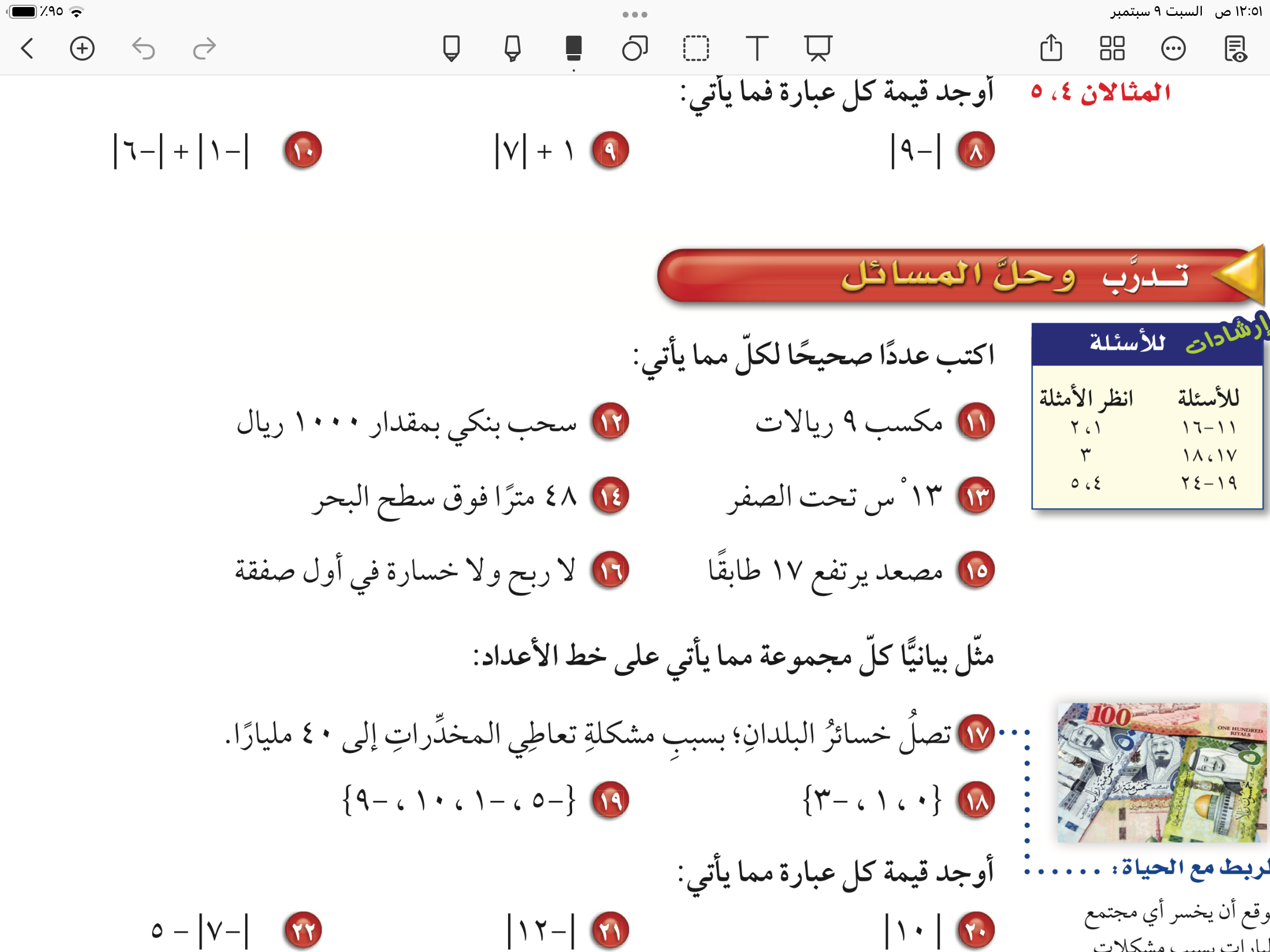 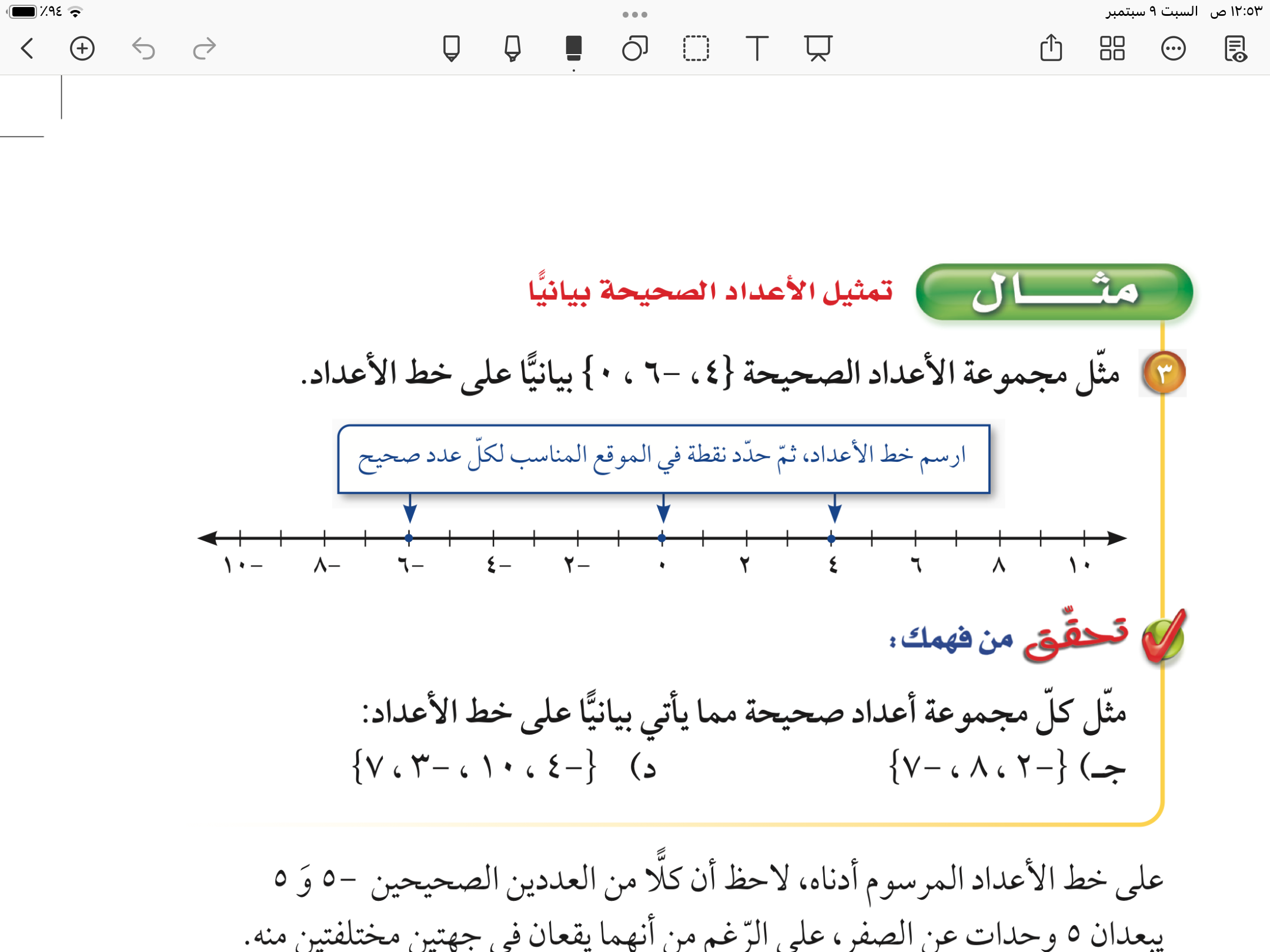 مثال
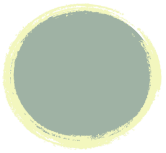 ٥١
٢
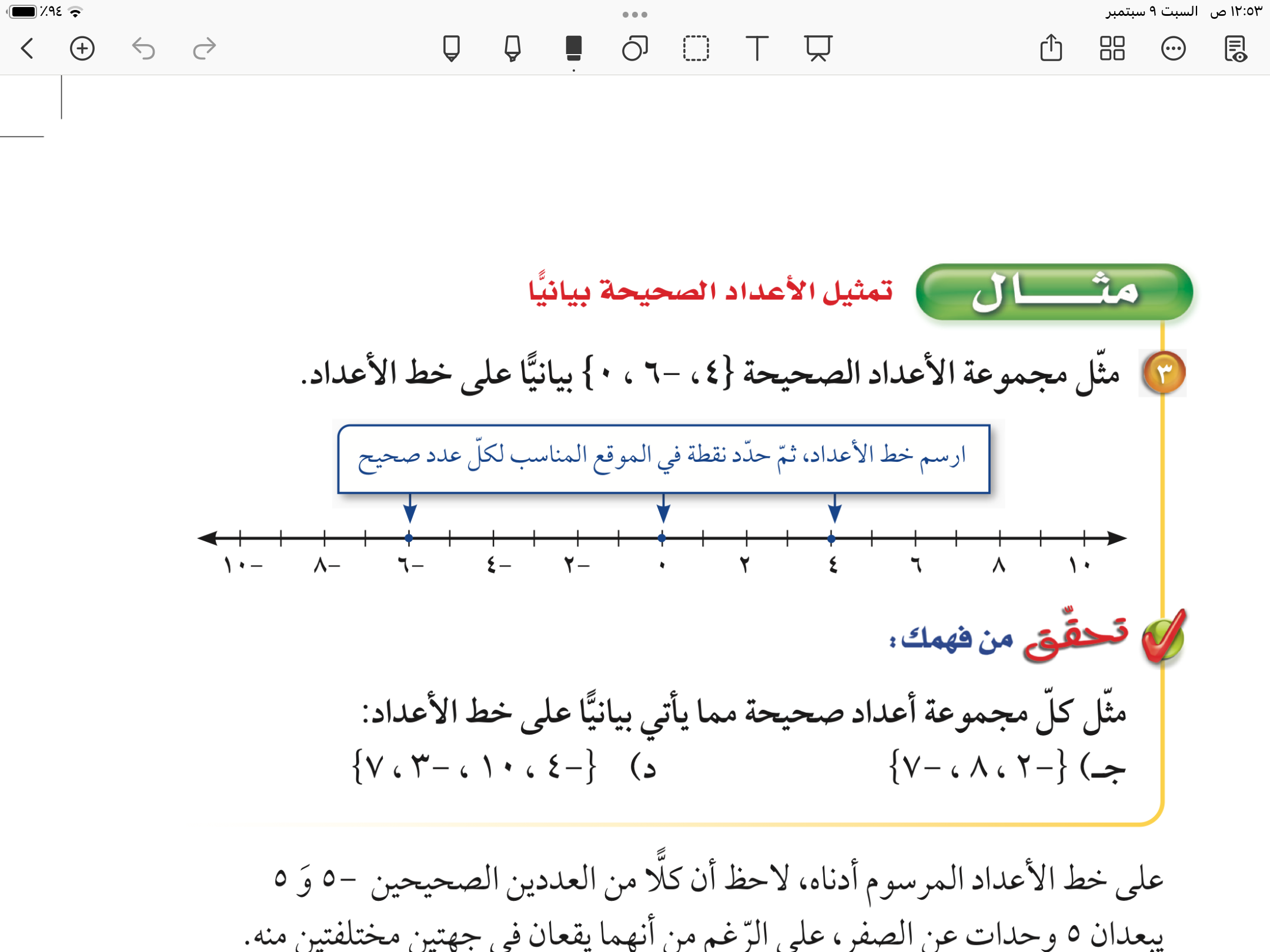 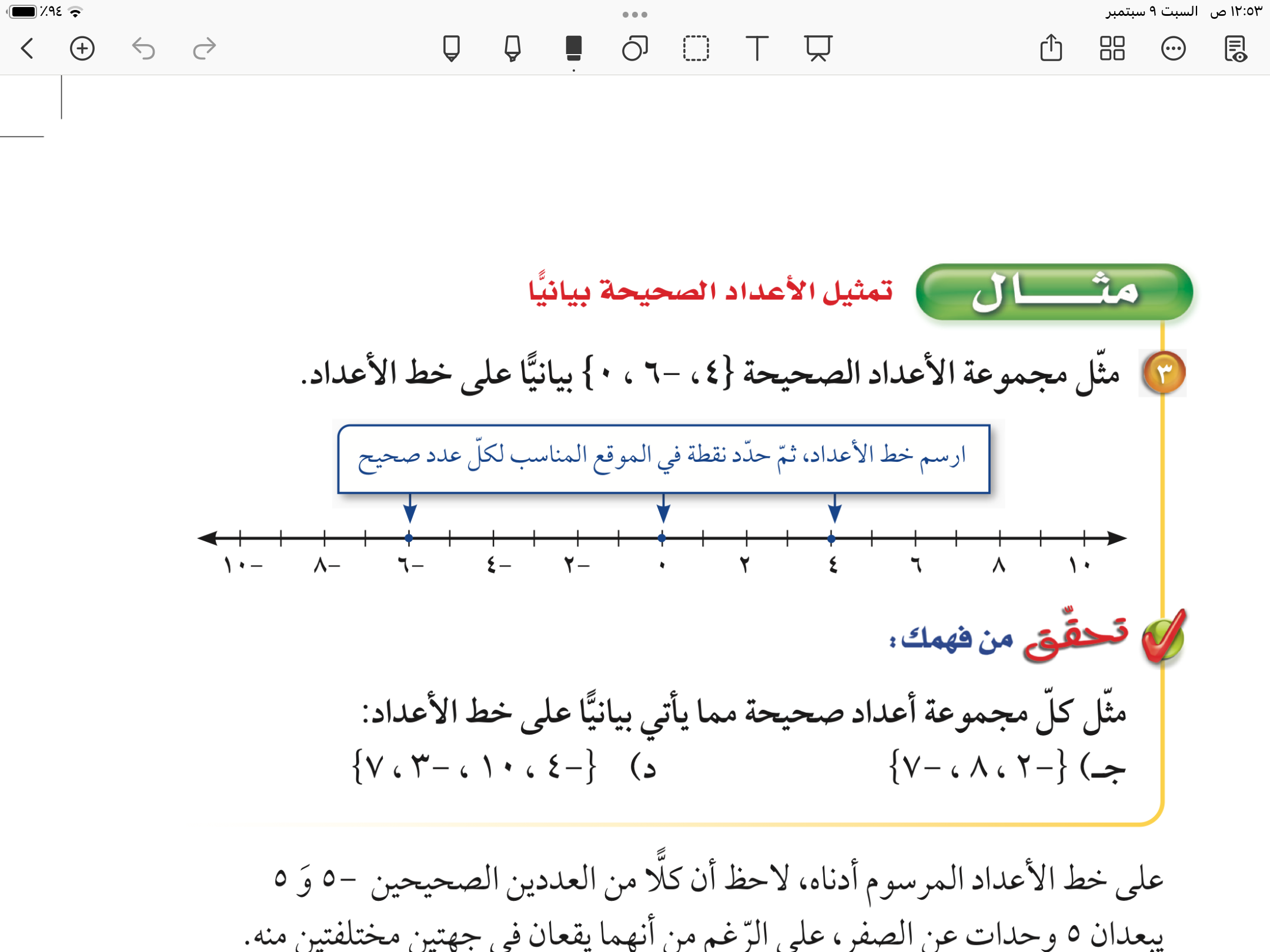 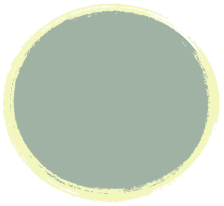 |     |
|     |
|     |
|     |
|     |
|     |
٥١
-٩  -١٠
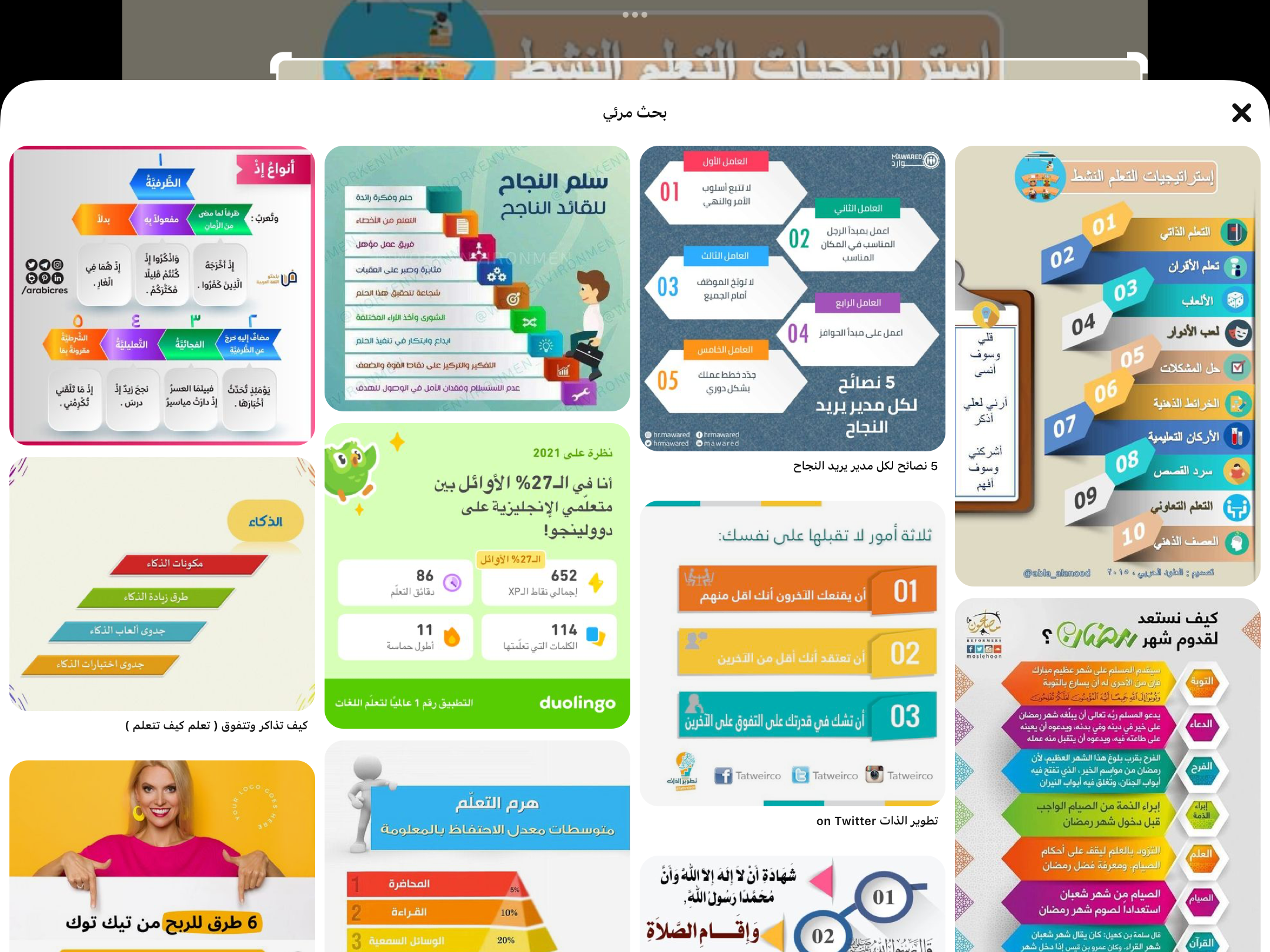 |     |
|     |
|     |
|     |
|     |
|     |
-٧   -٨
-٥  -٦
-٣  -٤
-١  -٢
١     ٠
٣     ٢
٥   ٤
٧   ٦
٩   ٨
١١  ١٠
فكر 
زاوج 
شارك
تحقق من فهمك
ج
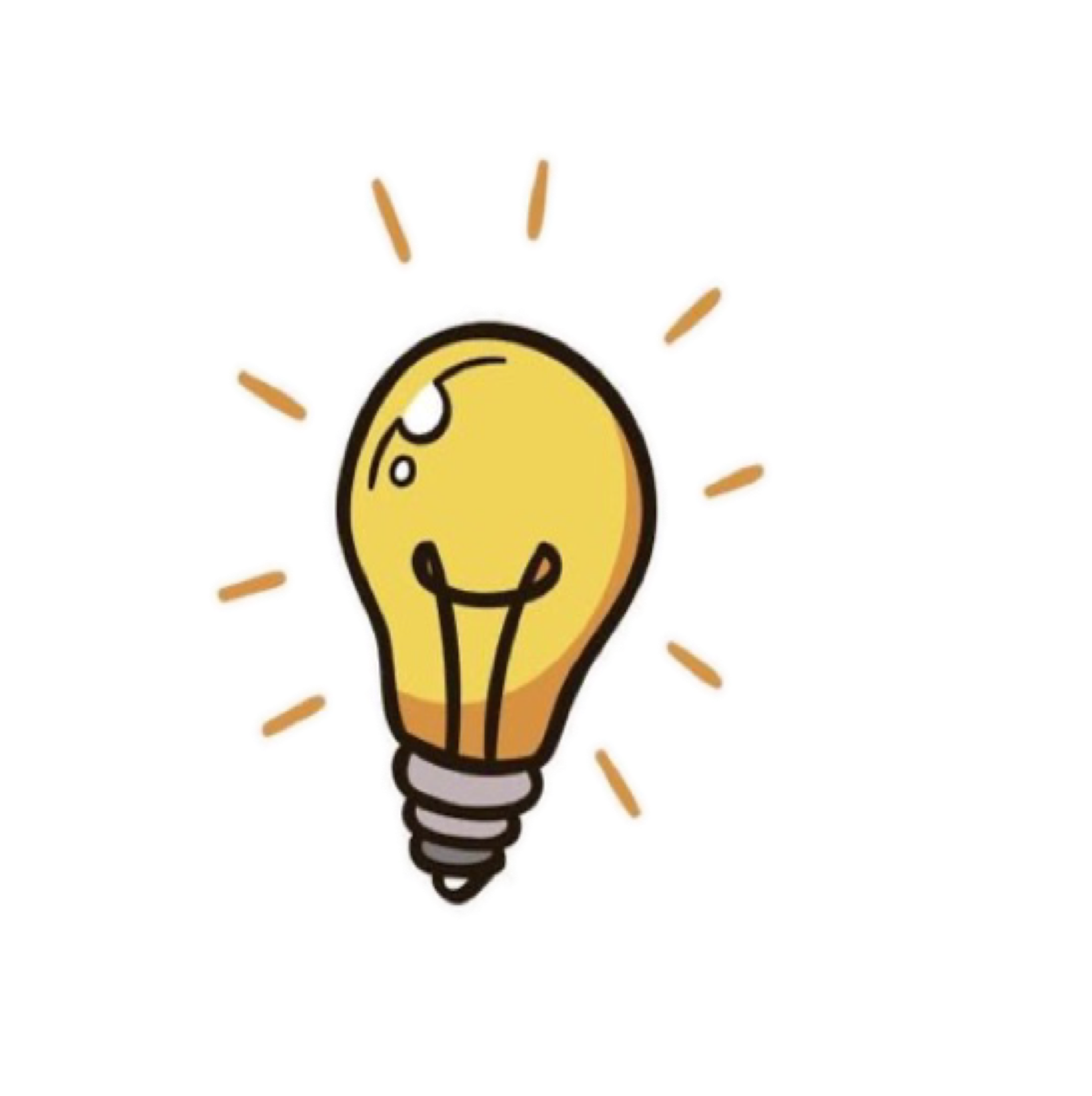 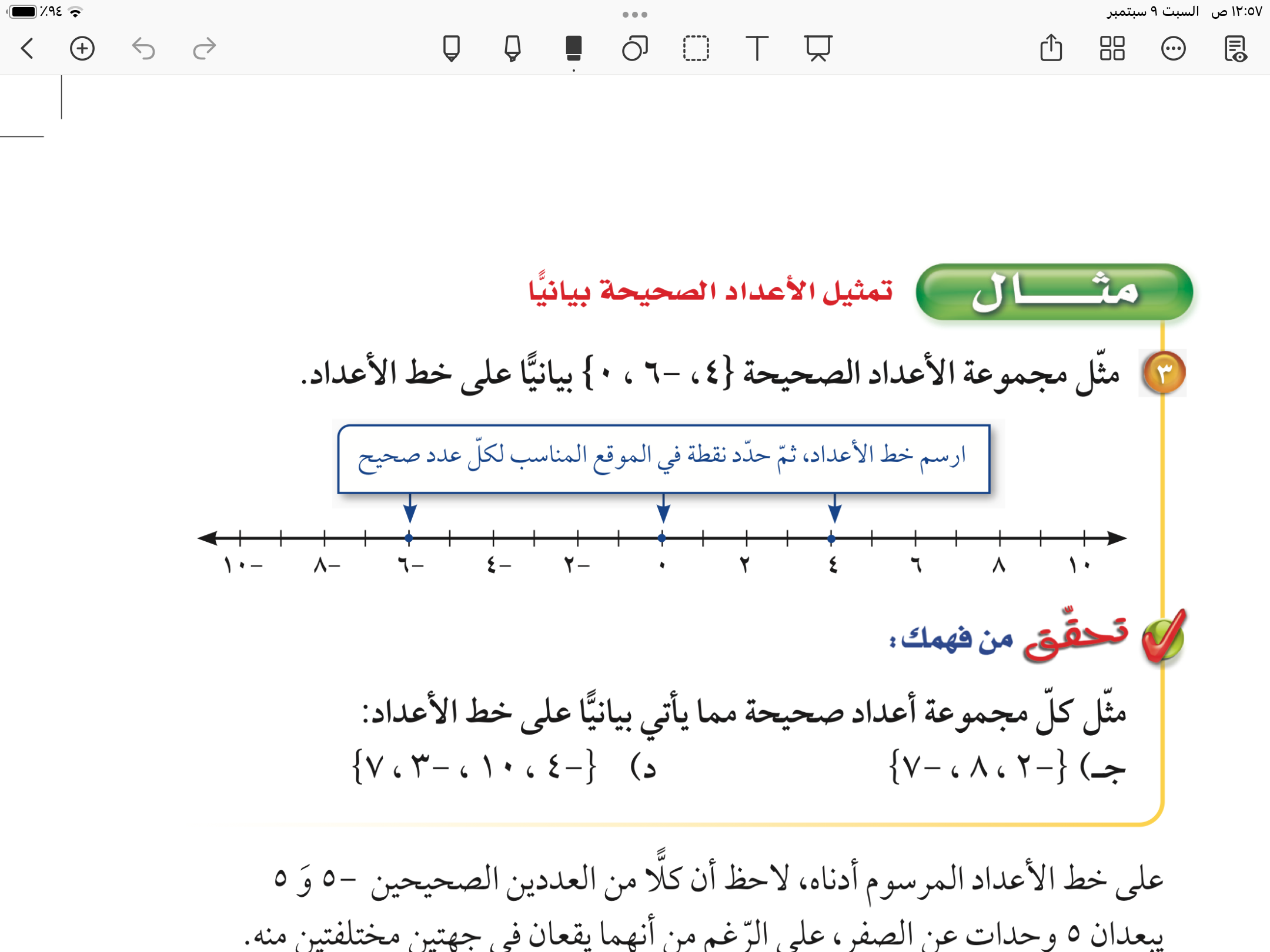 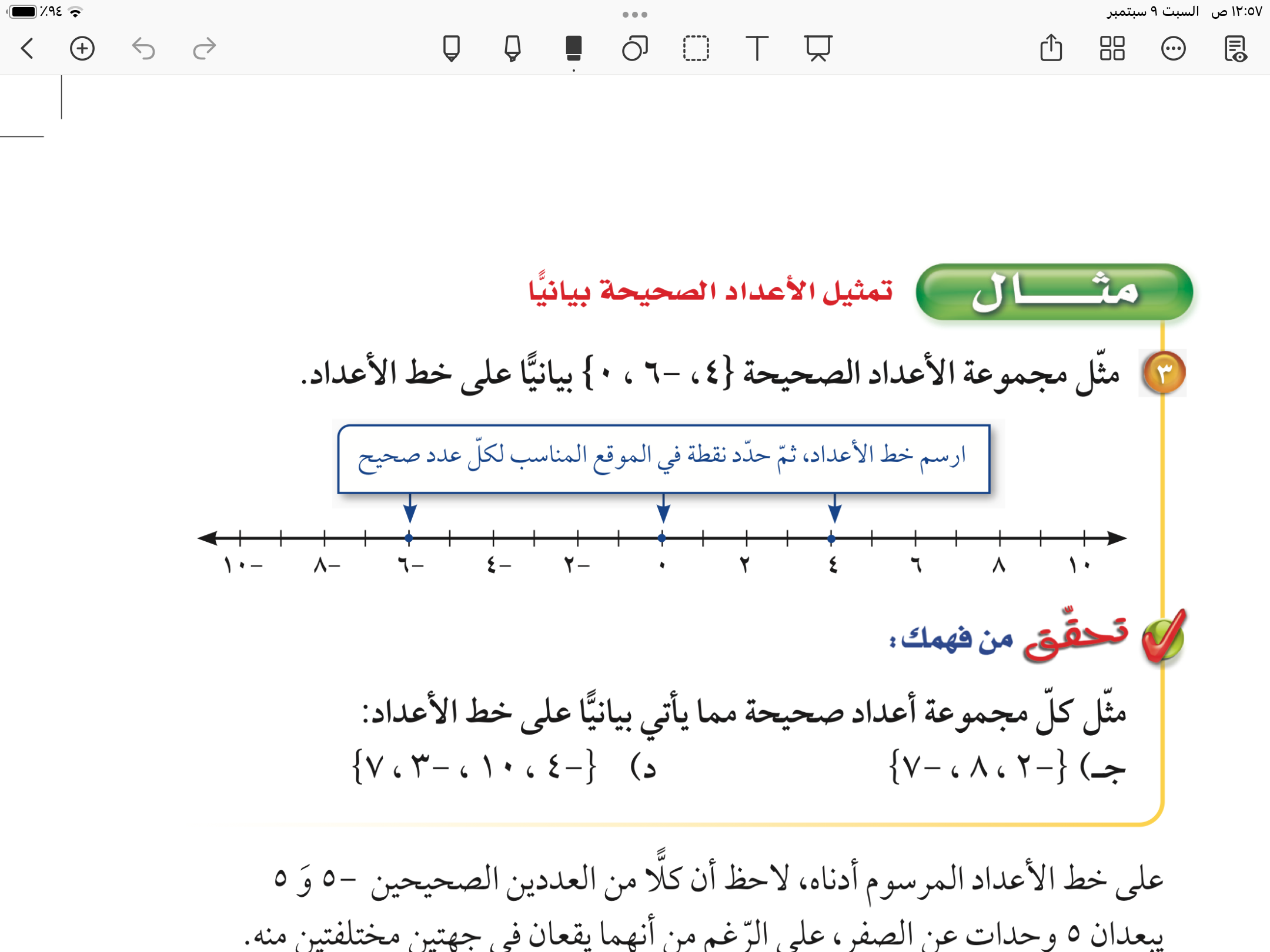 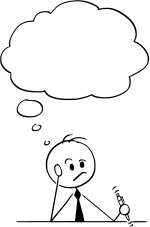 🔘
🔘
🔘
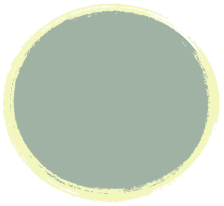 |     |
|     |
|     |
|     |
|     |
|     |
٥٢
-٩  -١٠
تأكد
|     |
|     |
|     |
|     |
|     |
|     |
-٧   -٨
-٥  -٦
-٣  -٤
-١  -٢
١     ٠
٣     ٢
٥   ٤
٧   ٦
٩   ٨
١١  ١٠
٧
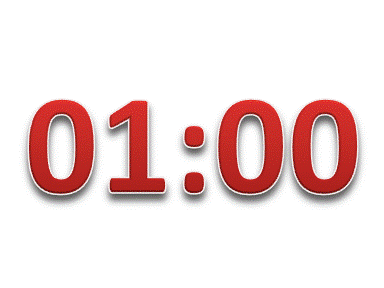 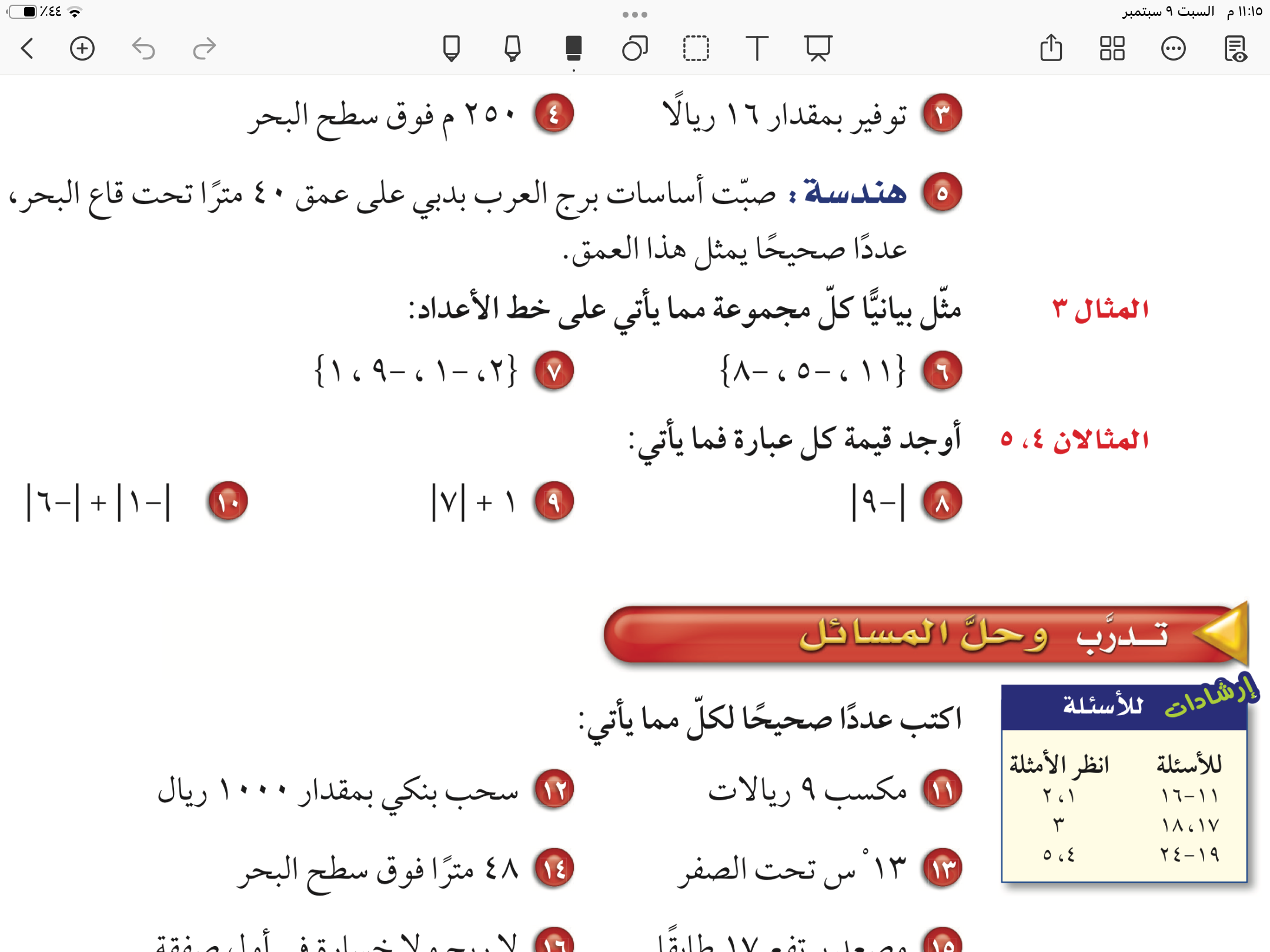 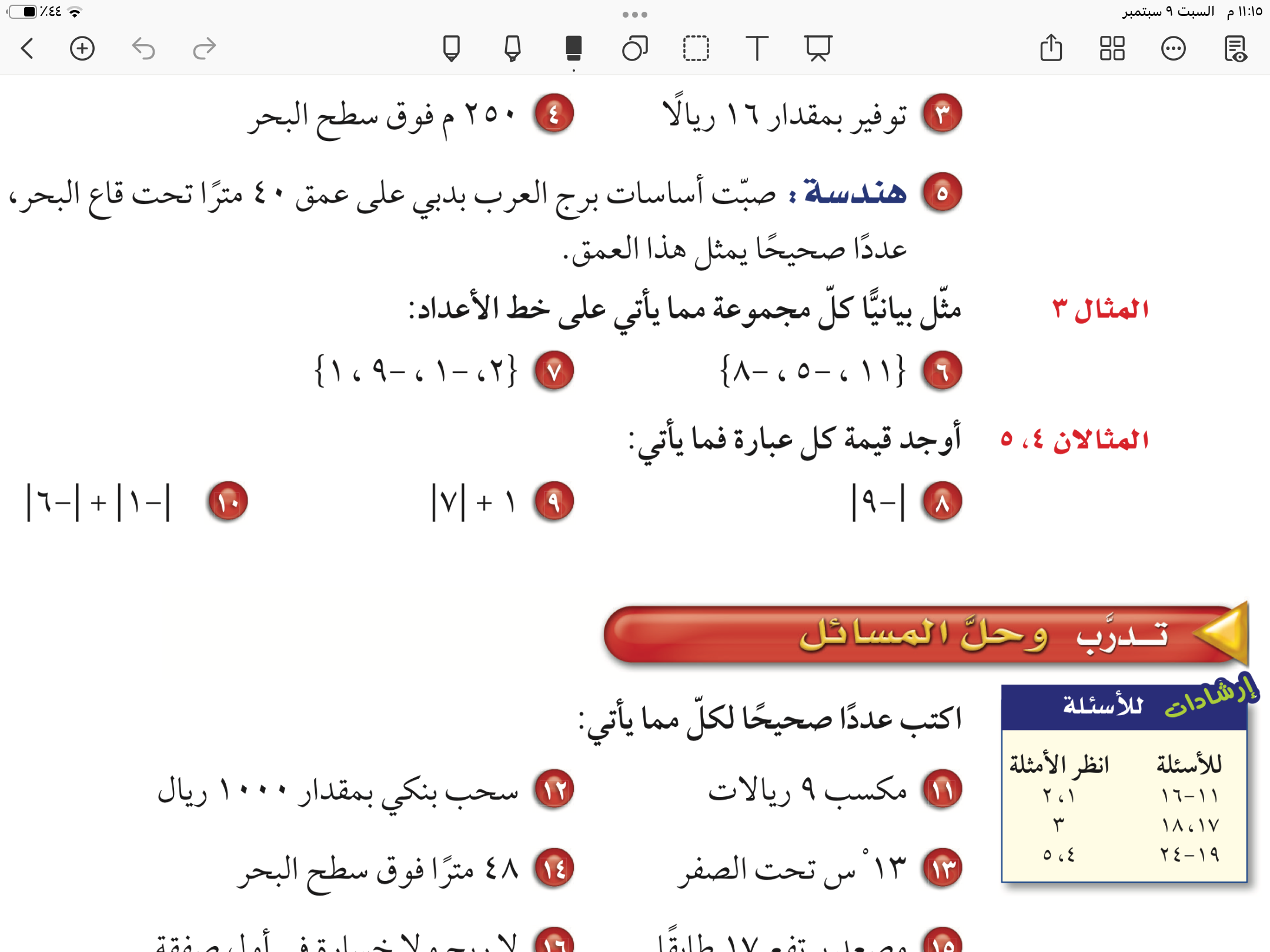 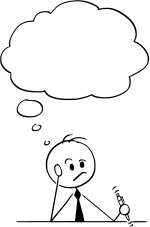 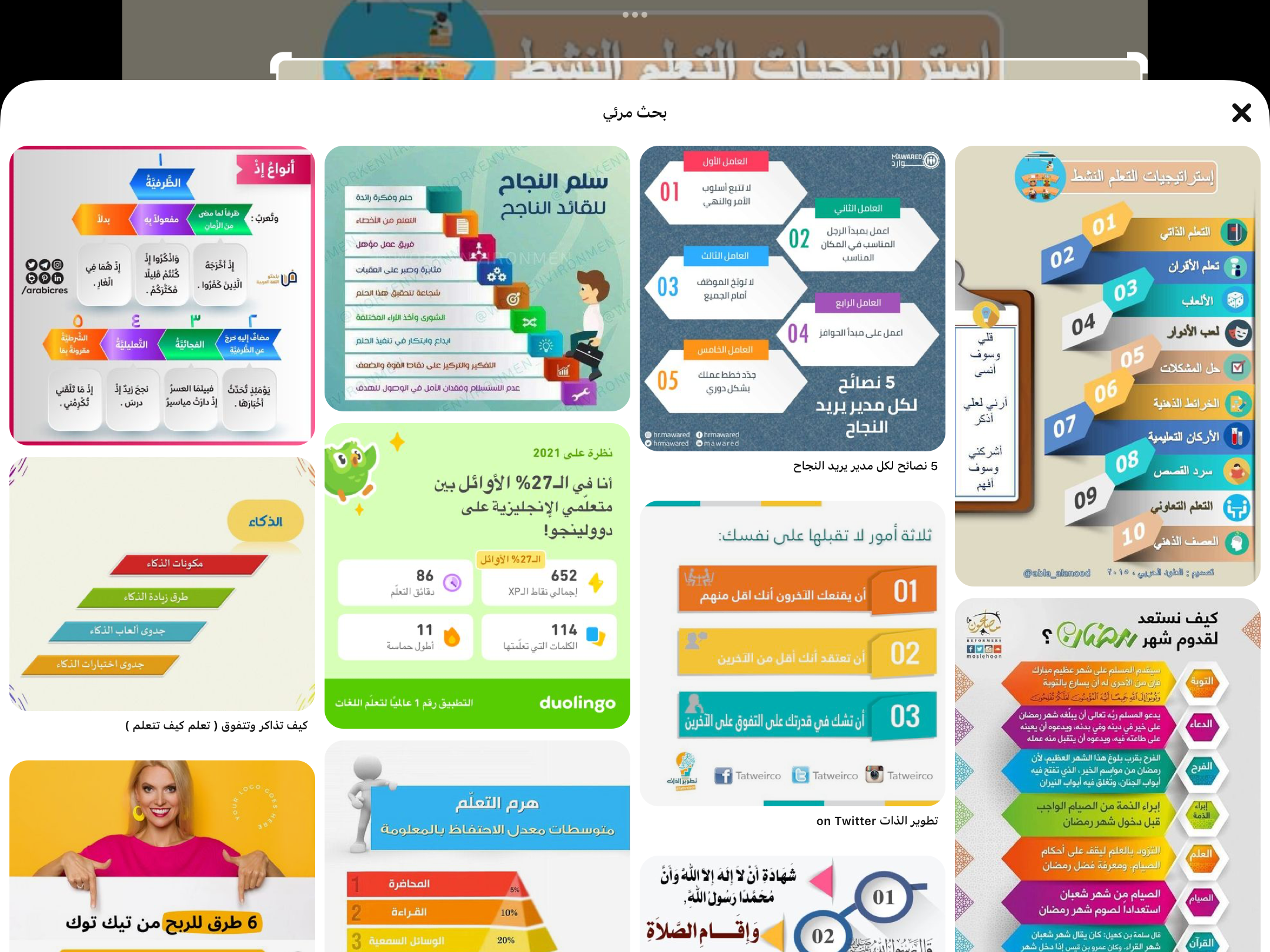 🔘
🔘
🔘
🔘
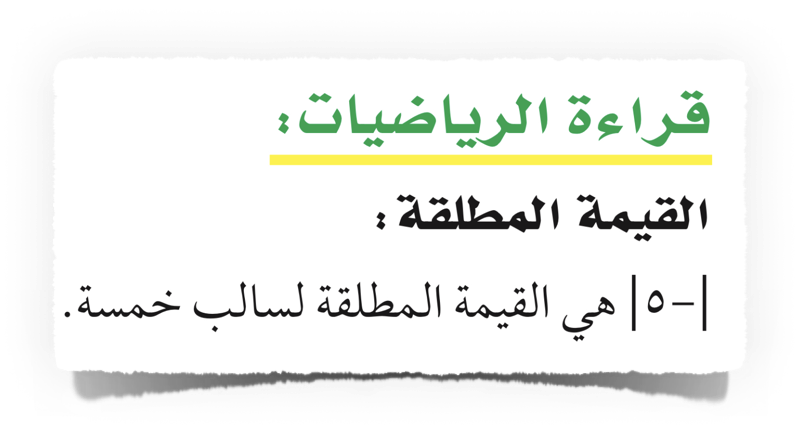 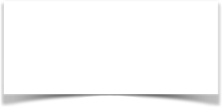 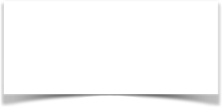 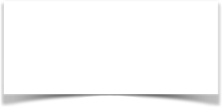 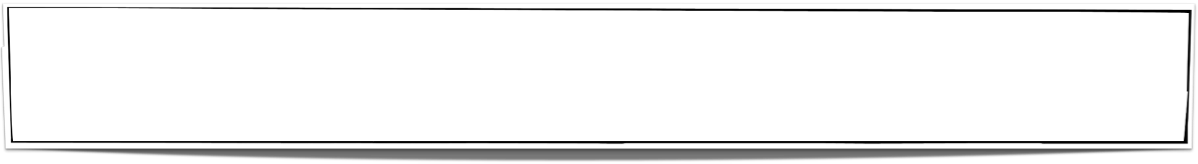 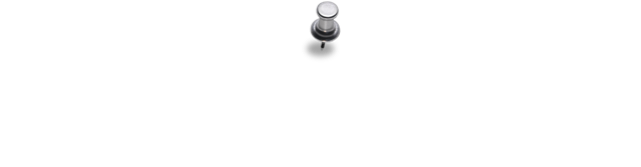 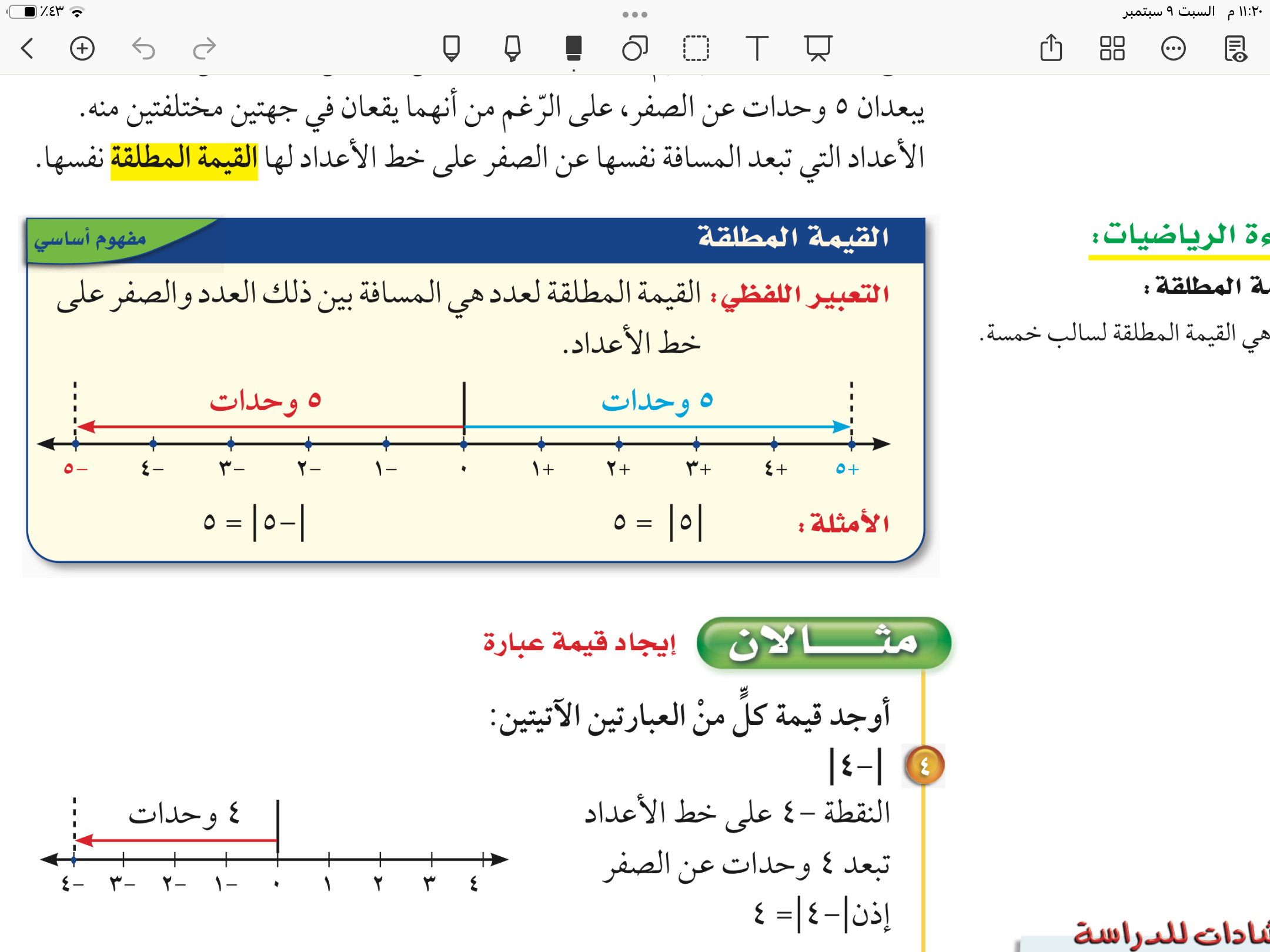 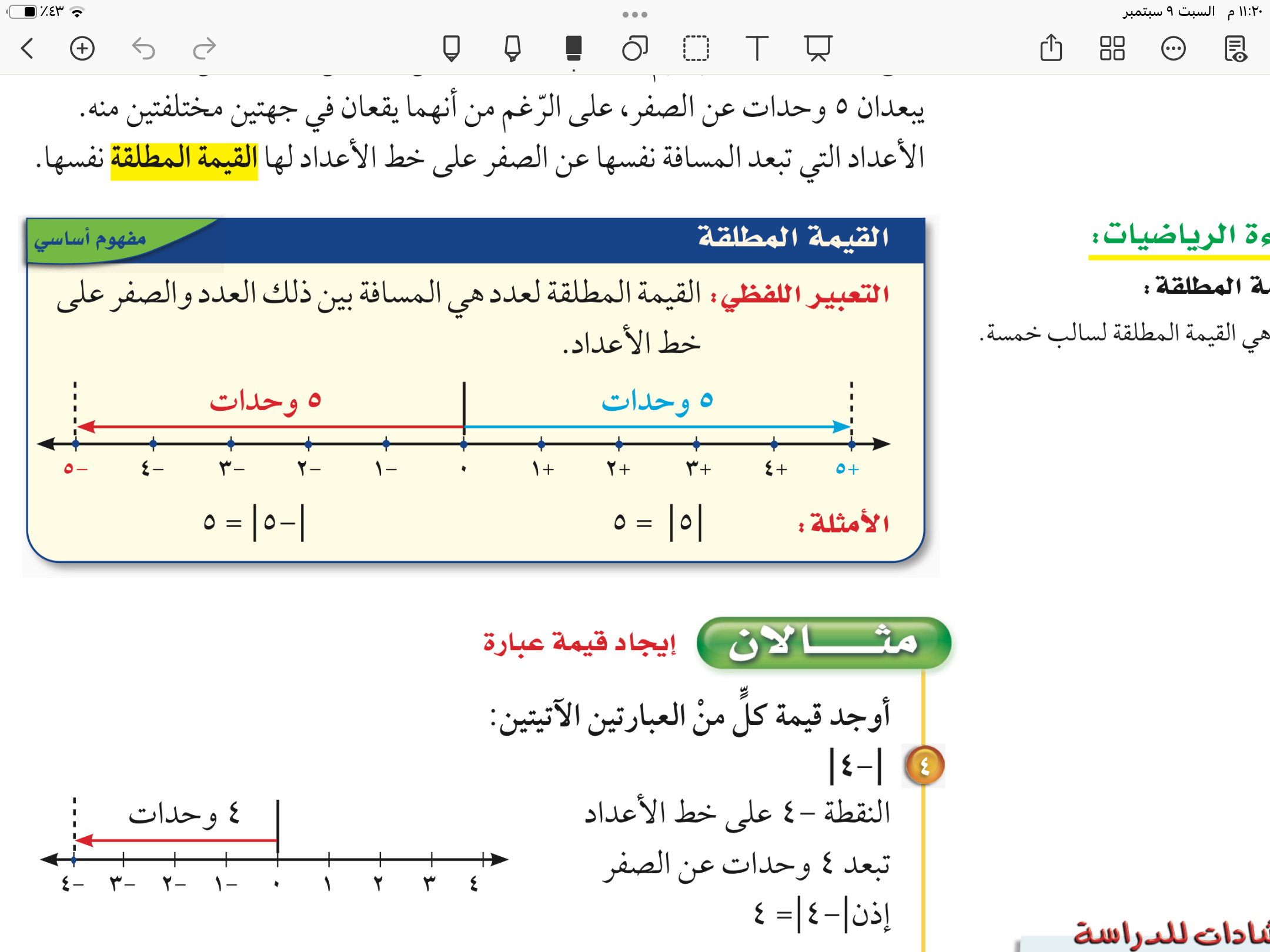 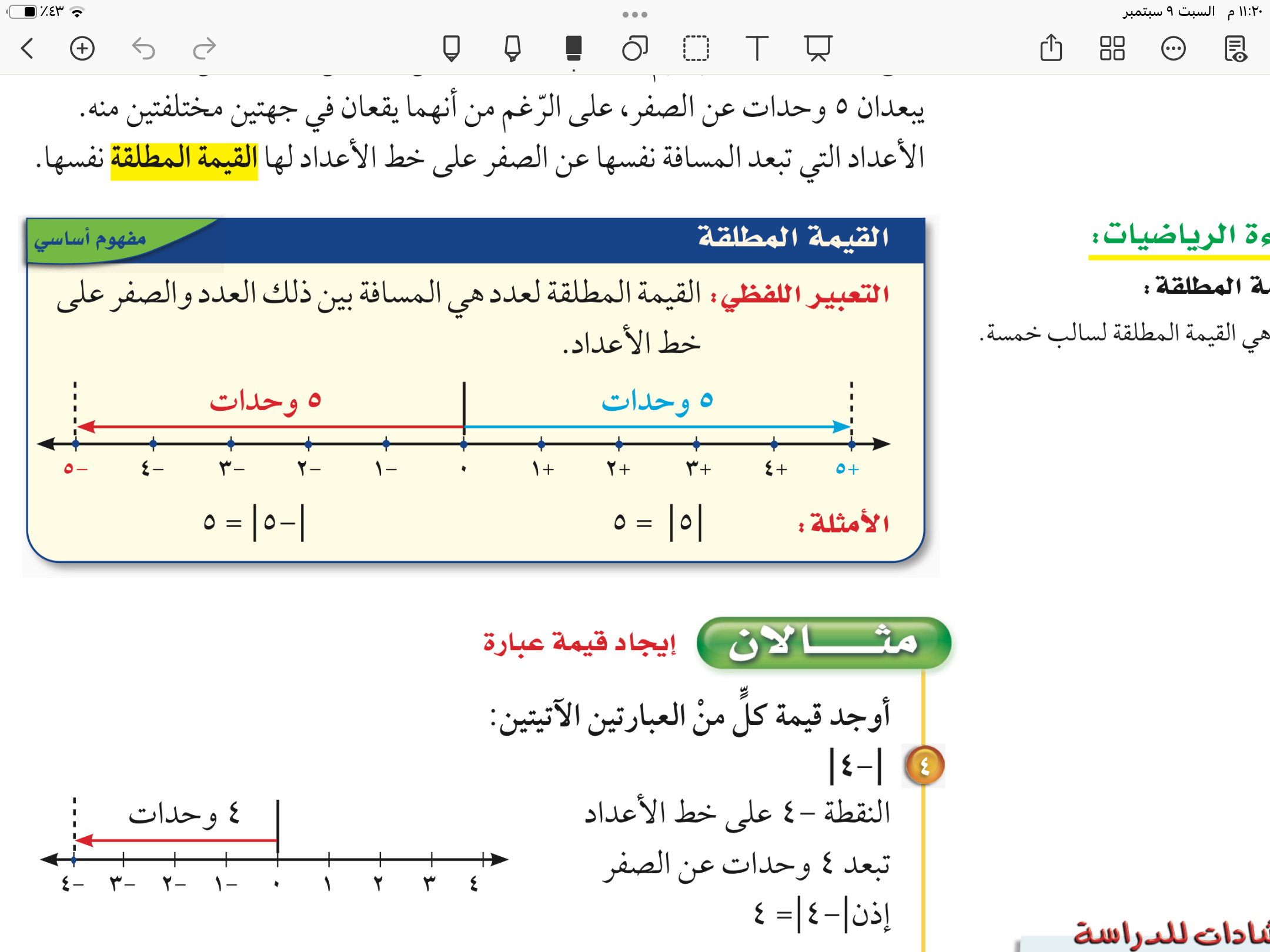 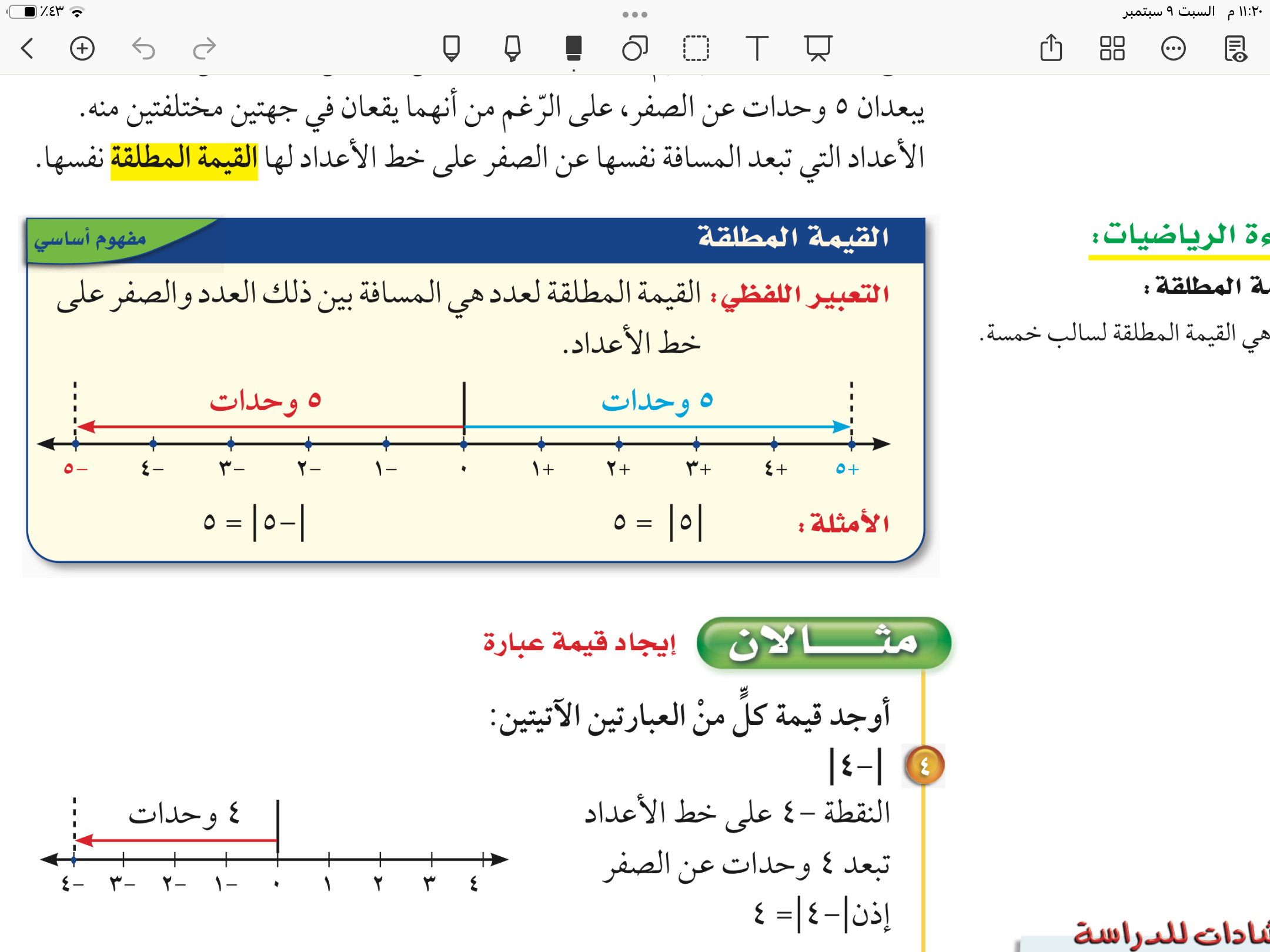 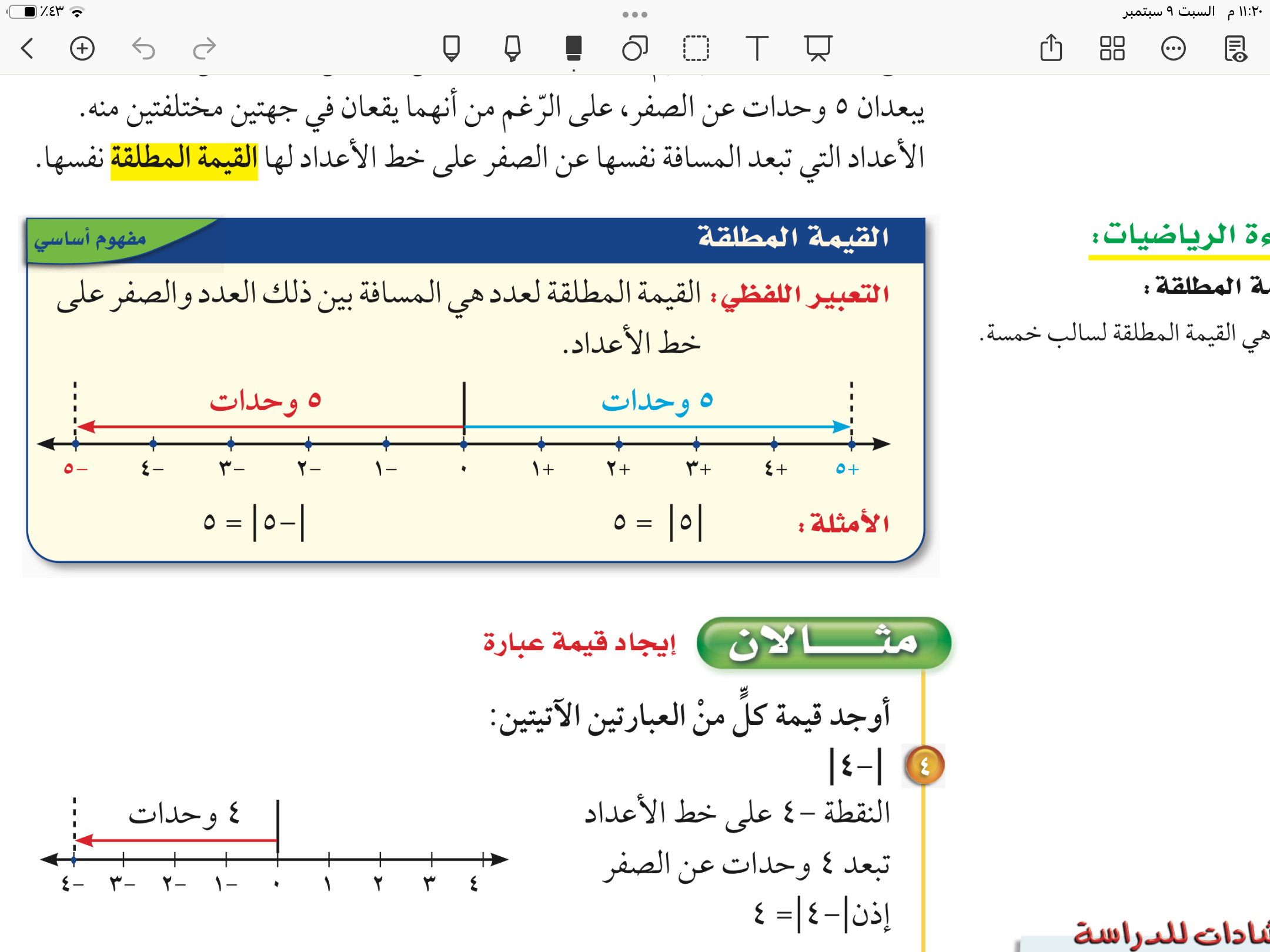 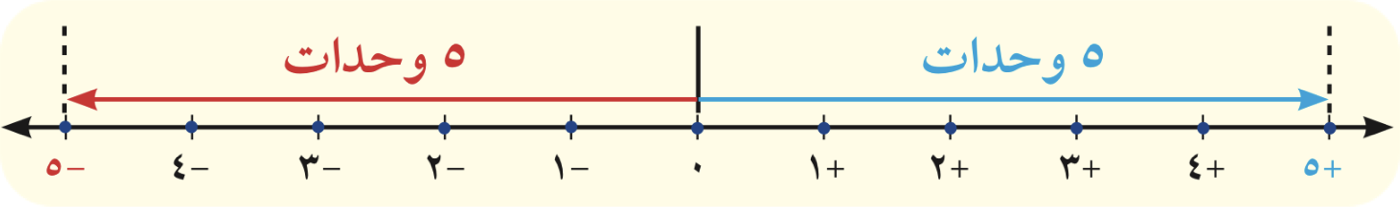 مثال
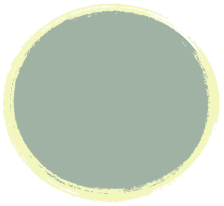 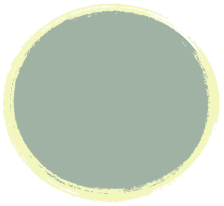 ٥٢
٤
٥
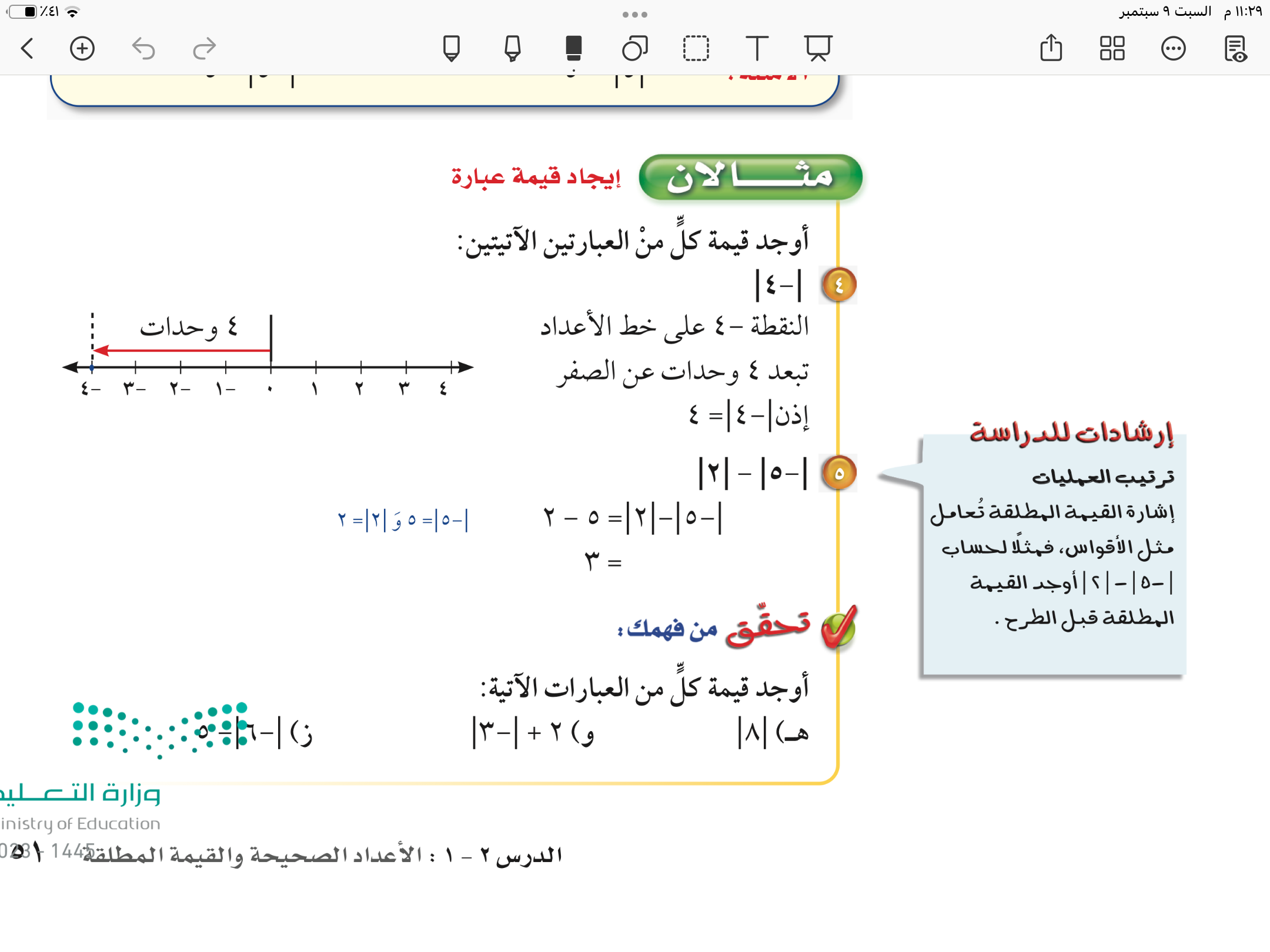 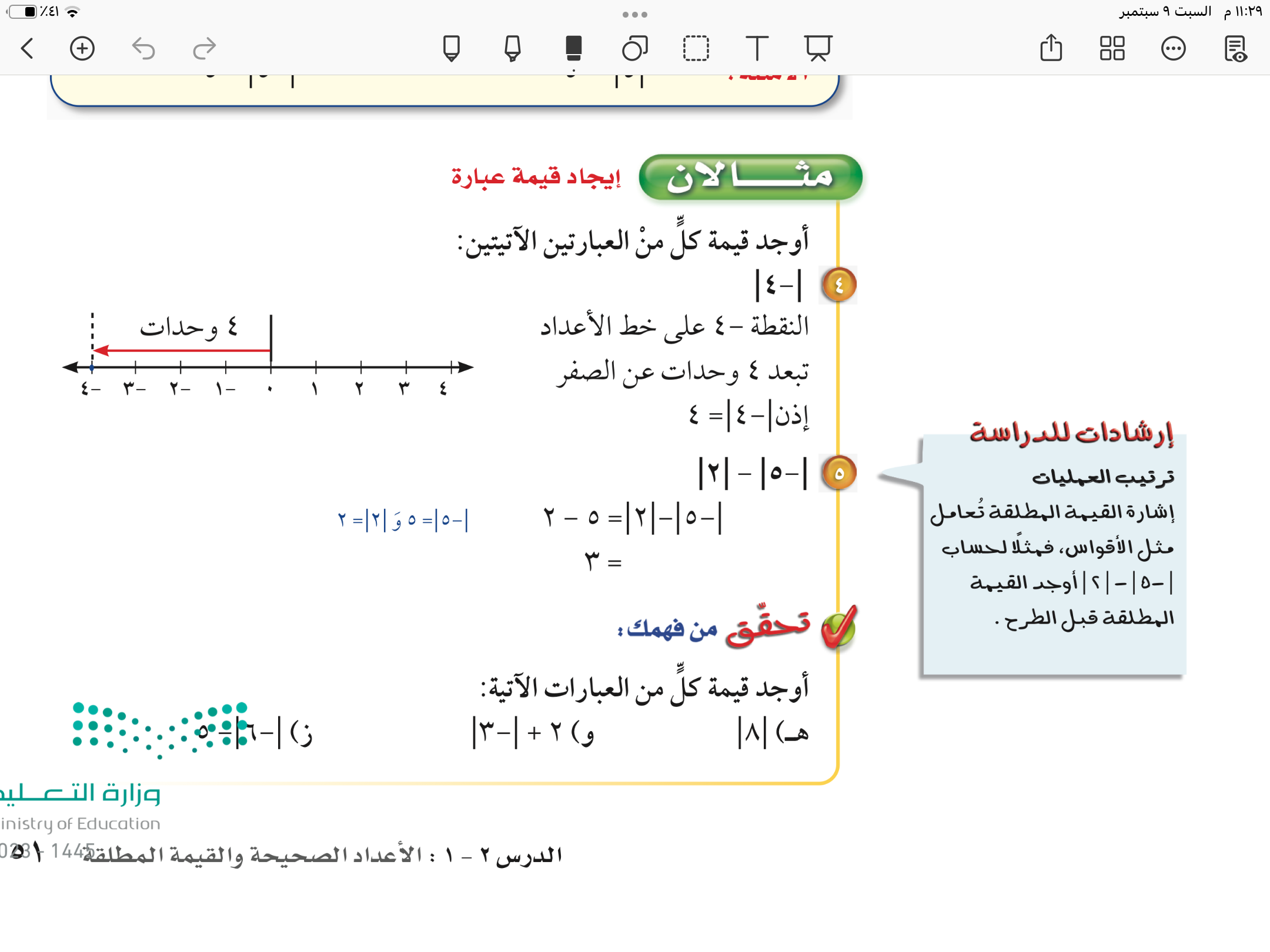 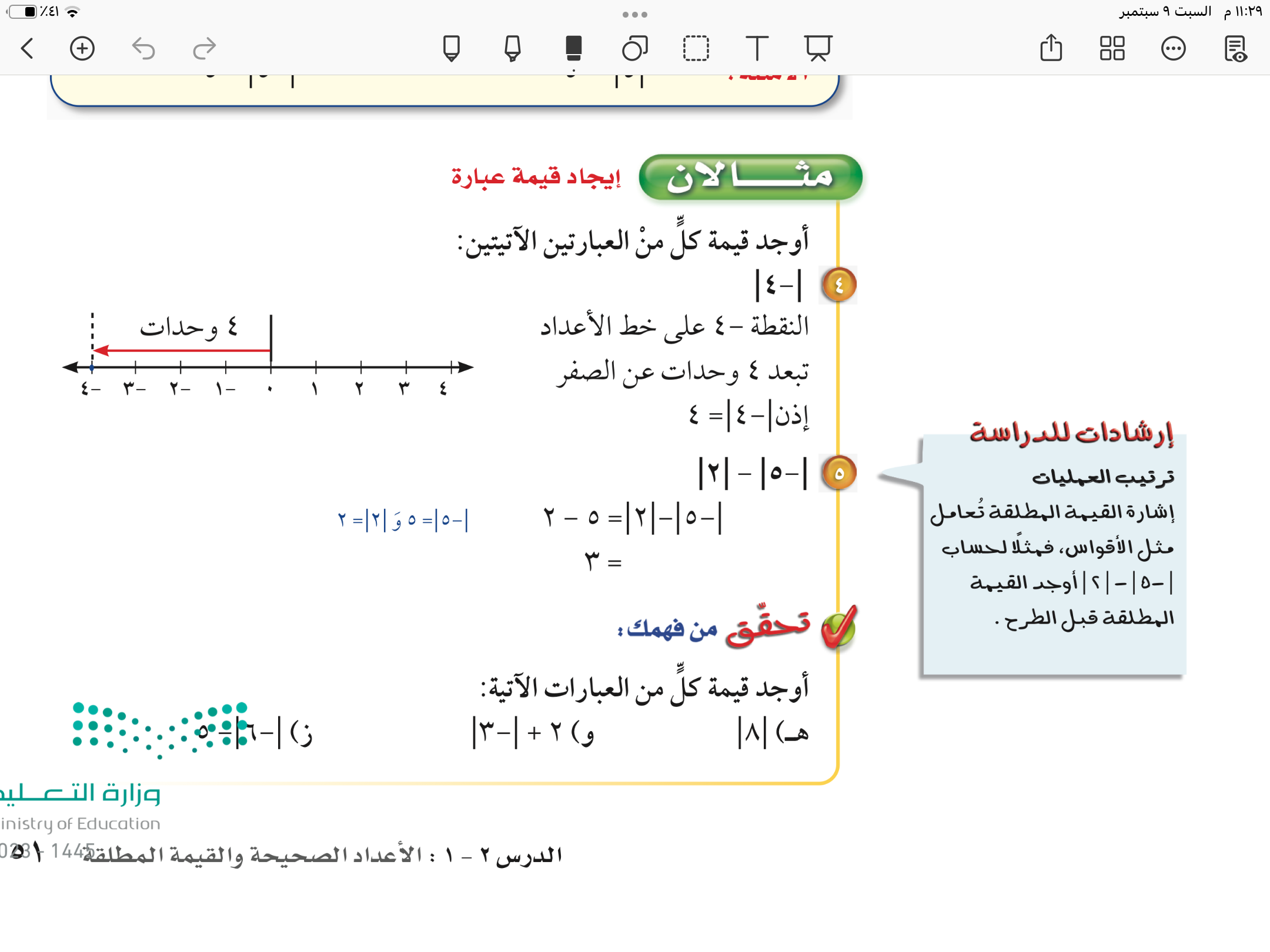 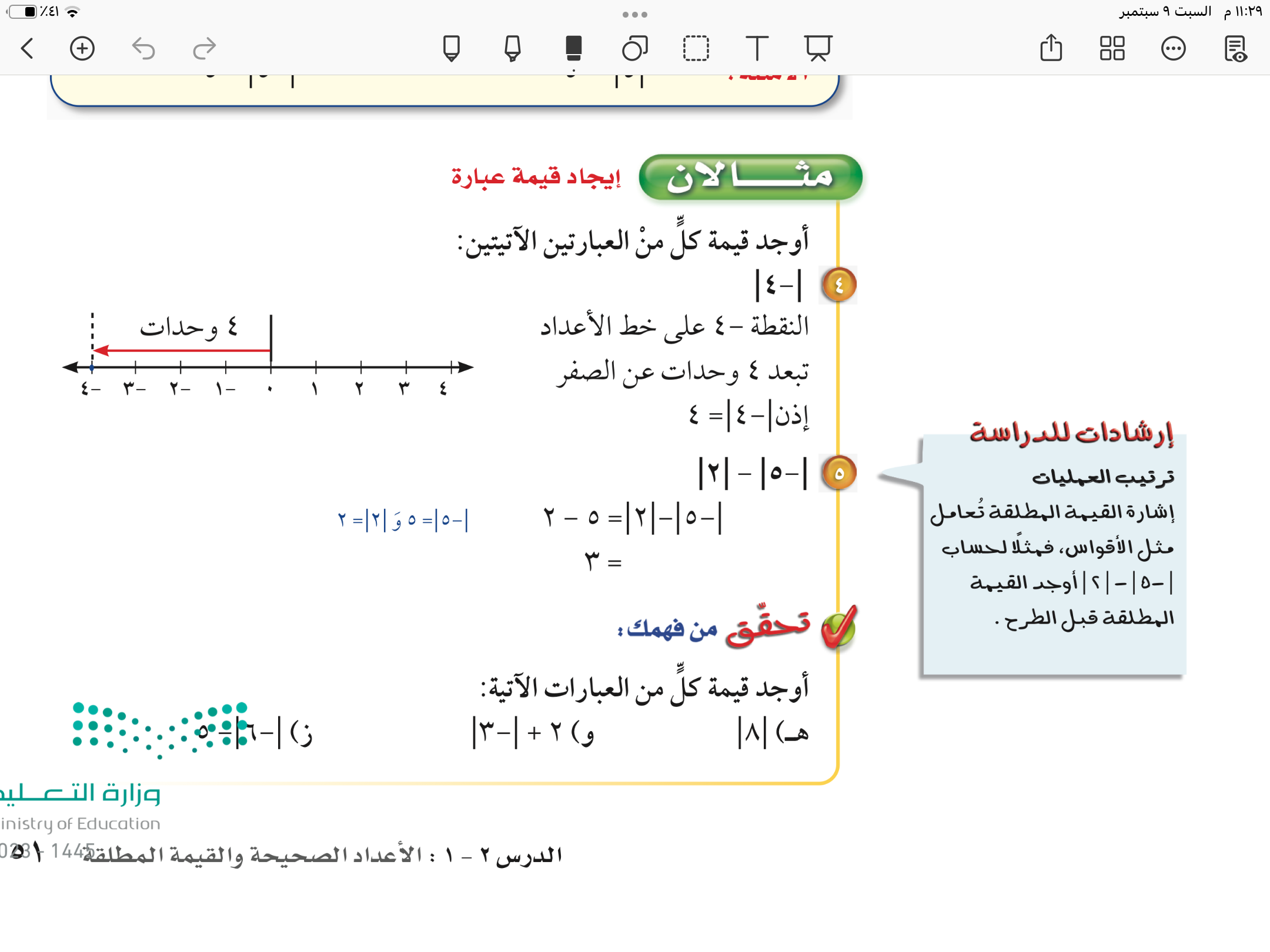 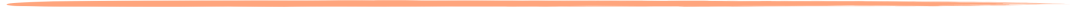 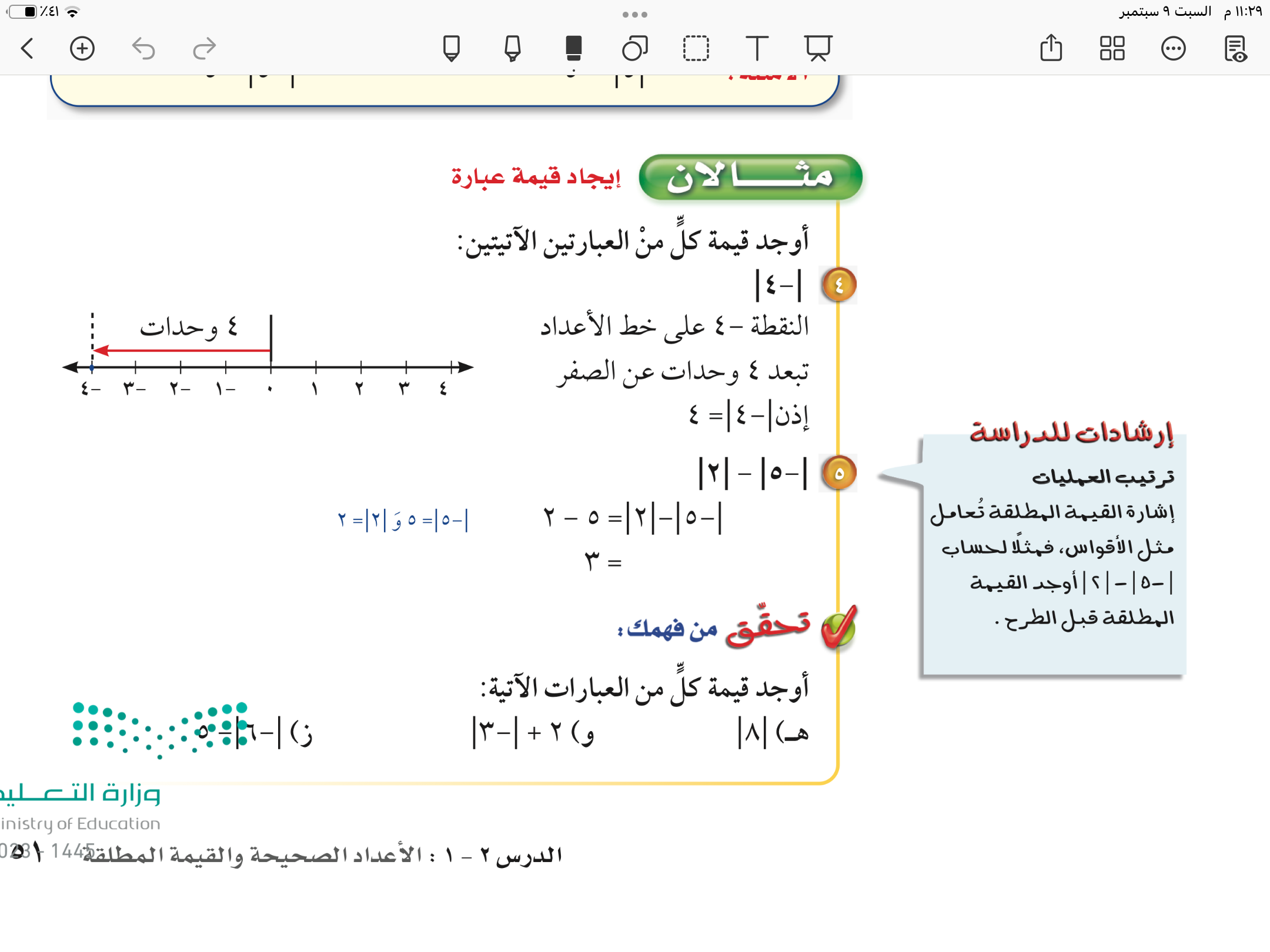 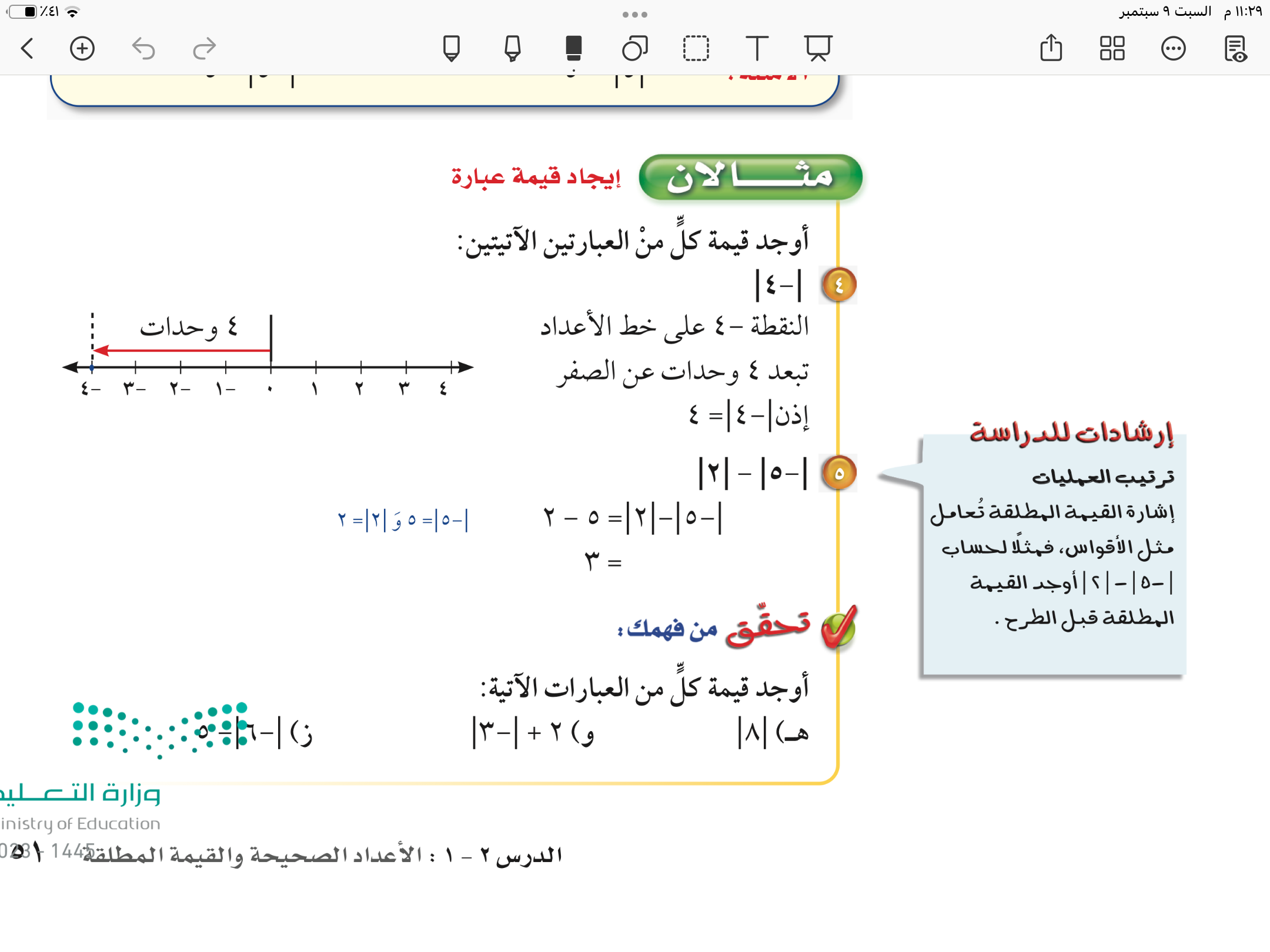 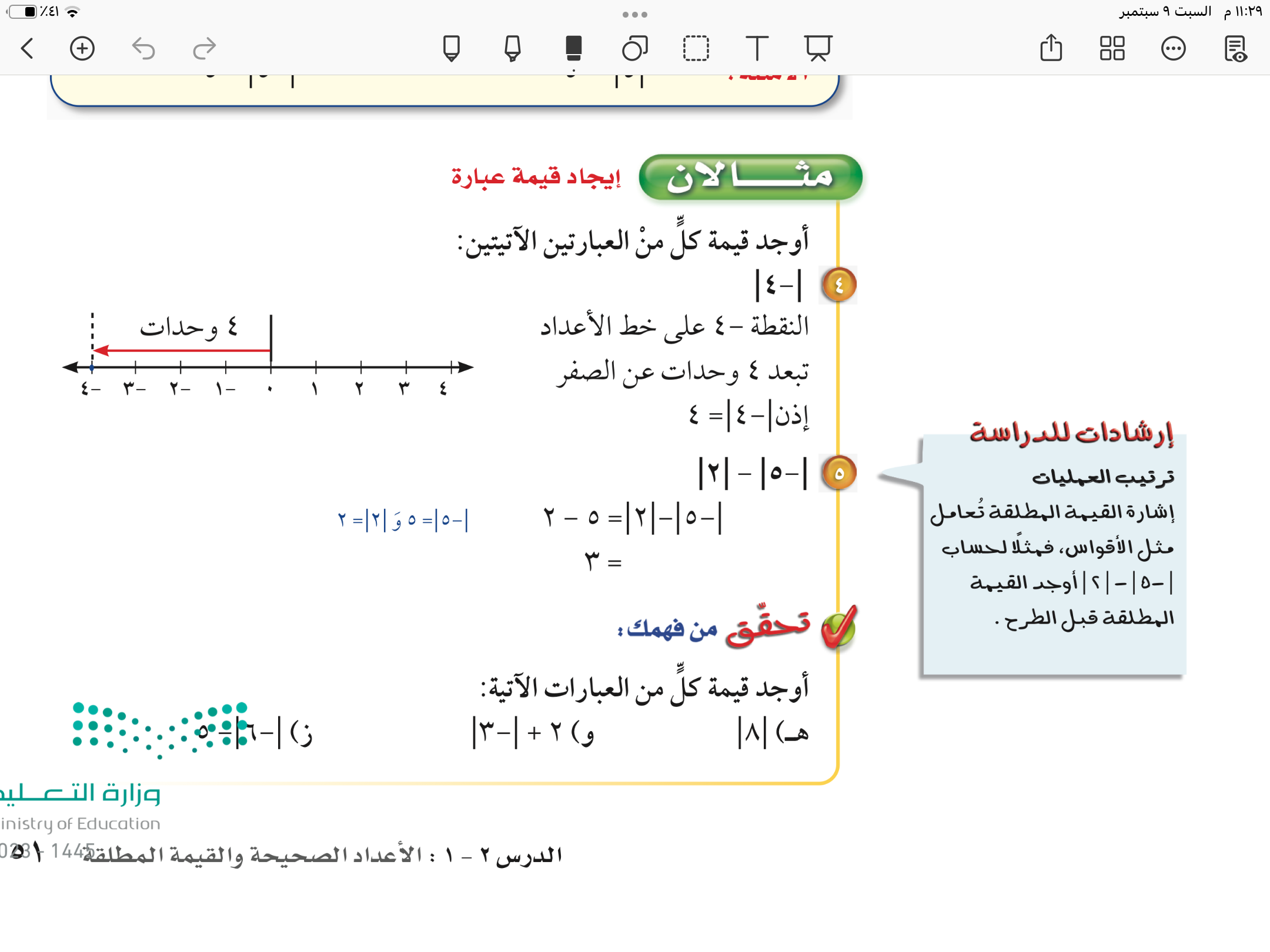 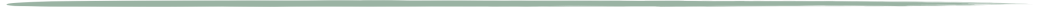 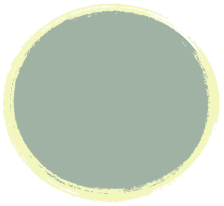 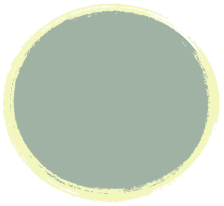 ٥٢
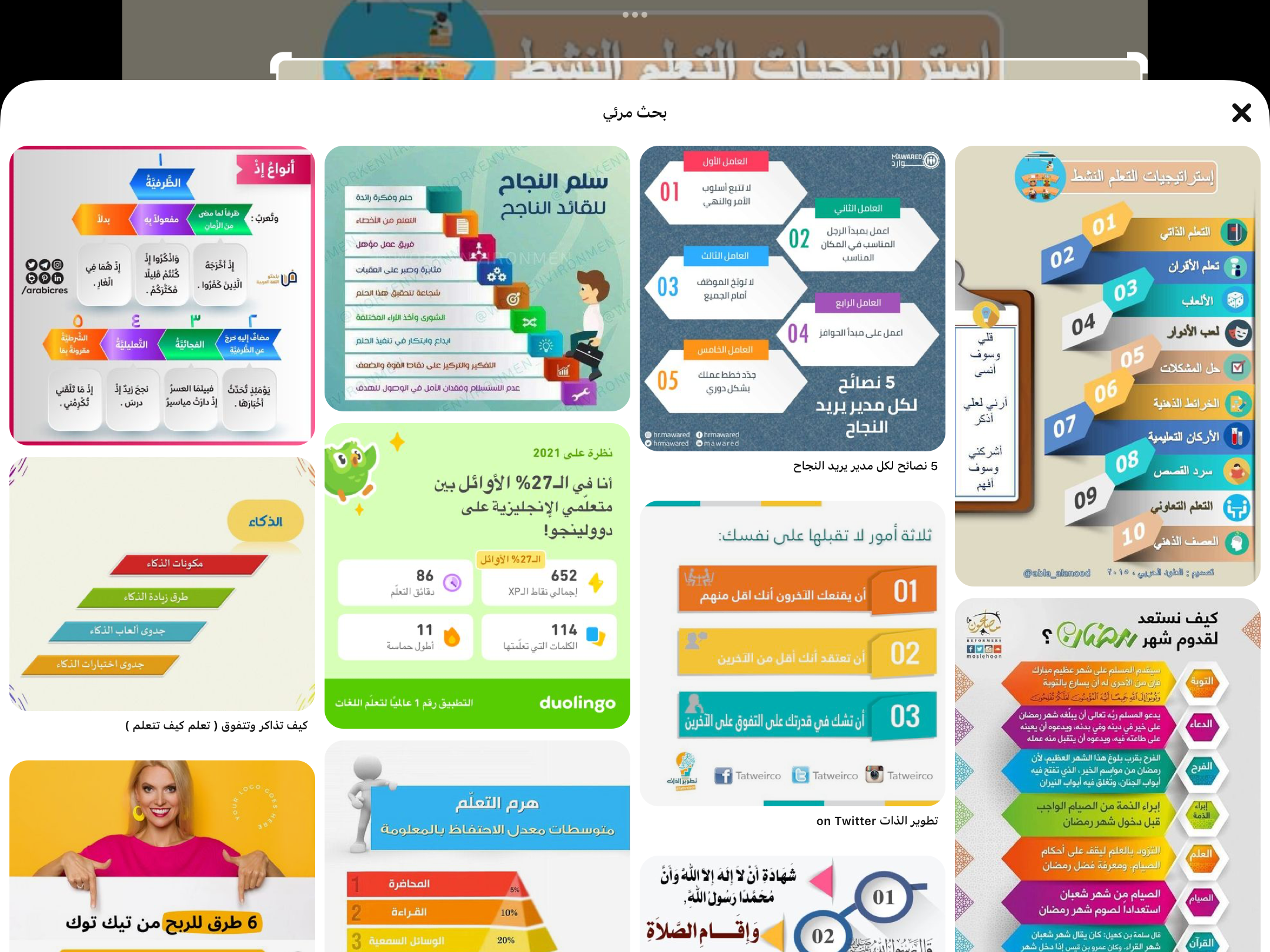 فكر 
زاوج 
شارك
تحقق من فهمك
هـ
و
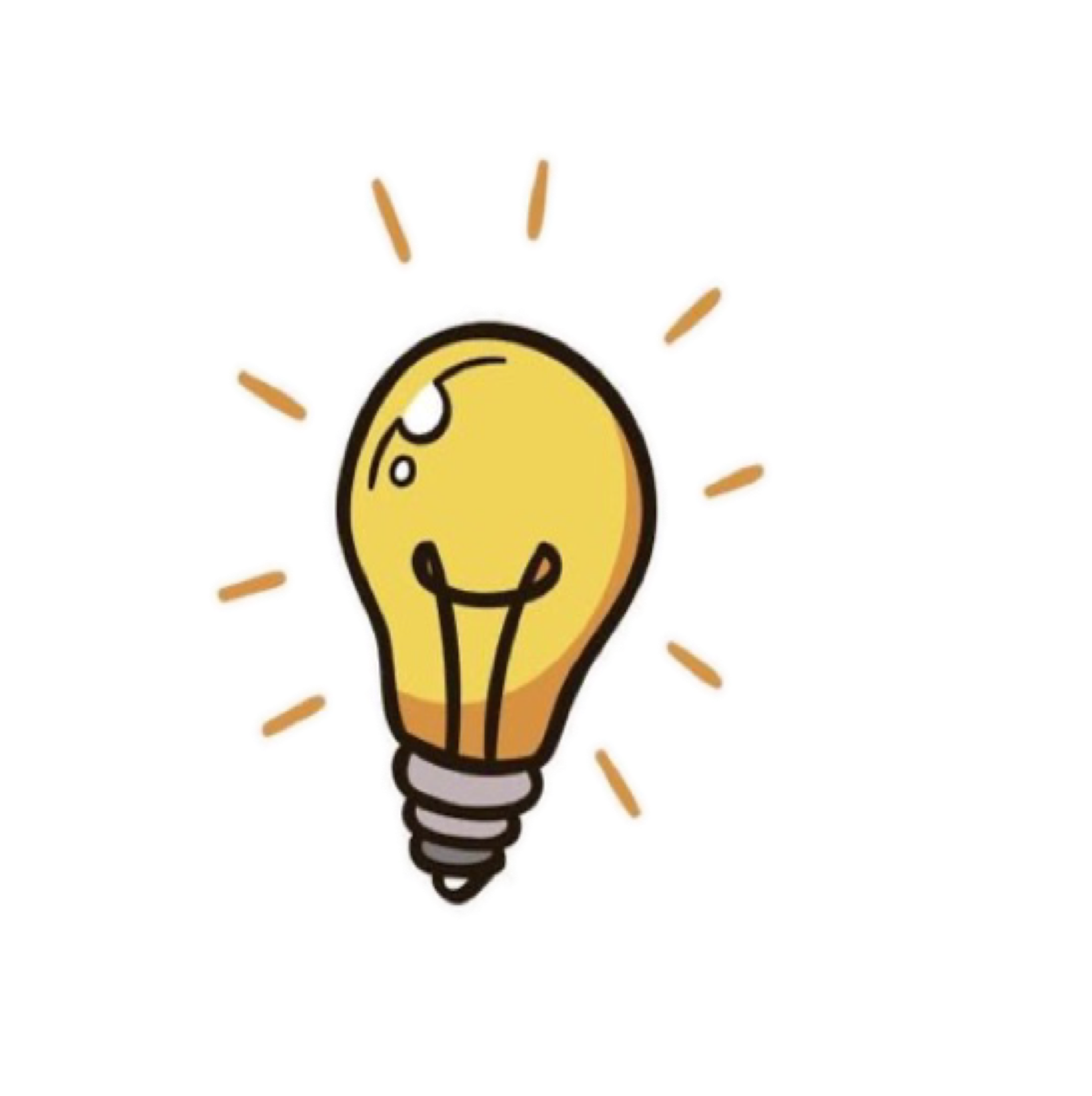 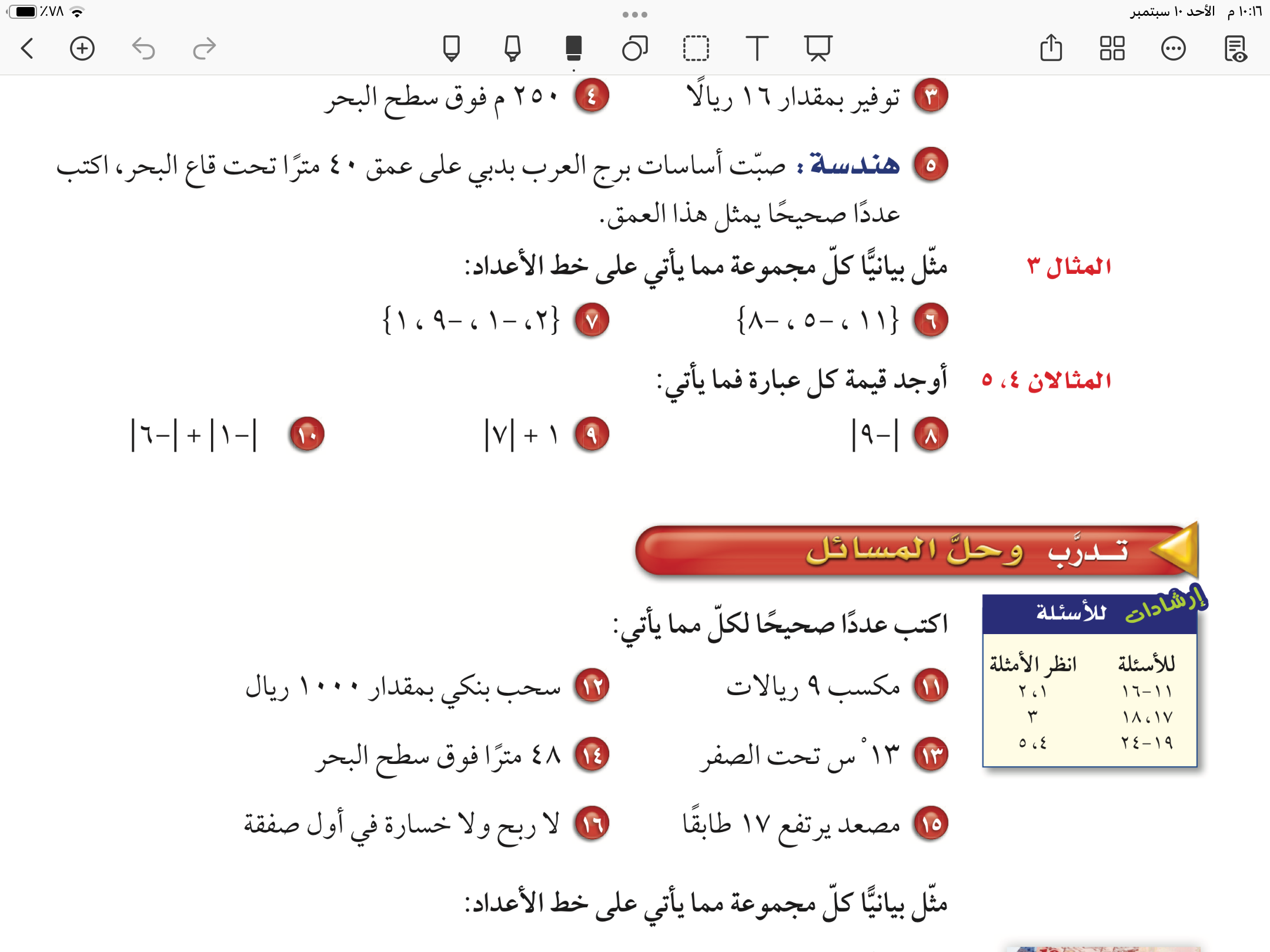 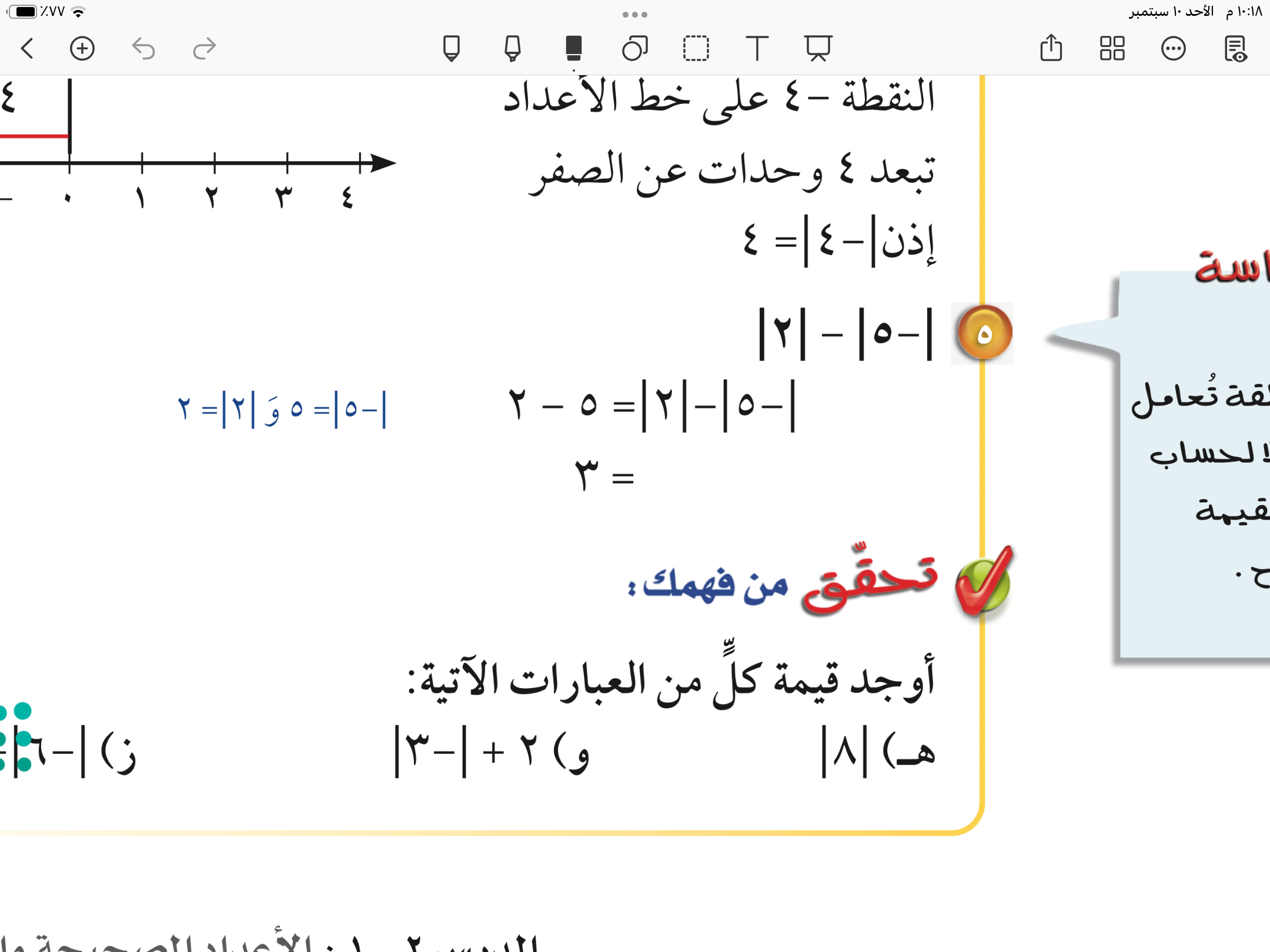 = ٨
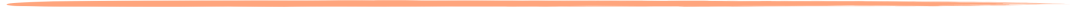 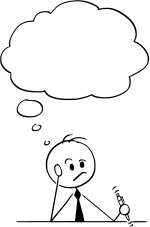 = ٢ +٣ =٥
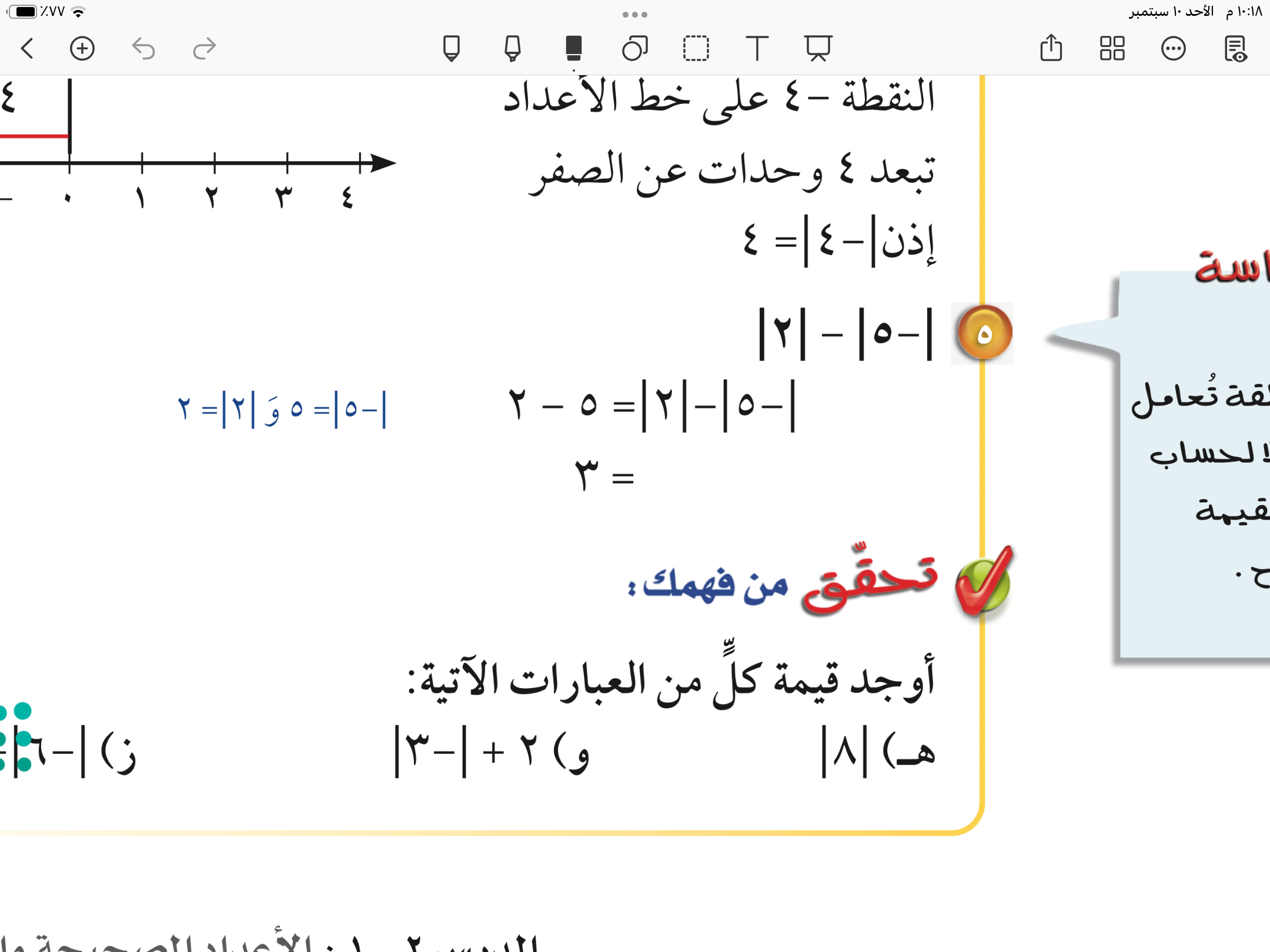 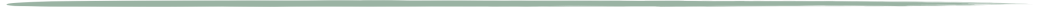 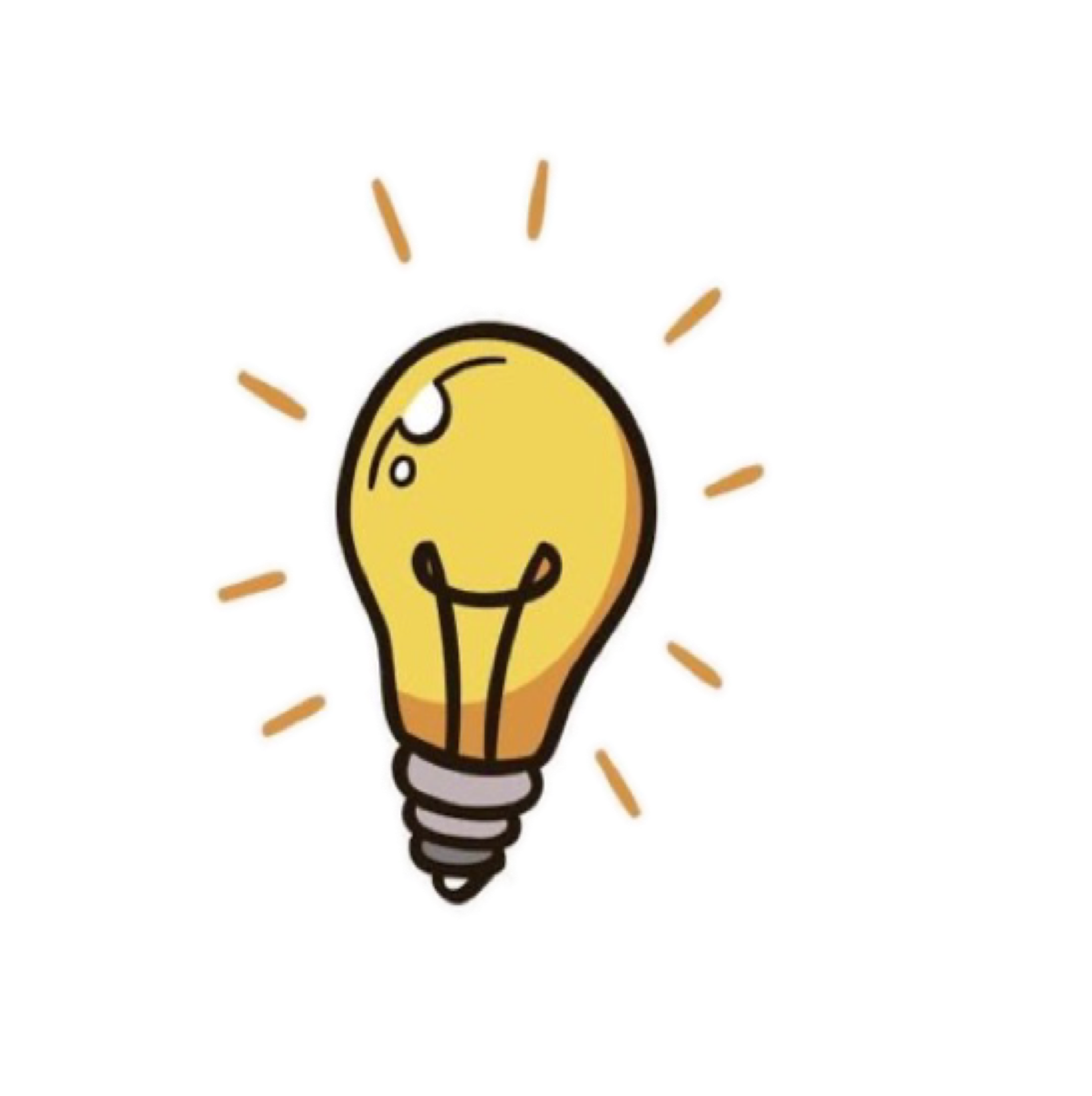 ٥٣
مهارة تفكير عليا
إذا كان| س| = ٣، فما قيمة س ؟
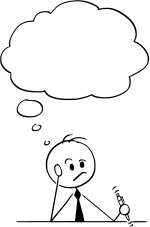 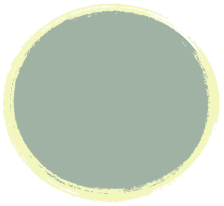 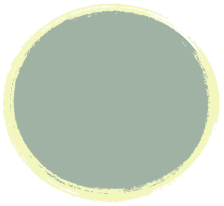 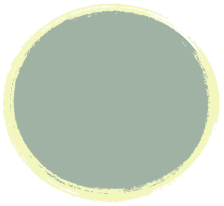 ٥٢
تأكد
٨
٩
١٠
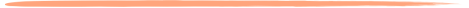 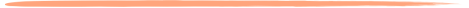 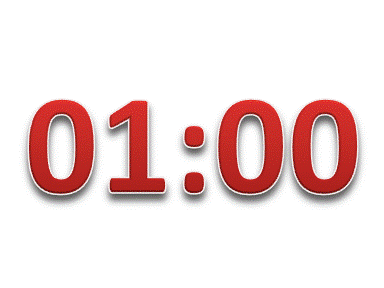 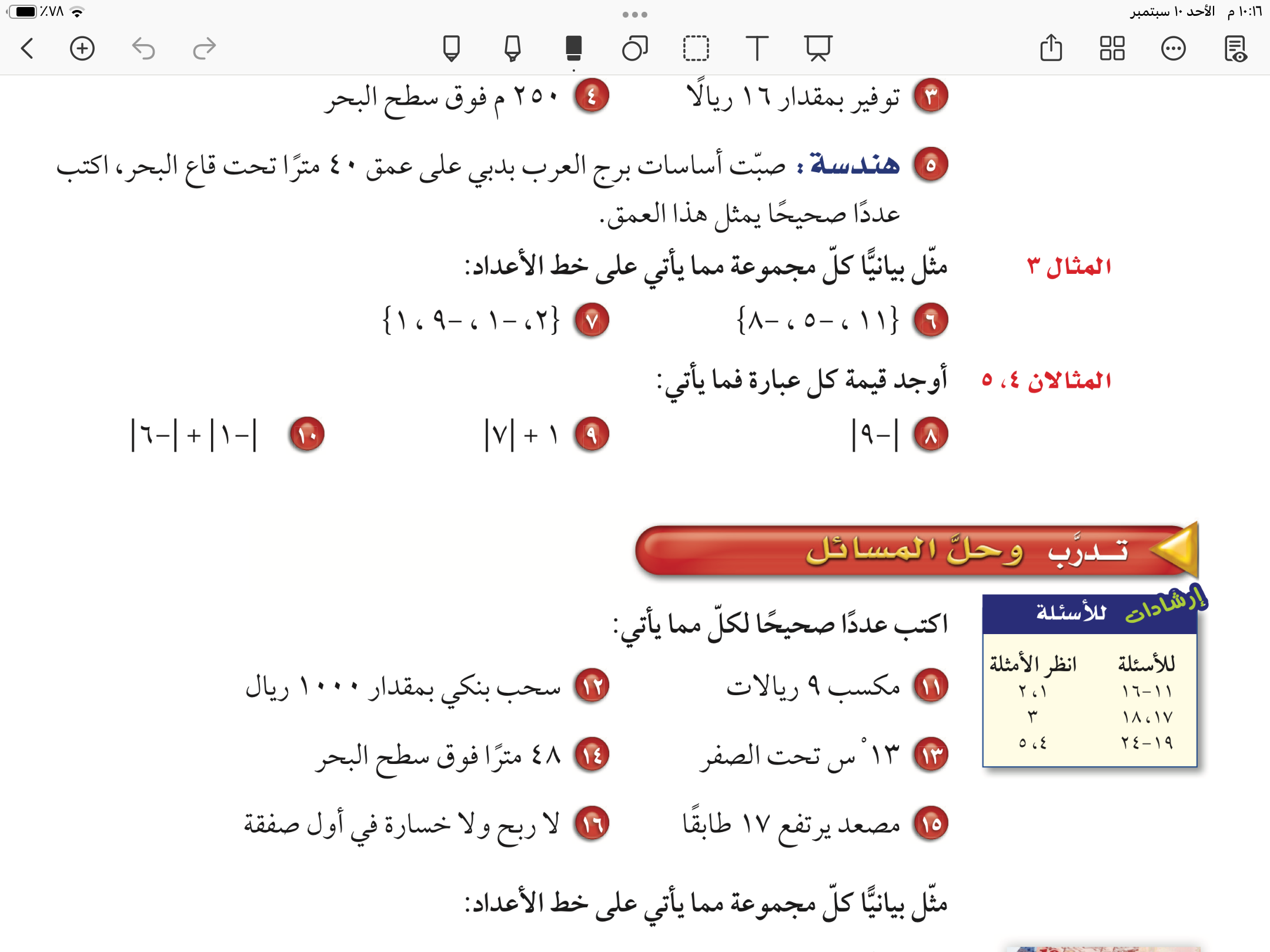 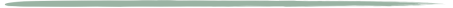 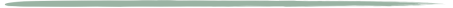 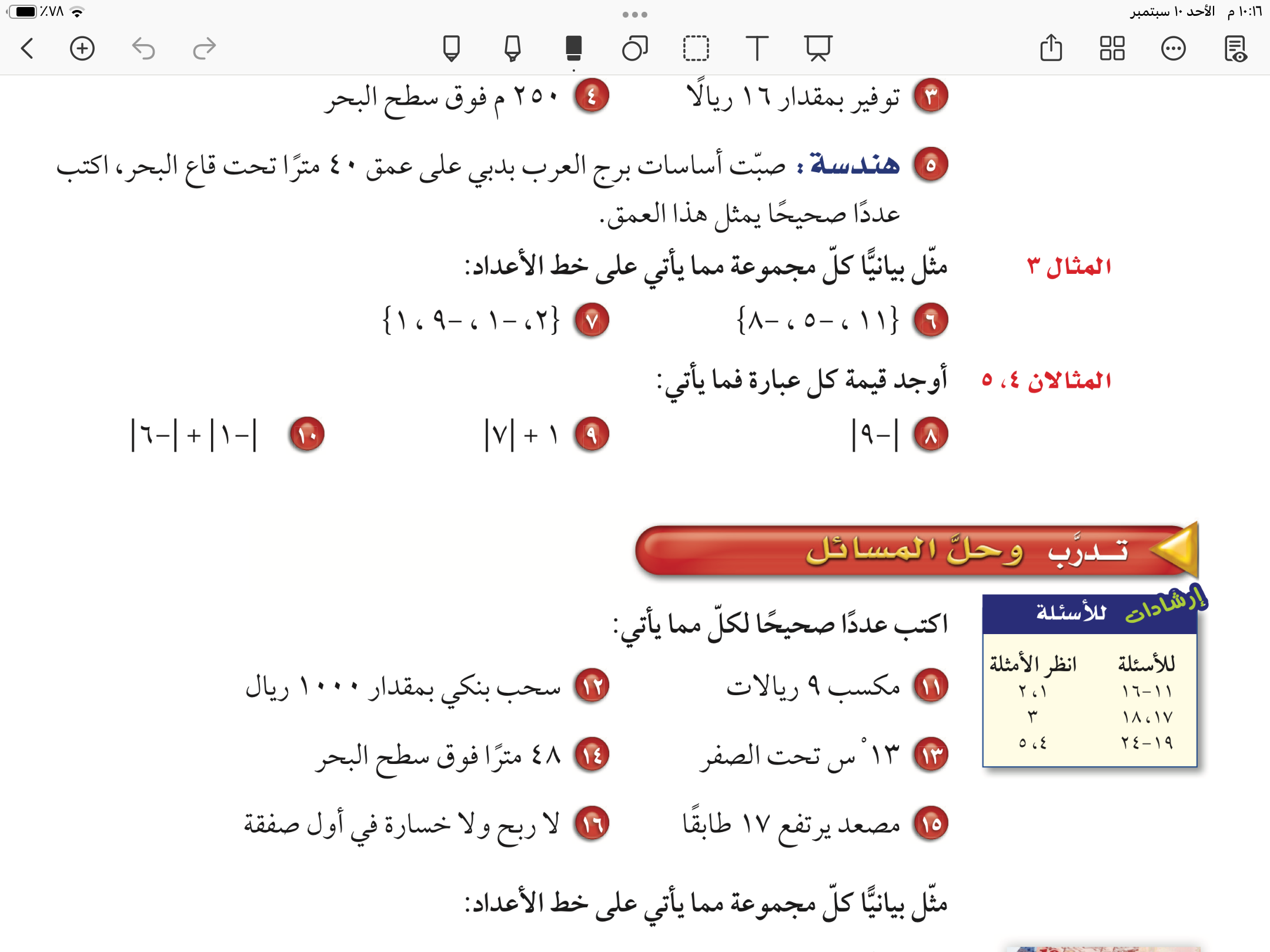 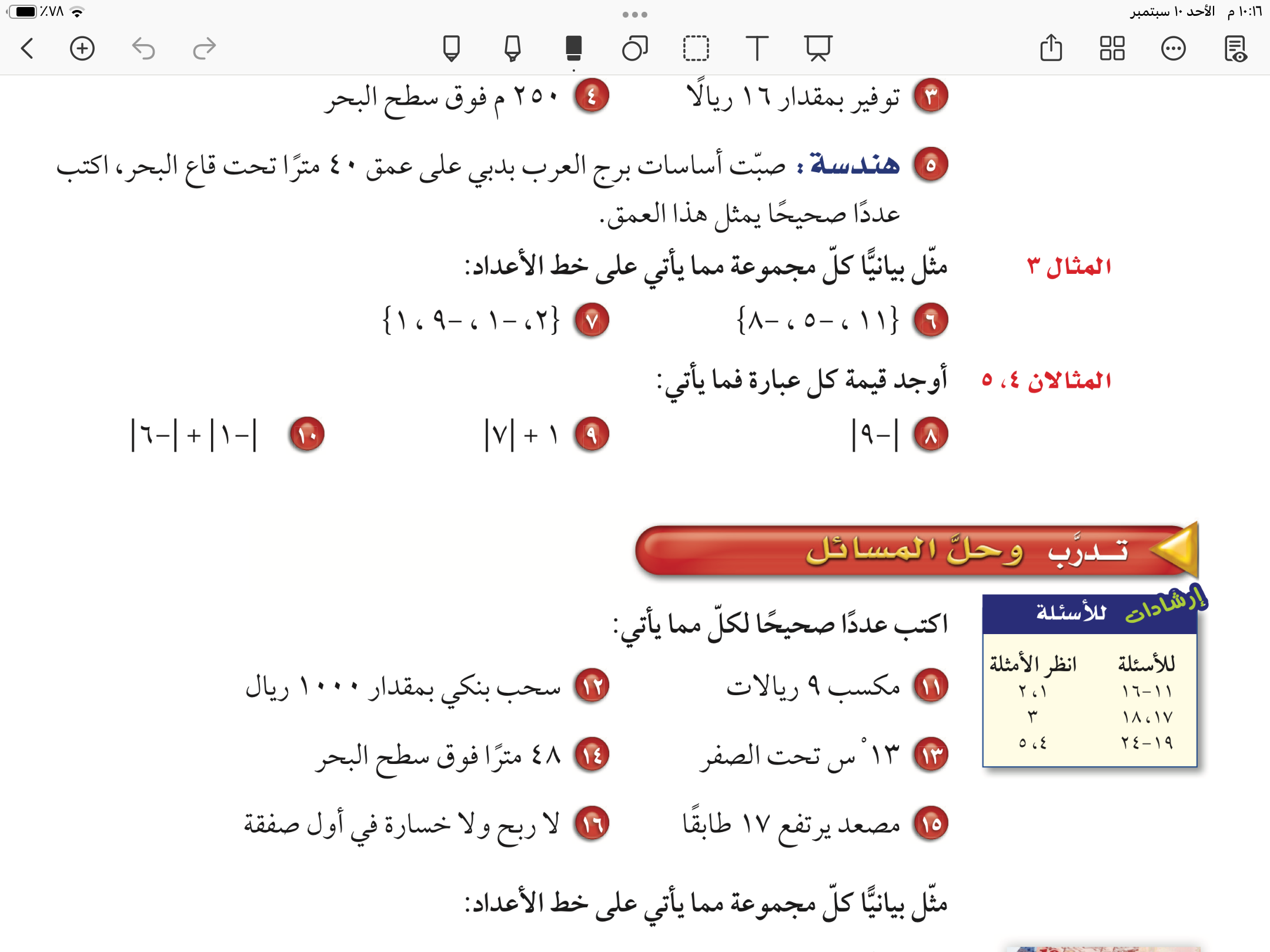 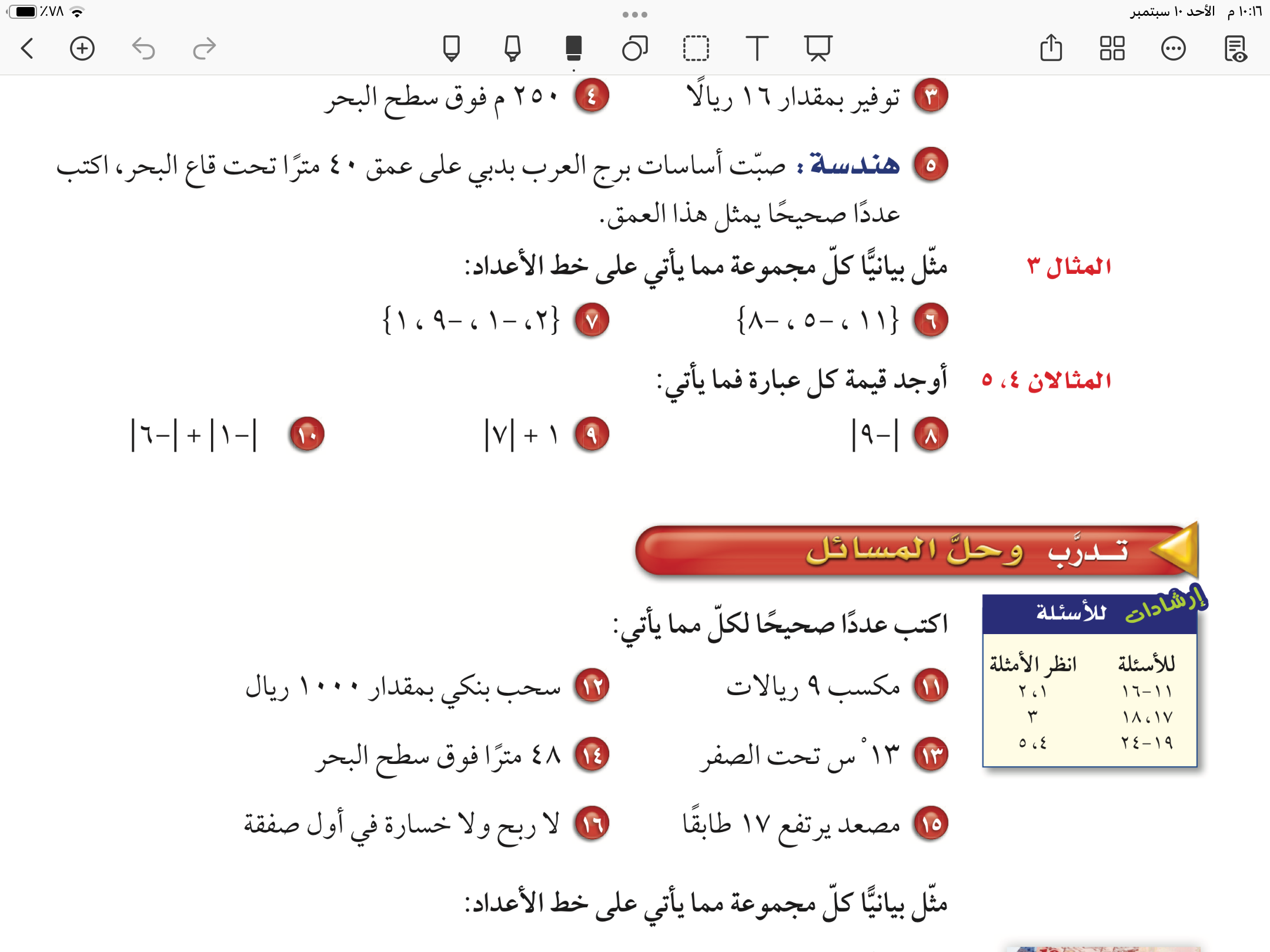 = ١+٦=٧
= ١+٧=٨
= ٩
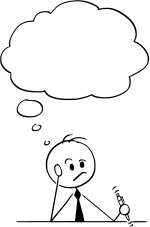 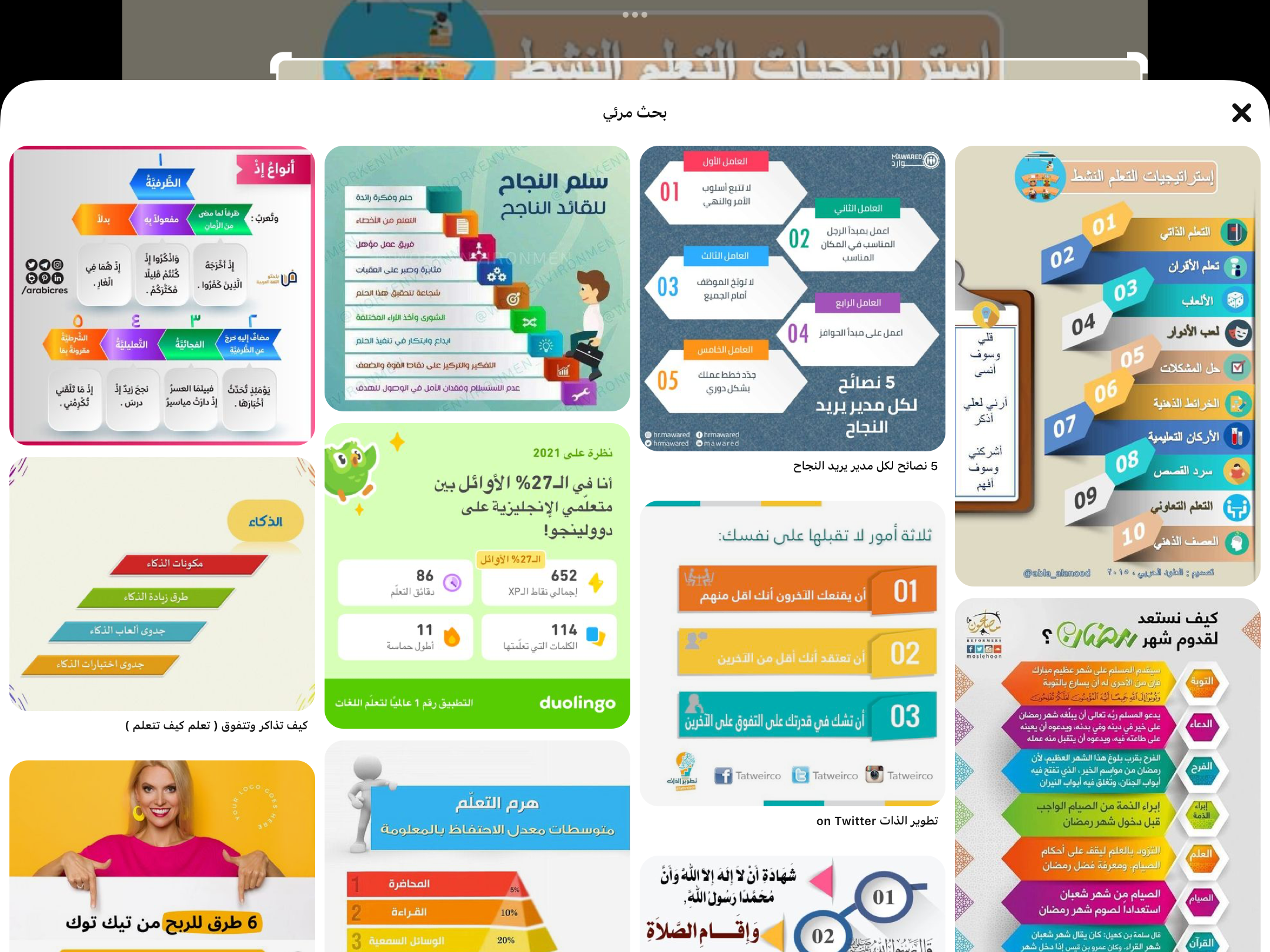 ٥٢
تدرب وحل المسائل
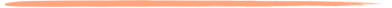 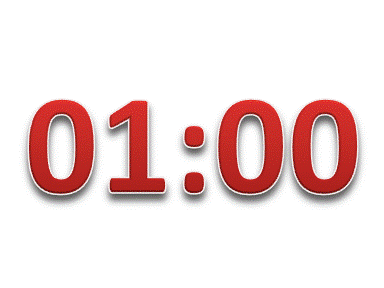 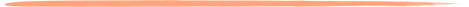 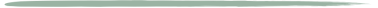 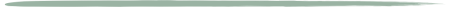 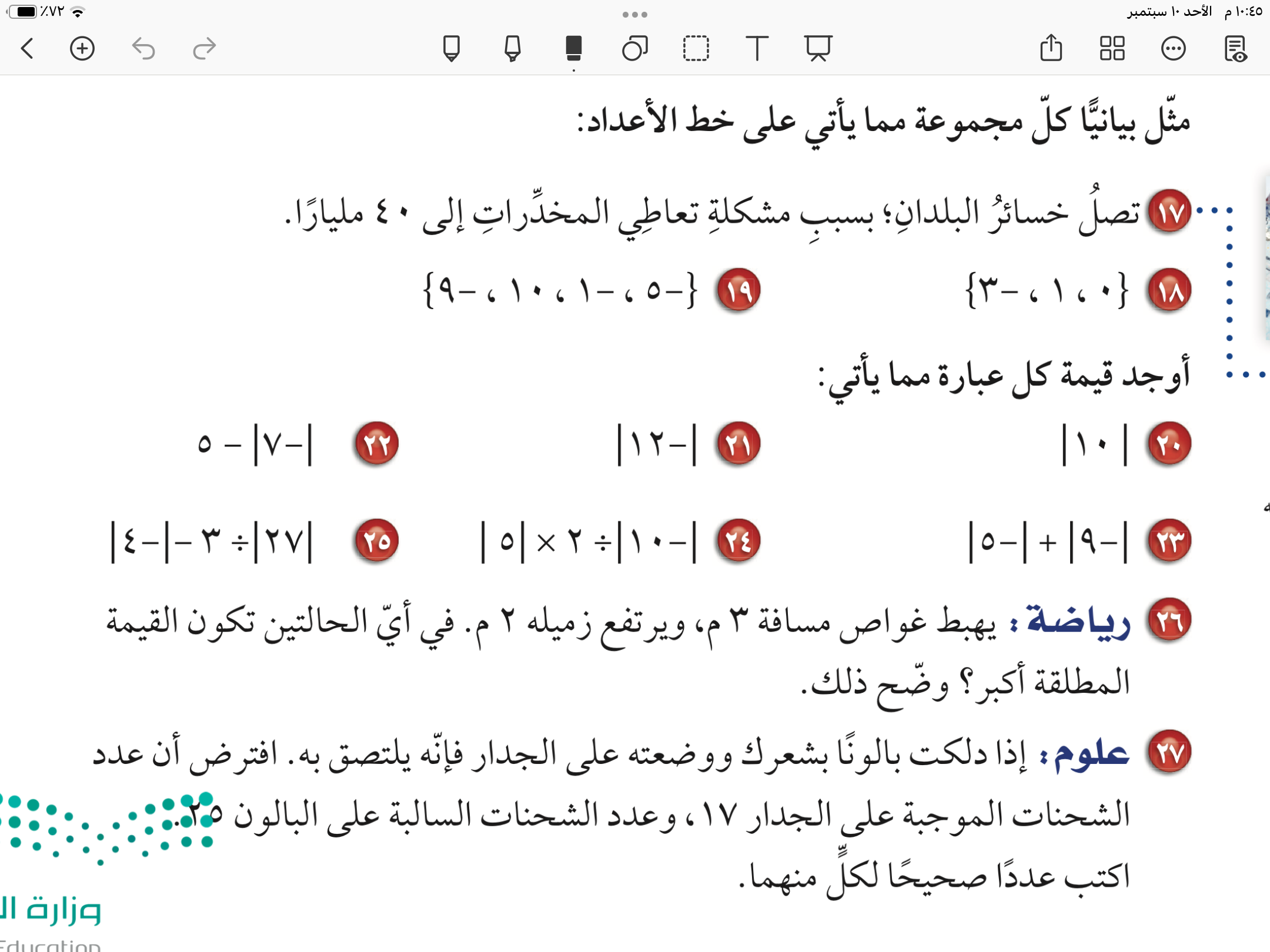 ٥٢
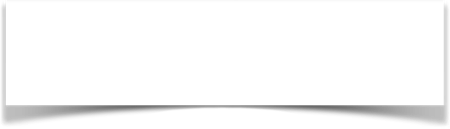 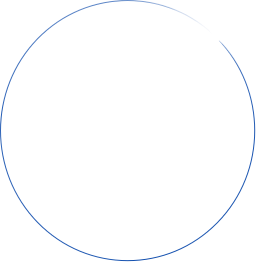 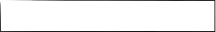 ٠
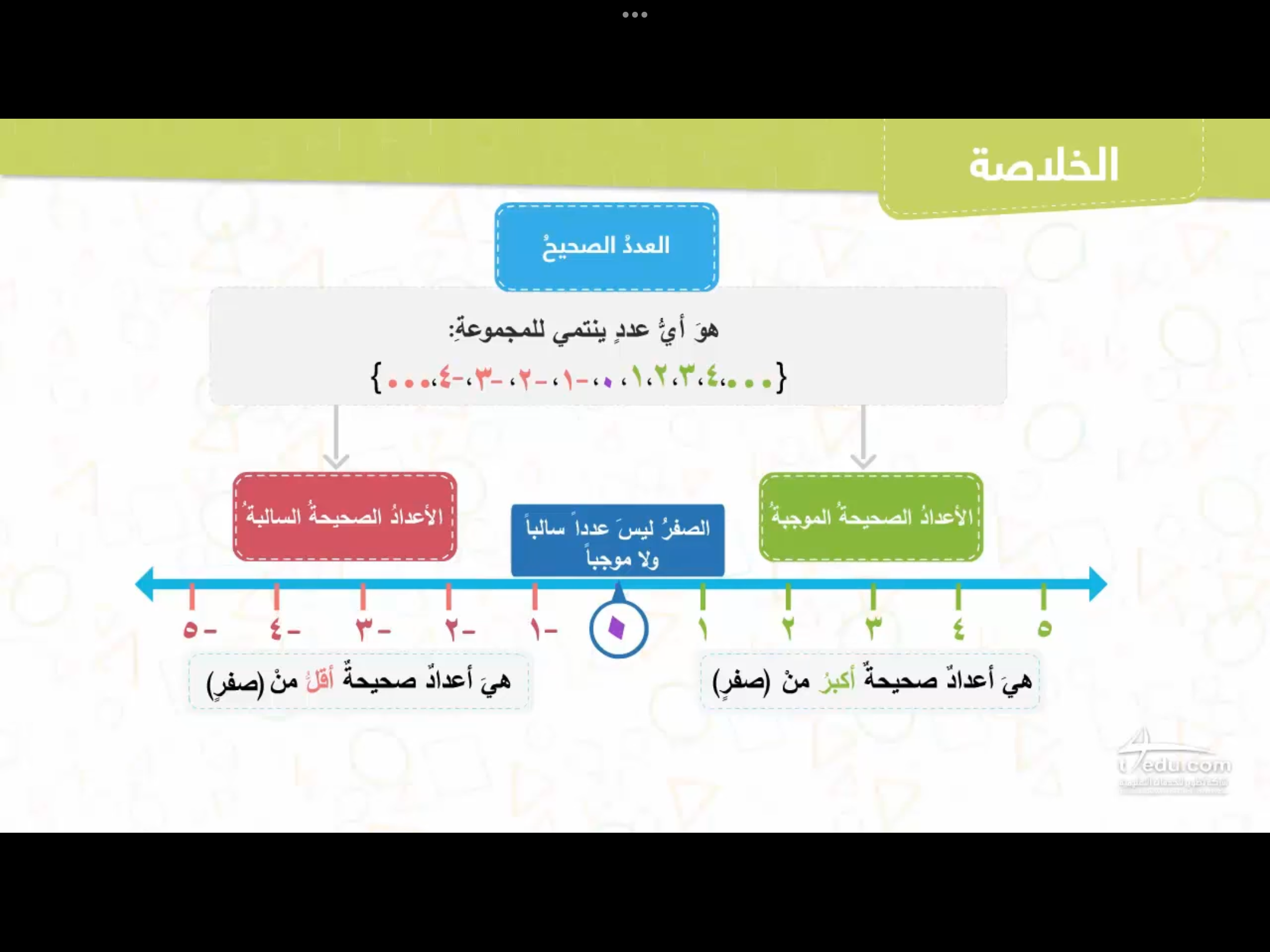 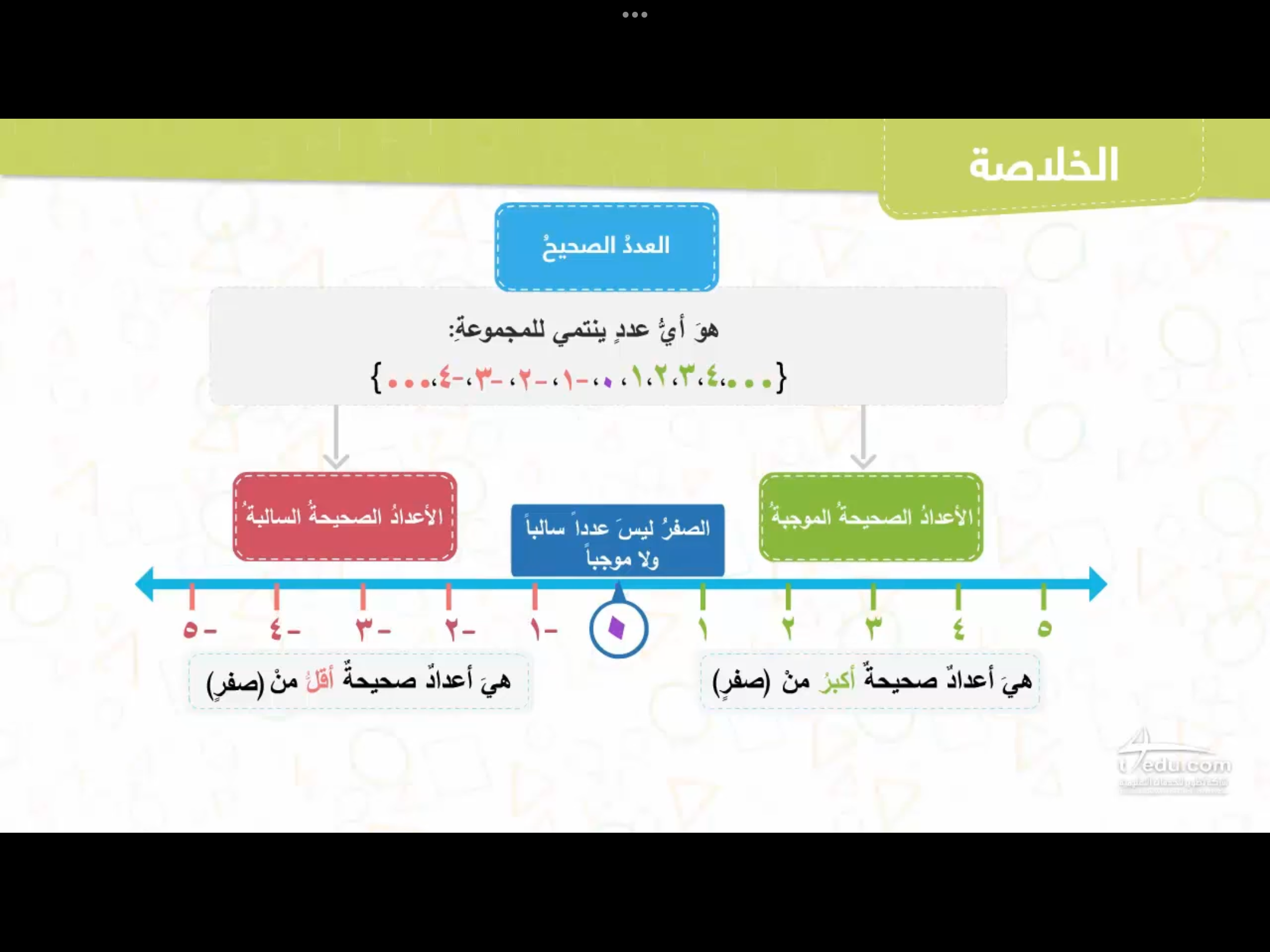 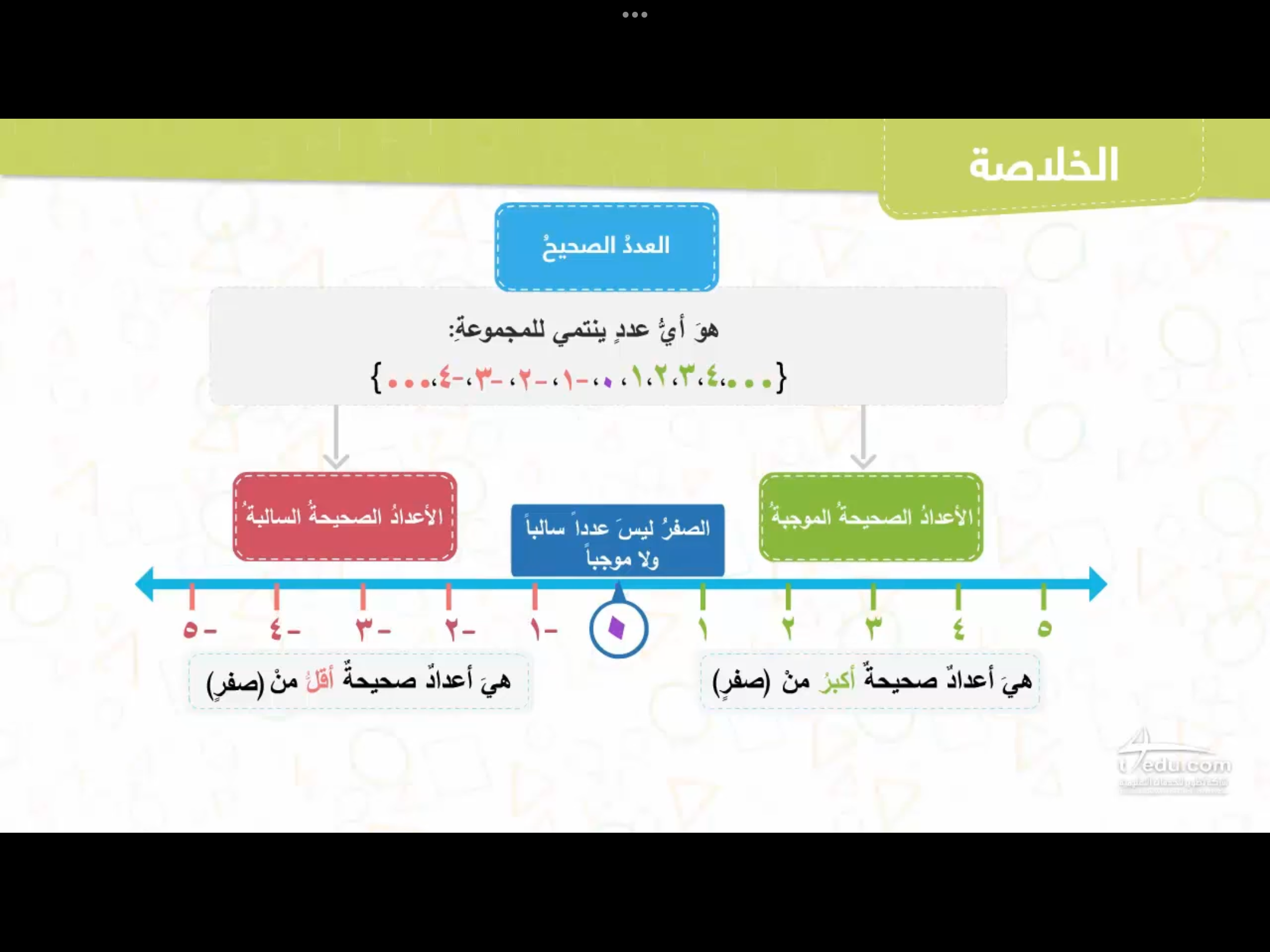 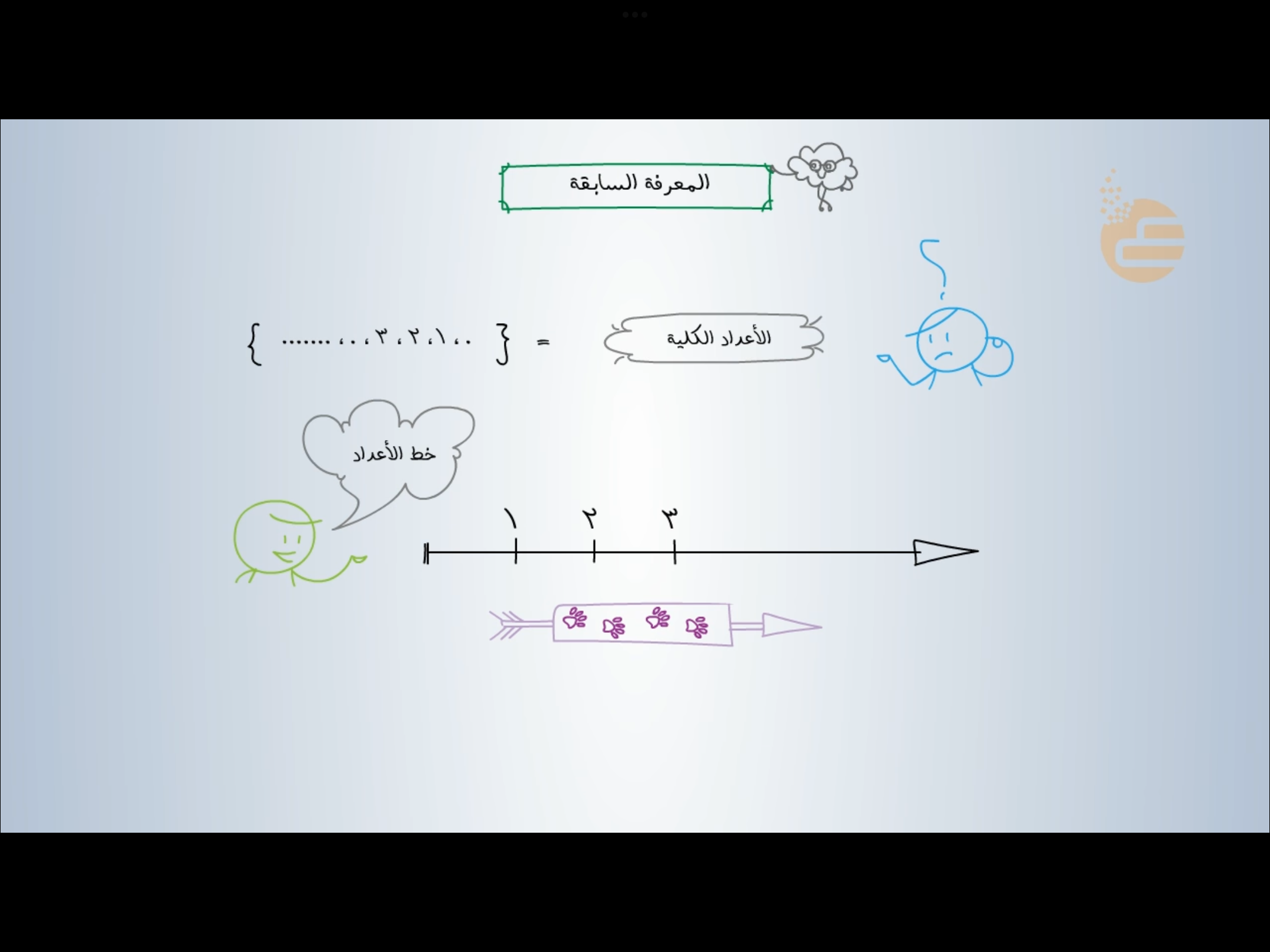 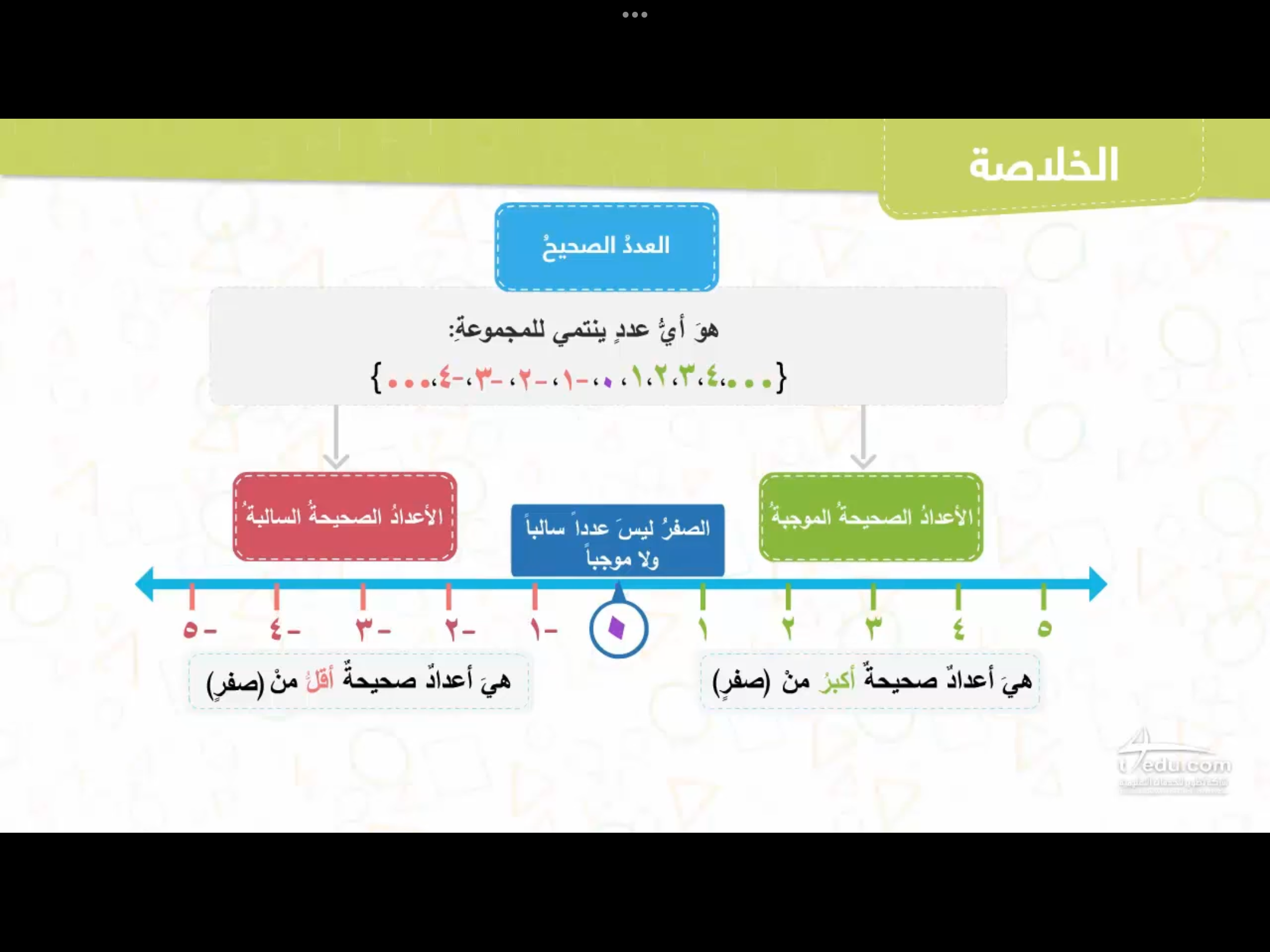 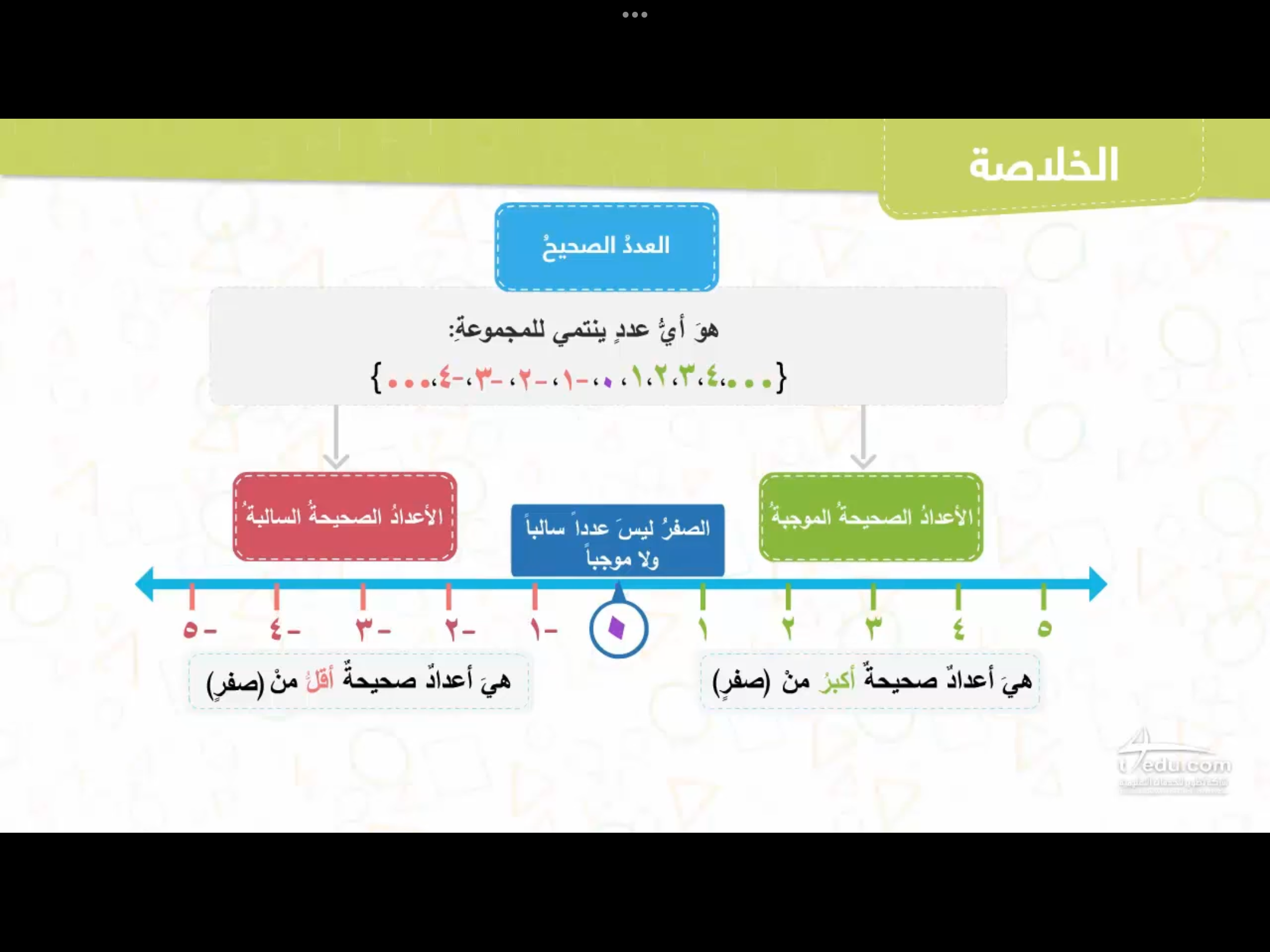 الاعداد الكلية
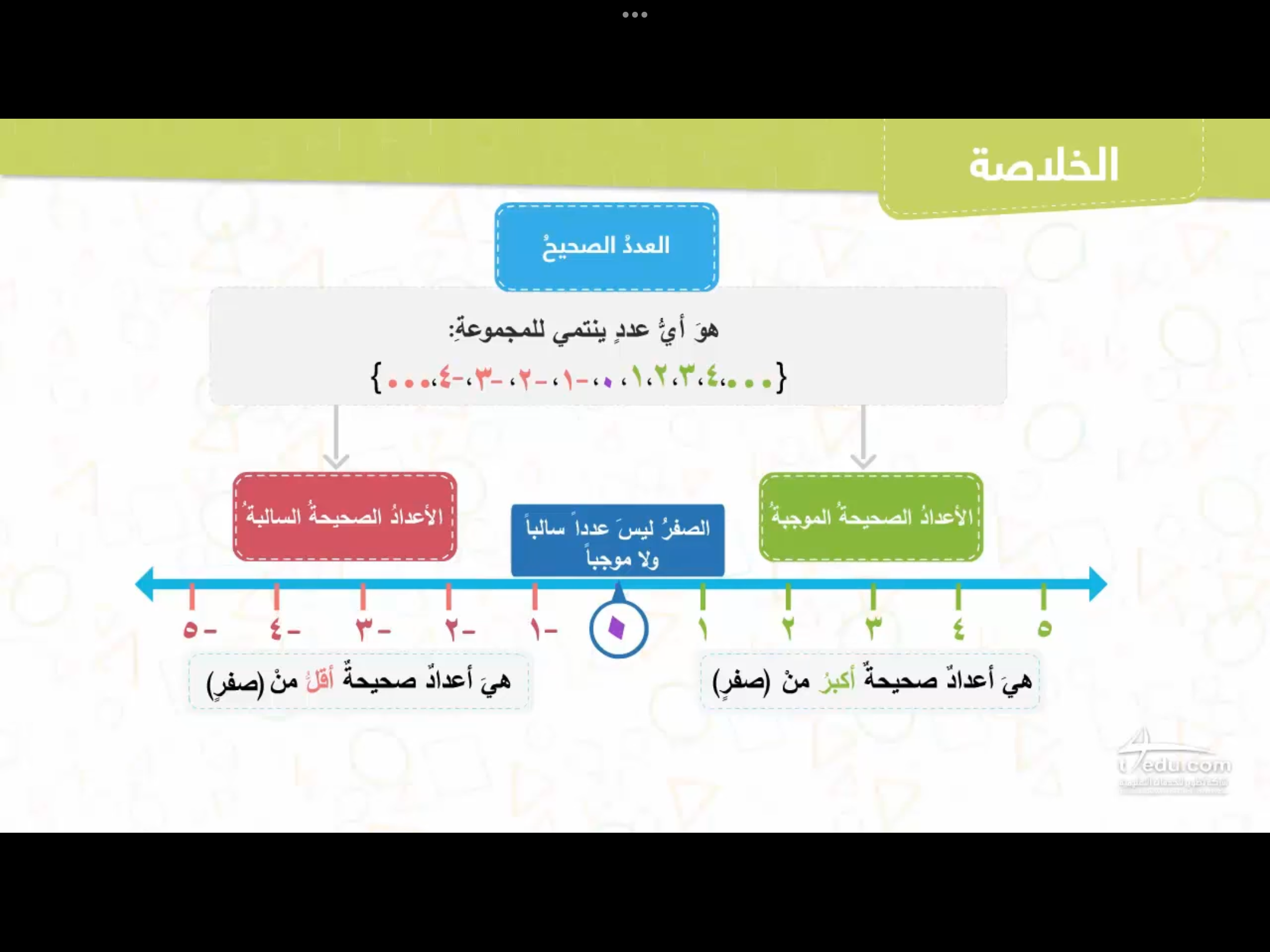 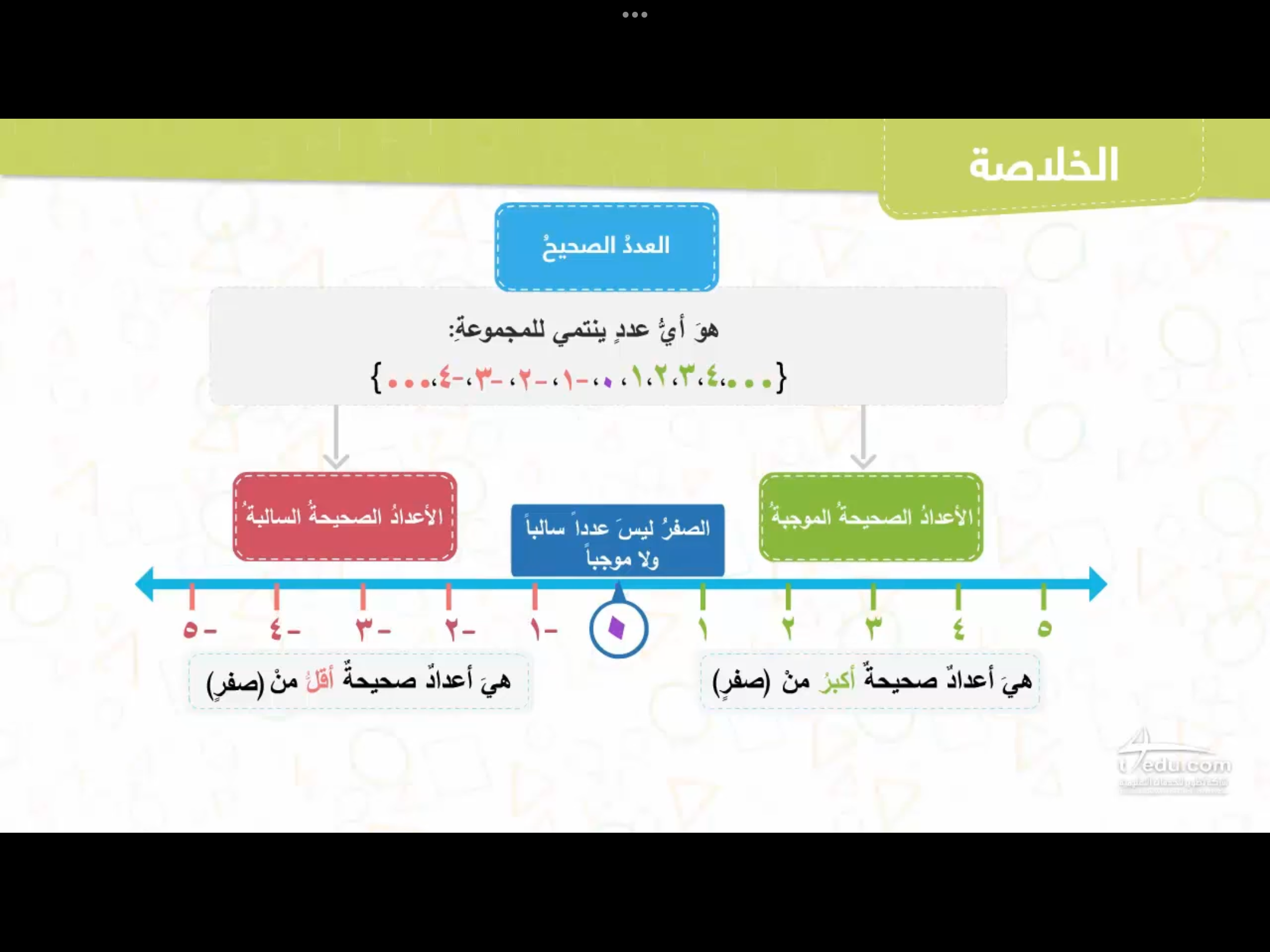 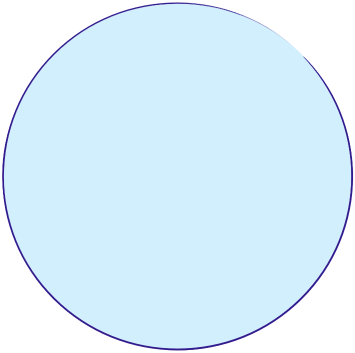 الاعداد الطبيعية
الاستفسارات
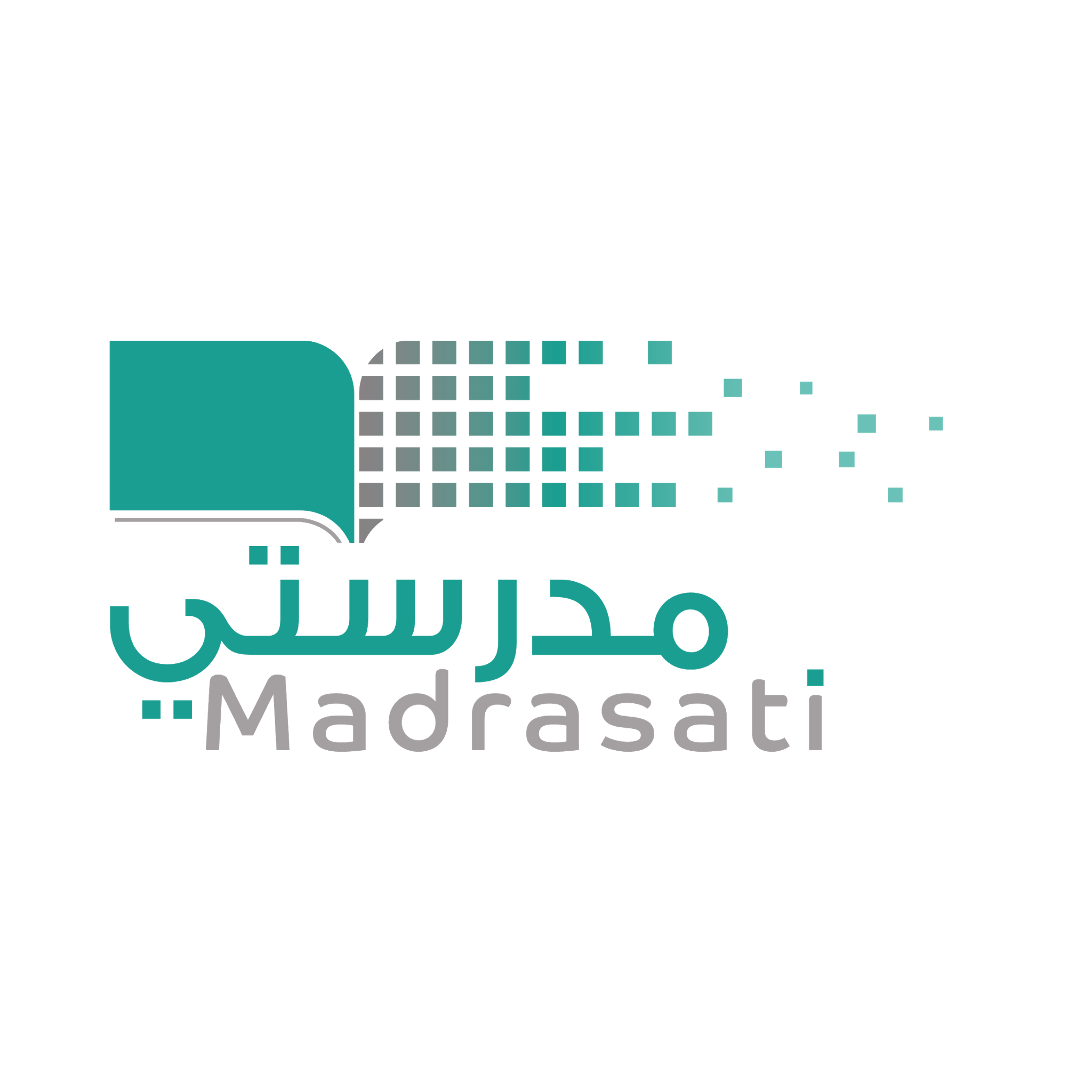 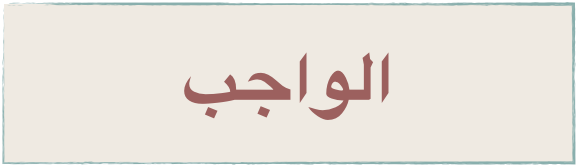 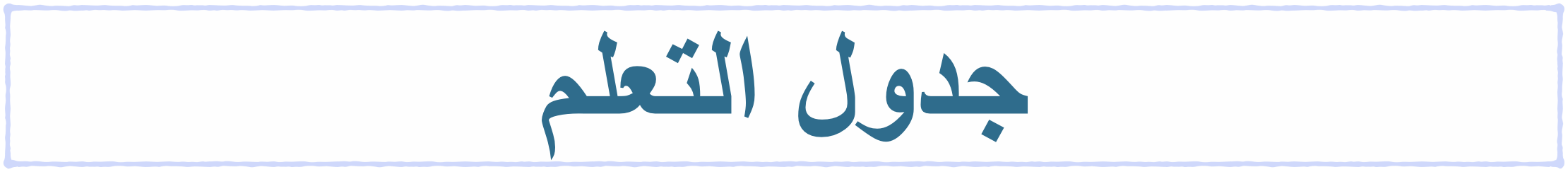 ماذاسنتعلم
ماذا نعرف
ماذا تعلمنا
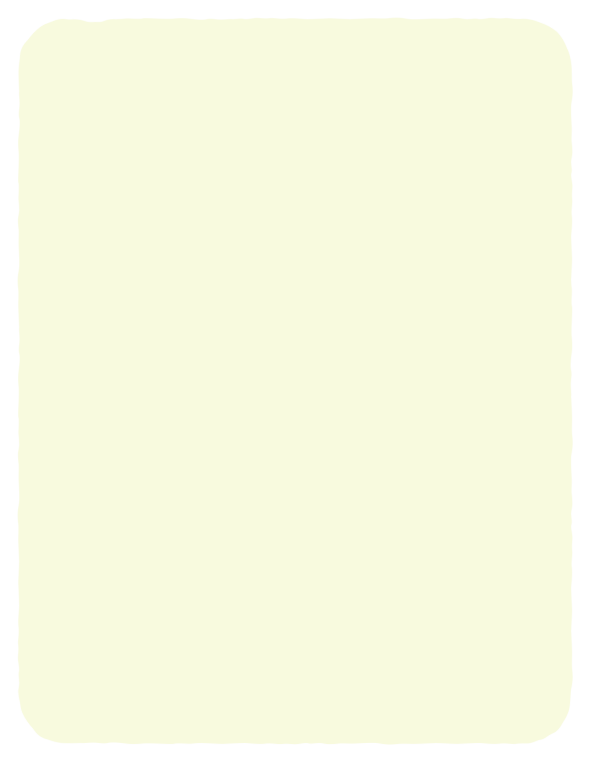 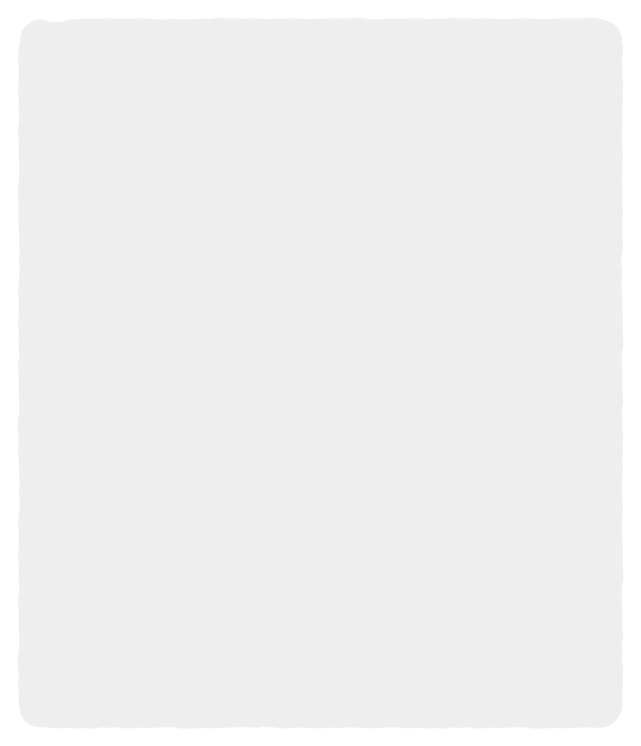 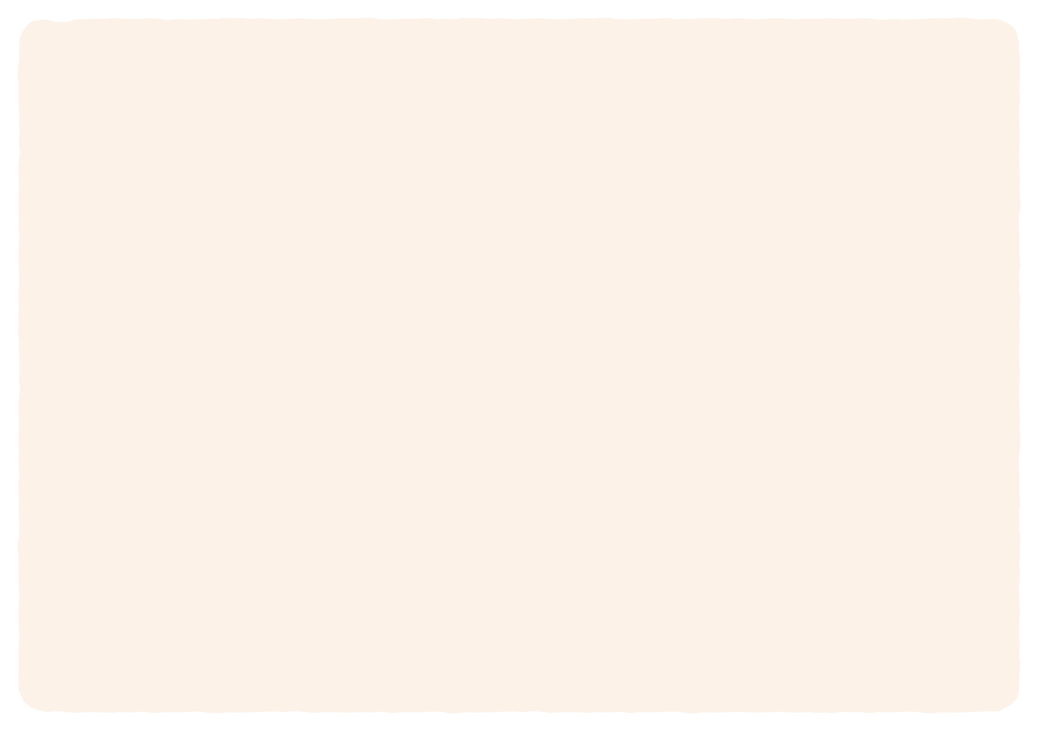 🎯 اقرأ الاعداد الصحيحة واكتبها واجد القيمة المطلقة للعدد
عزيزتي الطالبة  
يمكنك زيارة قناة عين التعليمية للاستفادة
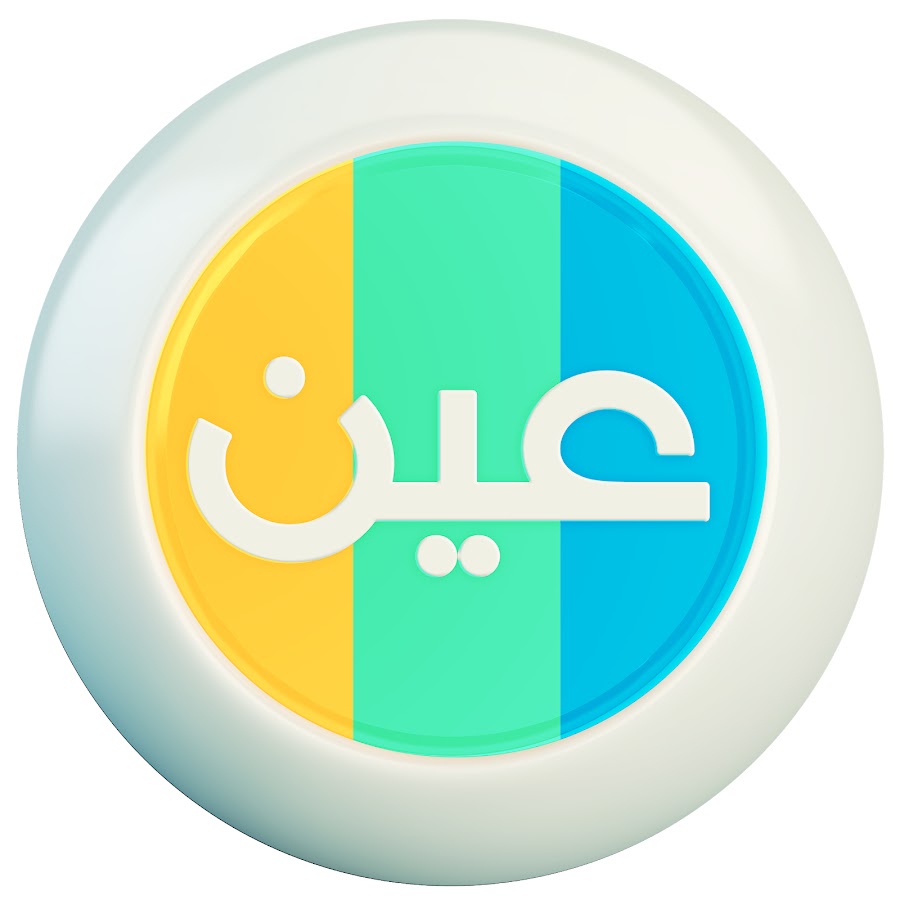 سُبْحَانَكَ اللَّهُمَّ وَبِحَمْدِكَ، أَشْهَدُ أَنْ لَا إِلَهَ إِلَّا أَنْتَ أَسْتَغْفِرُكَ وَأَتُوبُ إِلَيْكَ
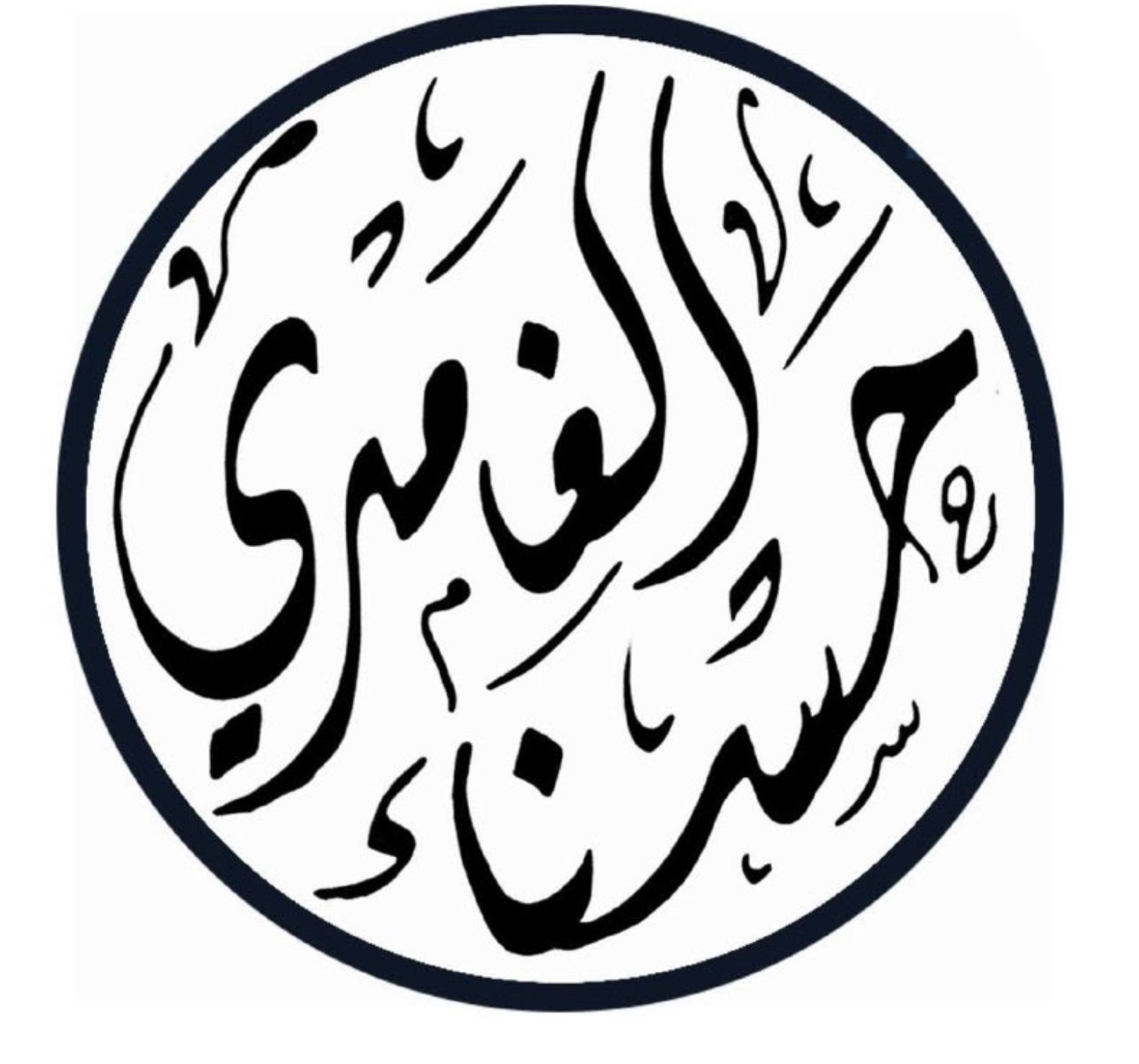